Run in “Slide Show” mode.
Use your up / down arrow keys and / or 
your space bar to advance the slides
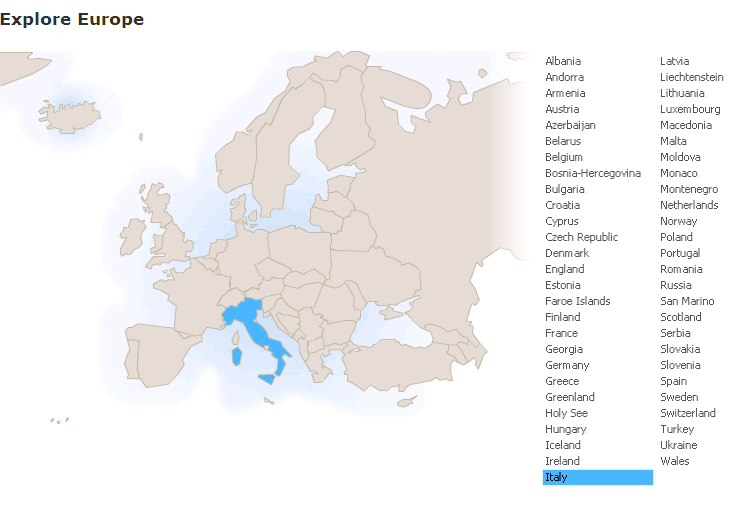 Master Works
and Classics
Italy
© 2009-2024  Timothy G. Roufs, University of Minnesota Duluth
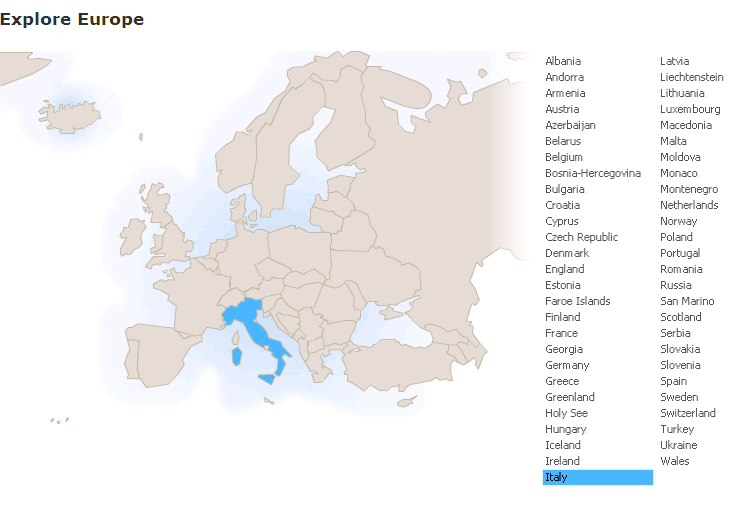 Italy
© 2009-2024  Timothy G. Roufs, University of Minnesota Duluth
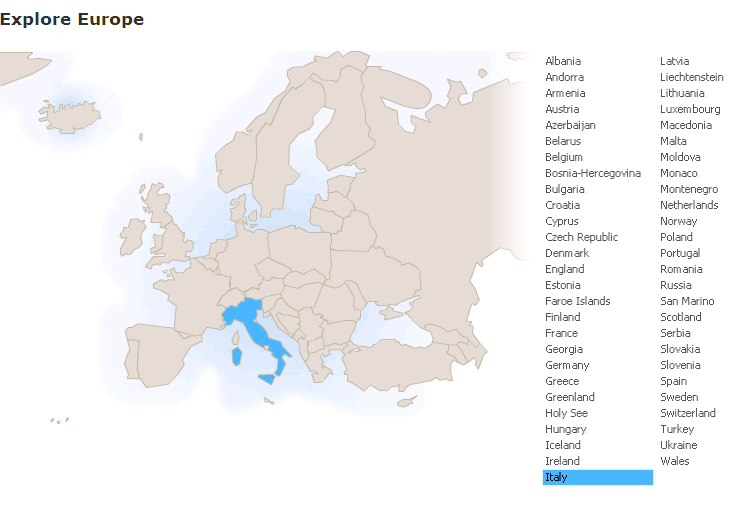 Master Works
and Classics
Italy
© 2009-2024  Timothy G. Roufs, University of Minnesota Duluth
Italy’s contemporary situation reflects a complex history, geography, ecology, demographic make up, world view, and so forth
 . . .
So first, a bit of history and background . . .
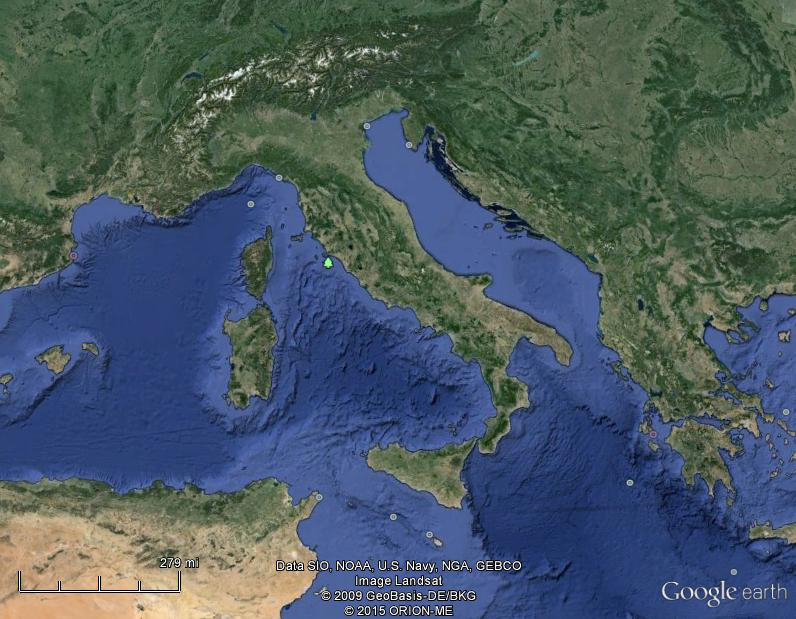 Of all European countries Italy, “the boot,” is probably the most recognizable . . .
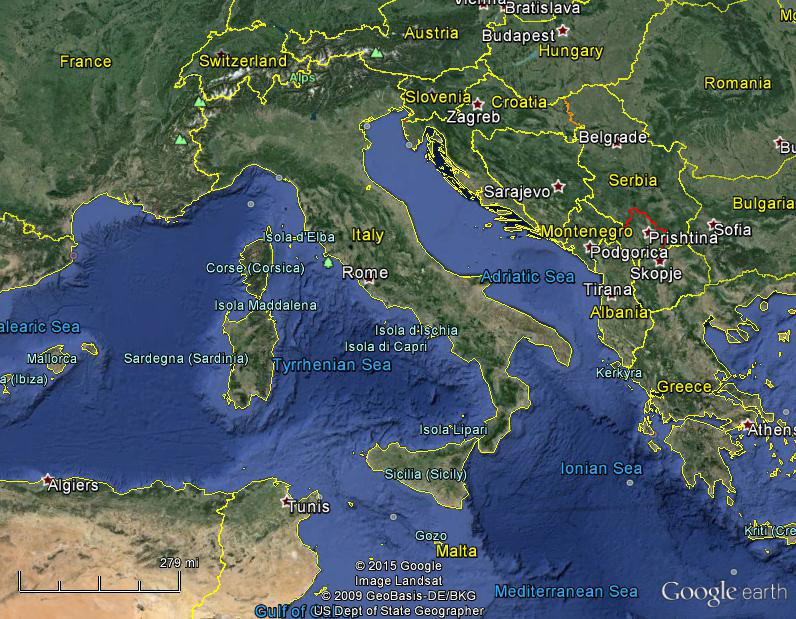 Italy, and her current neighbors . . .
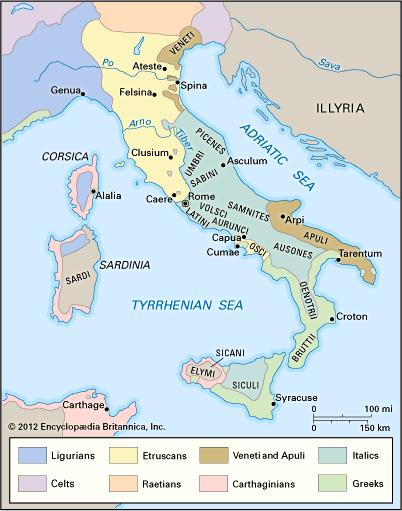 ancient Italic peoples:
Distribution of peoples of ancient Italy ca. 500 B.C.

©Encyclopædia Britannica, Inc.
https://www.britannica.com/topic/history-of-Italy
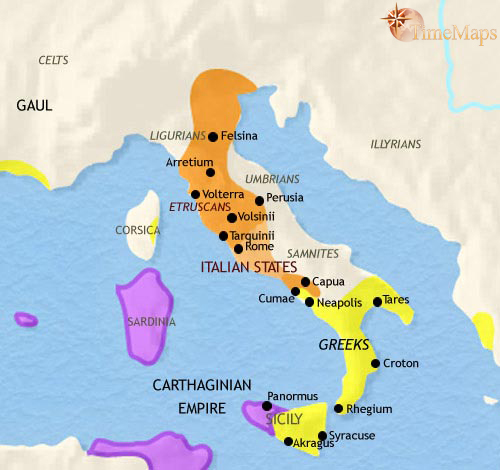 500 B.C.
http://www.timemaps.com/history/italy-500bc
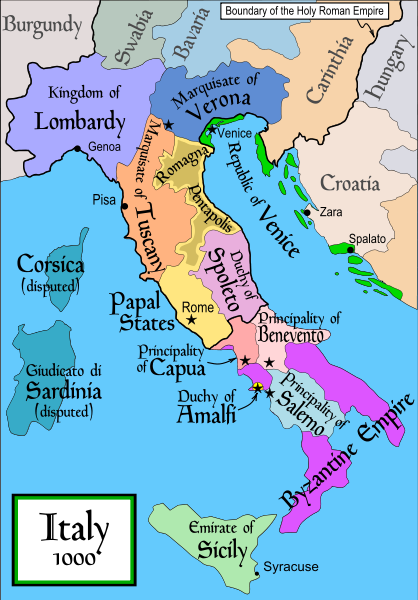 1000
Italy was divided for centuries into small kingdoms and city-states
http://en.wikipedia.org/wiki/Italy
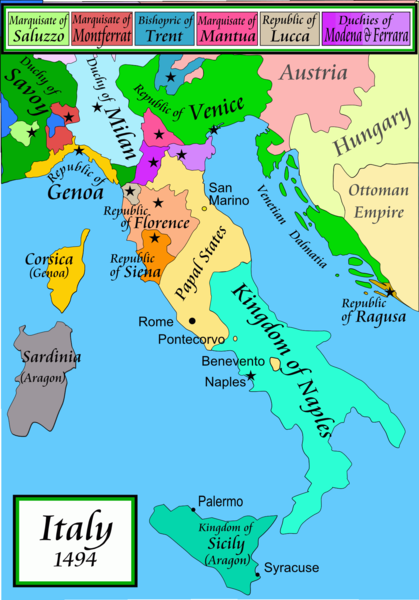 1494
Italy was divided for centuries into small kingdoms and city-states
http://en.wikipedia.org/wiki/Italy
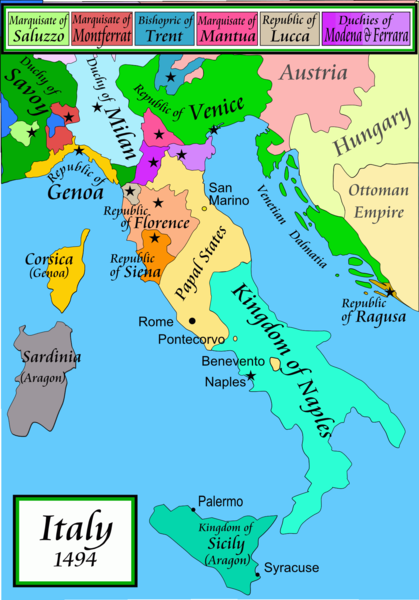 1494
Italy was divided for centuries into small kingdoms and city-states
http://en.wikipedia.org/wiki/Italy
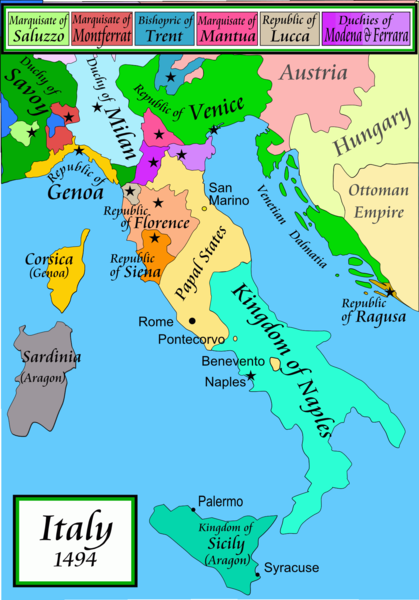 In 1494 Christopher Columbus from Genoa went on his second voyage to the New World
Italy was divided for centuries into small kingdoms and city-states
http://en.wikipedia.org/wiki/Italy
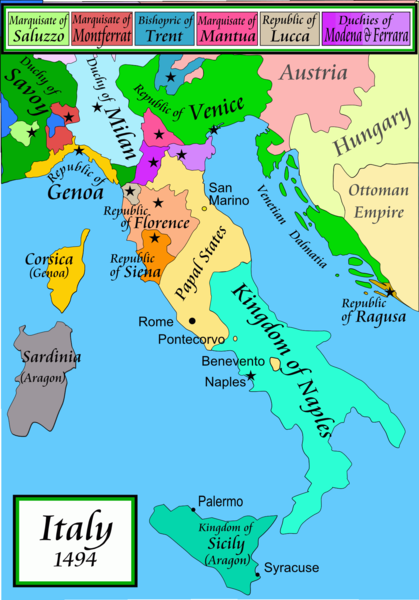 In 1494 Christopher Columbus from Genoa is on his second voyage to the New World
Christopher Columbus was a sugar merchant from Genoa, married to the daughter of a sugar merchant from Madeira, Felipa Perestrello.
Columbus was looking for a way around Venice’s monopoly on things like sugar. . . .
Italy was divided for centuries into small kingdoms and city-states
http://en.wikipedia.org/wiki/Italy
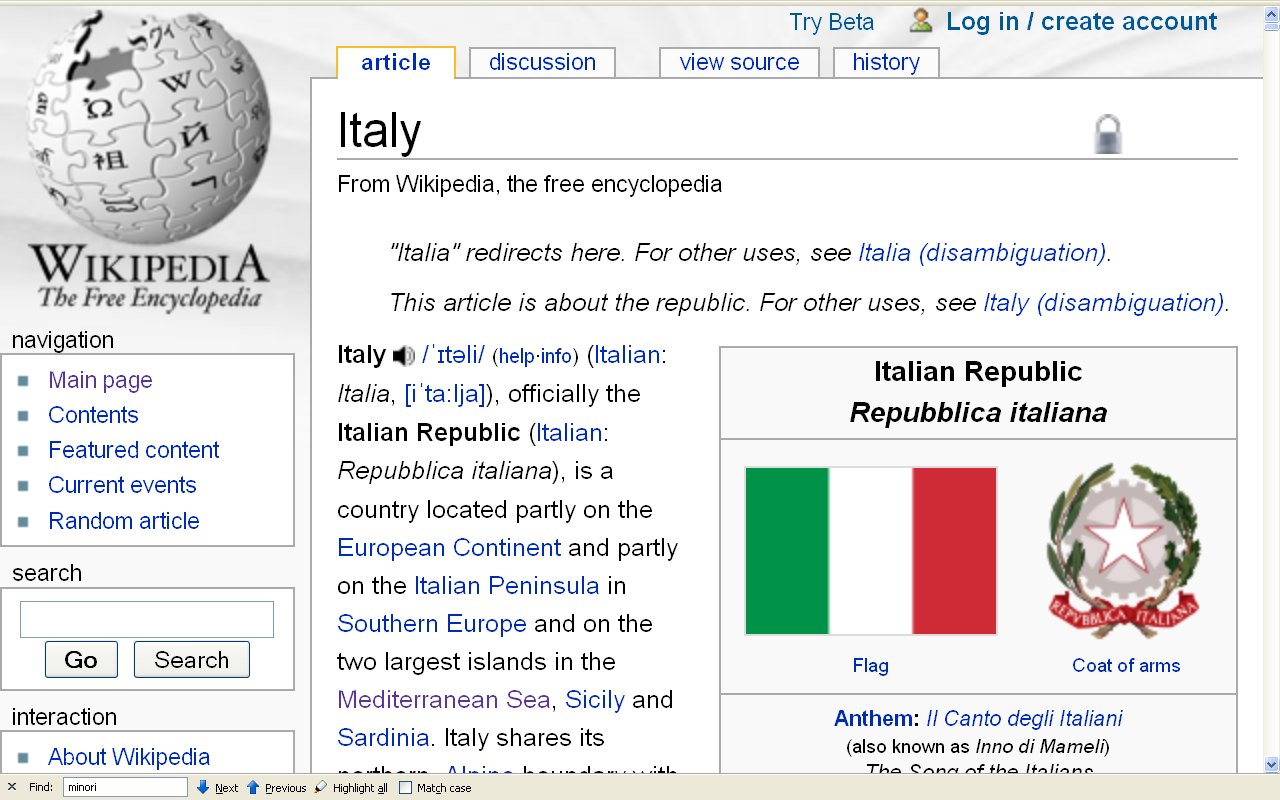 Formation of Italy
Unification —17 March 1861 
Republic —2 June 1946
http://en.wikipedia.org/wiki/Italy
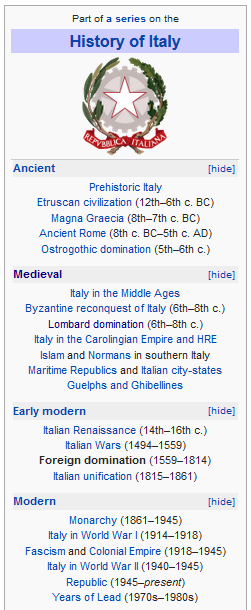 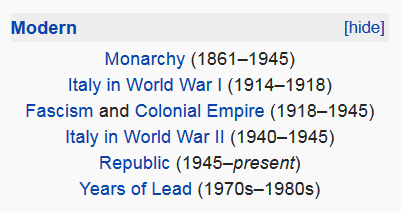 http://en.wikipedia.org/wiki/History_of_Italy_during_foreign_domination_and_the_unification
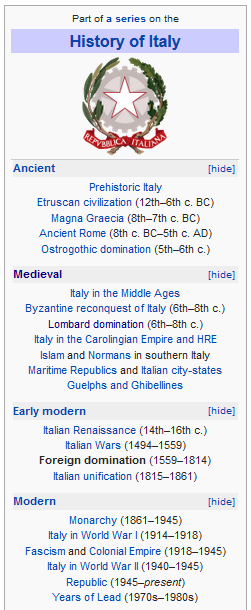 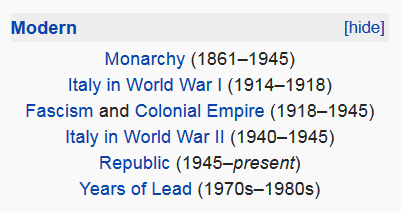 http://en.wikipedia.org/wiki/History_of_Italy_during_foreign_domination_and_the_unification
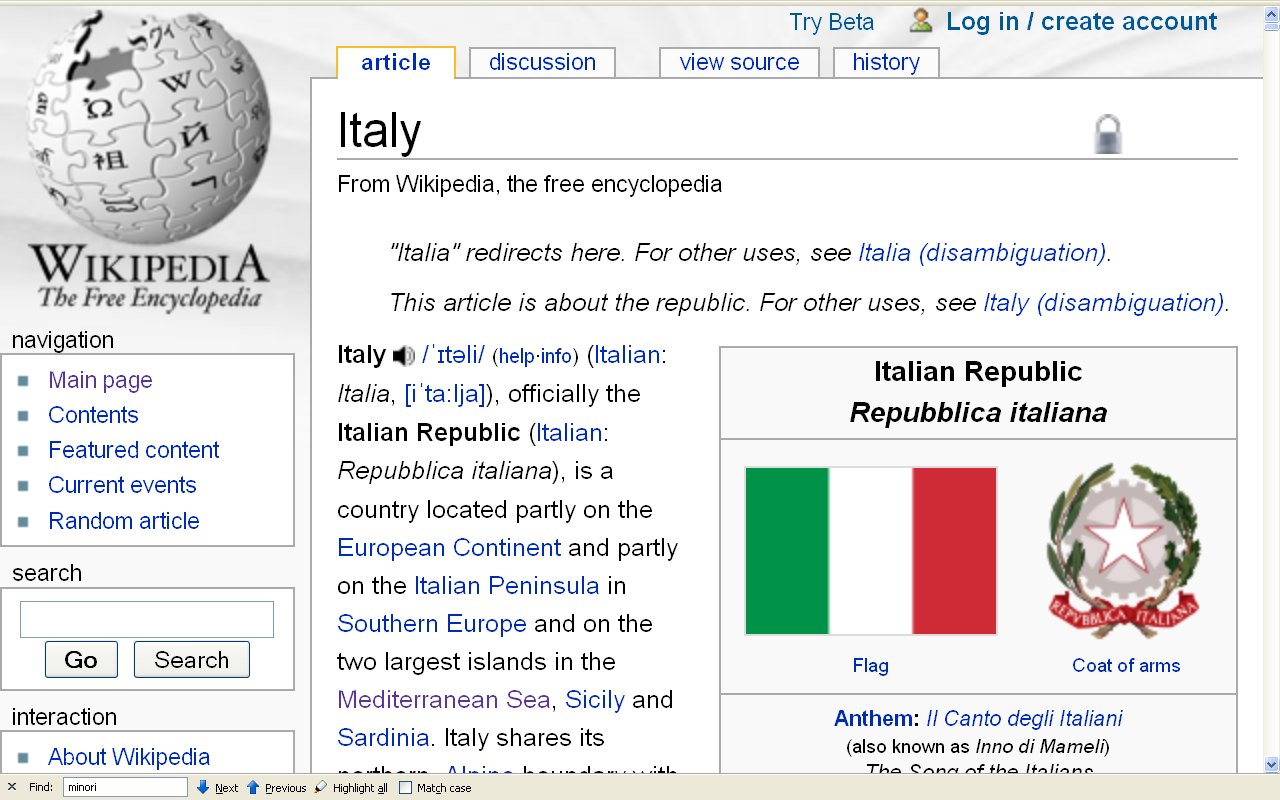 Formation of Italy
Unification —17 March 1861 
Republic —2 June 1946
http://en.wikipedia.org/wiki/Italy
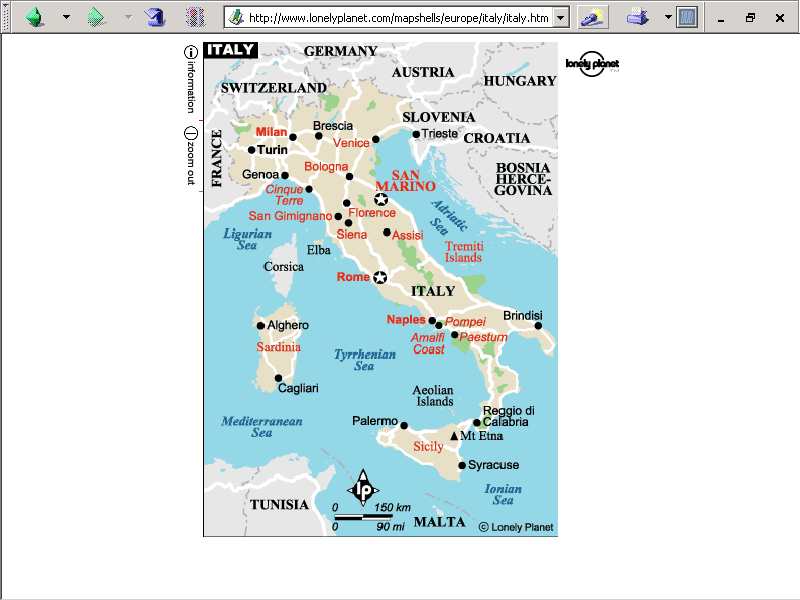 population size
61,021,855 (2023 est.)
https://www.worldometers.info/world-population/italy-population/
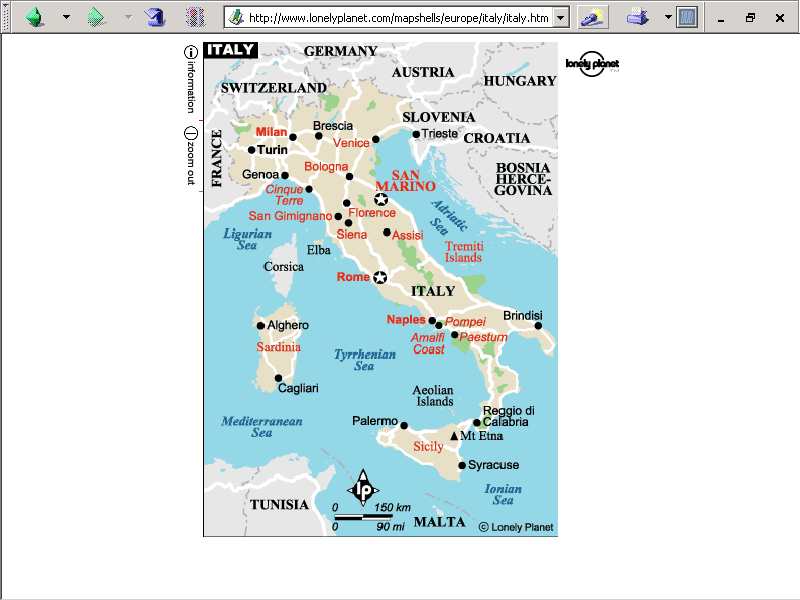 Note
Sicily
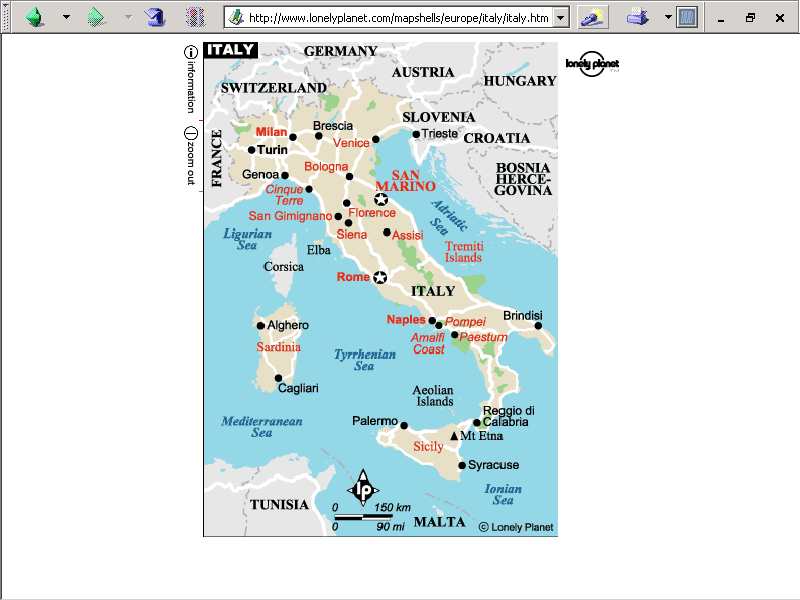 Note
Sardinia
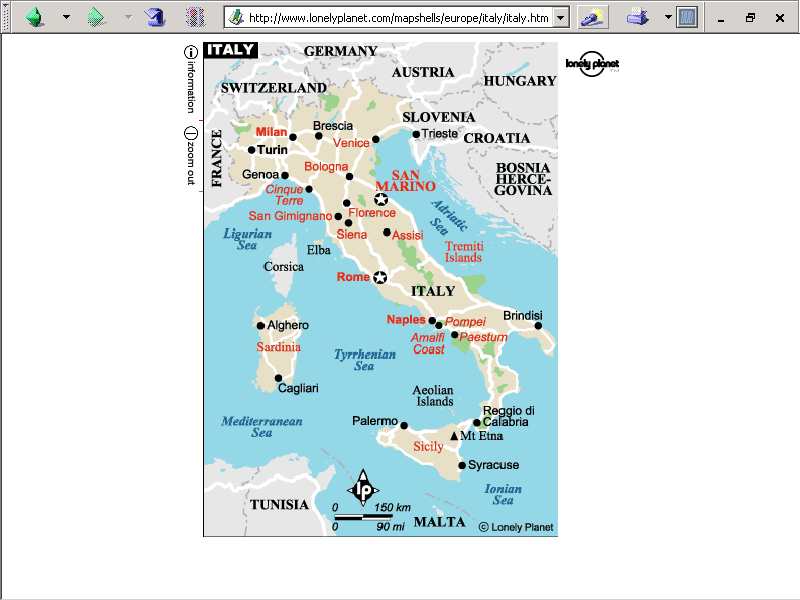 Note
Kingdom of Tavolara
(unrecognized micronation)
https://en.wikipedia.org/wiki/Kingdom_of_Tavolara
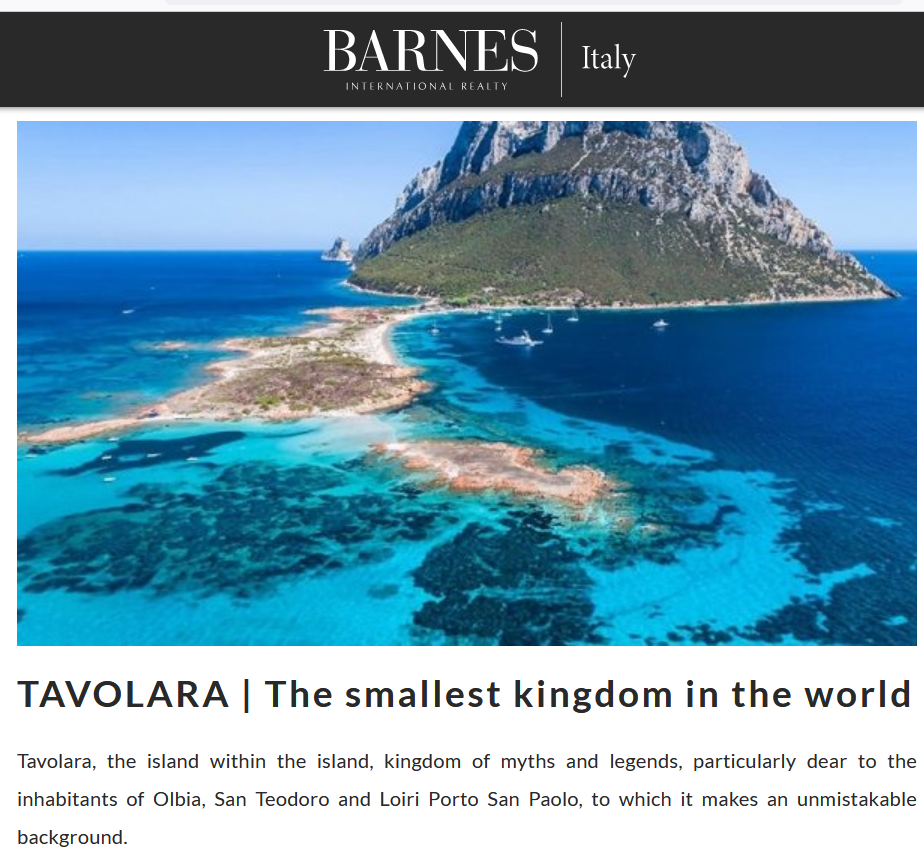 https://barnes-italy.com/tavolara-the-smallest-kingdom-in-the-world/
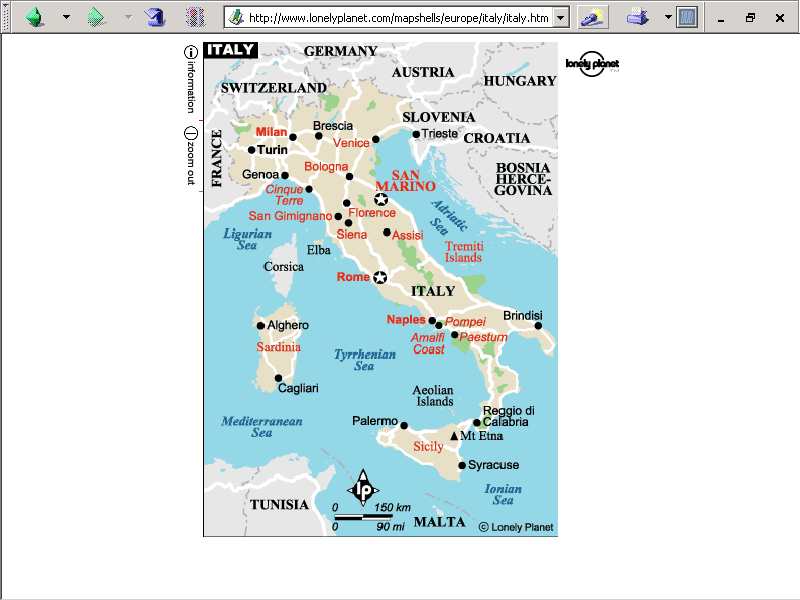 Note
Corsica 
(French)
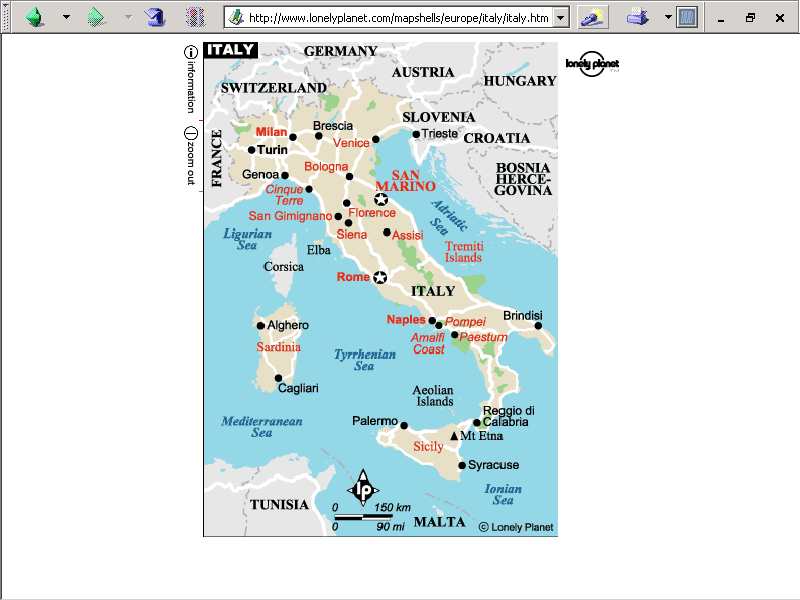 Principality of Seborga
(unrecognized micronation)
Note
https://en.wikipedia.org/wiki/Seborga
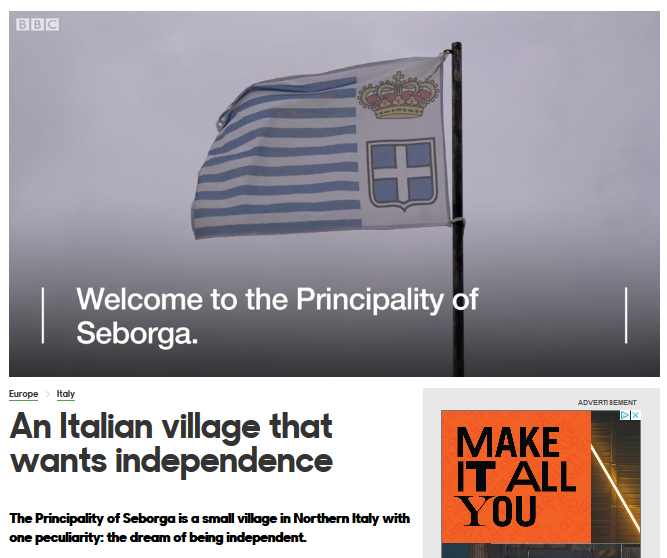 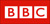 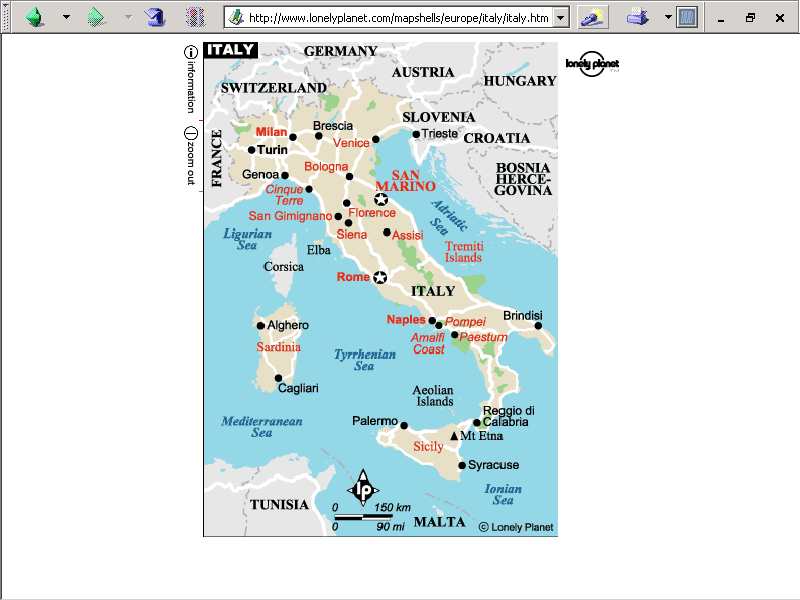 Note
Rome
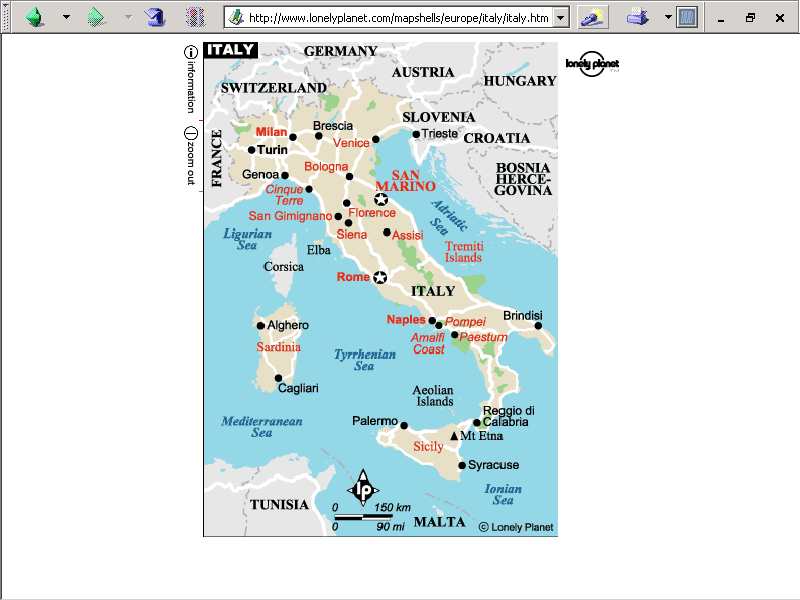 The Holy See
(The Vatican)
an independent country
Note
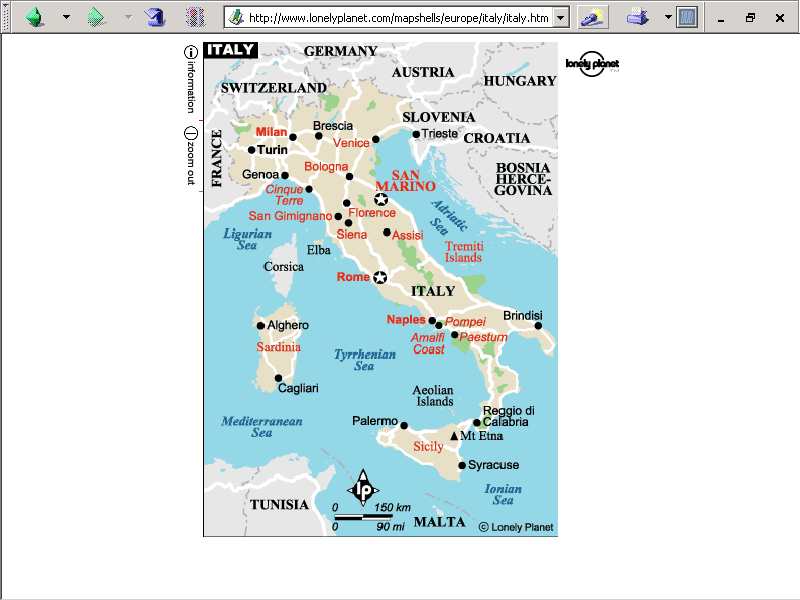 Note
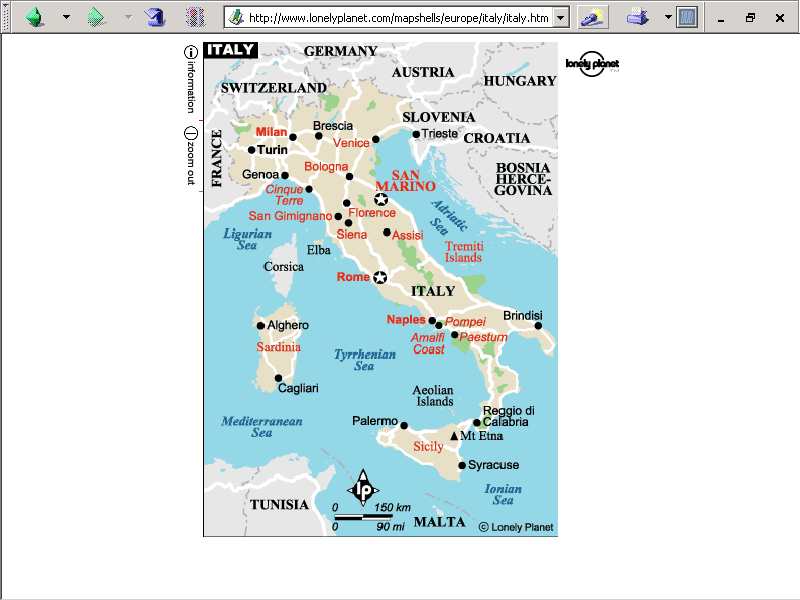 Note
The Most Serene Republic of San Marino
an independent country
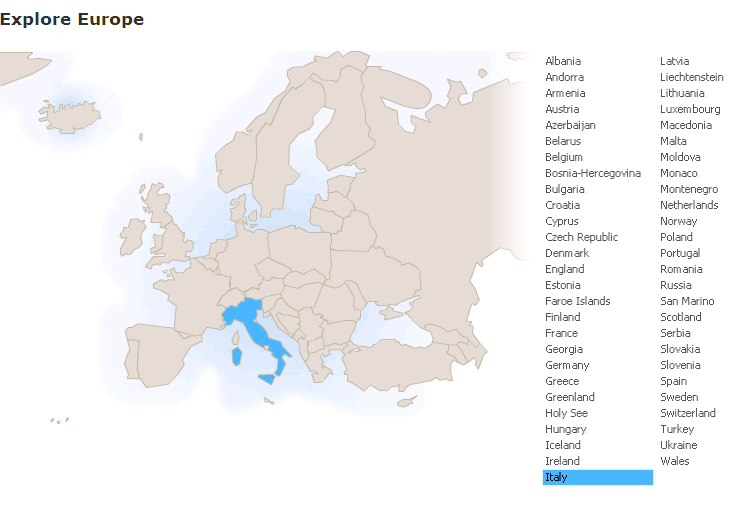 Master Works
and Classics
Italy
major anthropological studies of Italy . . .
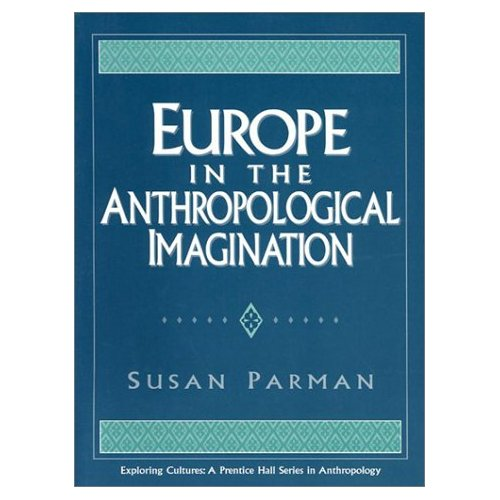 A good brief 
historical overview . . .
David I. Kertzer, 
Ch. 5 “Representing Italy,”
pp. 70-79

Kertzer is an early “Urban Anthropologist”
Parman, Susan.Europe in the Anthropological Imagination.Upper Saddle River, NJ: Prentice Hall, 1998.(ISBN: 0133374602)
www.d.umn.edu/cla/faculty/troufs/anth1095/index.html#Gannon
the classic ethnography of Italy is Charlotte Gower Chapman’s study of a small Sicilian community of Milocca…
Susan Parman, Europe in the Anthropological Imagination, pp. 11 - 14
Milocca: A  Sicilian Village

Charlotte Gower Chapman
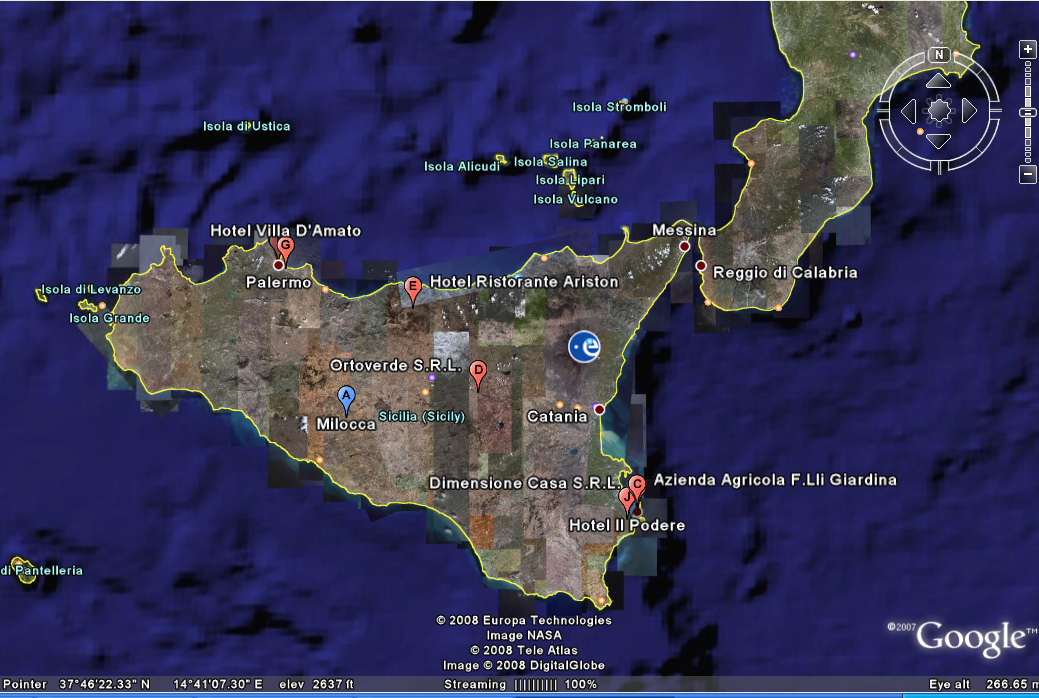 another classic ethnography of the region is . . .
Julian Alfred Pitt-Rivers
1954	People of the Sierra

	Chicago: University of Chicago Press
	
1963 	Mediterranean Countrymen: Essays in the Social Anthropology of the Mediterranean

	Julian Alfred Pitt-Rivers, et al 

 	Paris: Mouton
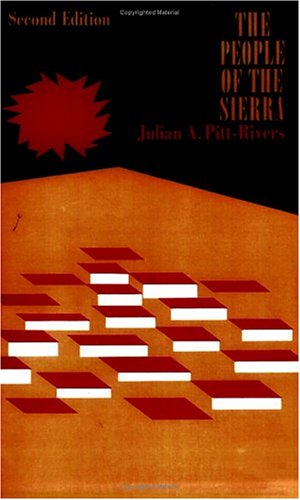 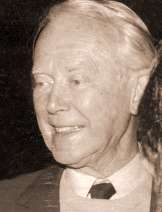 certain regions have become affiliated with certain research problems
Susan Parman, Europe in the Anthropological Imagination, pp. 11 - 14
in Anthropology one goes to ...
Ireland to study peasants
Norway and England to study networks
The Mediterranean to study gender roles, honor / shame values, and patron-client relationships
Susan Parman, Europe in the Anthropological Imagination, pp. 11 - 14
in Anthropology one goes to ...
Ireland to study peasants
Norway and England to study networks
The Mediterranean to study gender roles, honor / shame values, and patron-client relationships
Susan Parman, Europe in the Anthropological Imagination, pp. 11 - 14
art historians prefer France and Italy

The Louvre Museum (Musée du Louvre) in Paris, France, is the largest museum in the world

Florence, the “birthplace” of the Renaissance
Susan Parman, Europe in the Anthropological Imagination, pp. 11 - 14
However, as David I. Kertzer notes in his review of American anthropologists working in Italy, most work [in Italy] continues to be done on islands and in the rural south
Susan Parman, Europe in the Anthropological Imagination, pp. 11 - 14
in addition, anthropologists often are drawn to border regions
Susan Parman, Europe in the Anthropological Imagination, pp. 11 - 14
In addition, anthropologists often are drawn to border regions…

Saunders near the French border
Holmes near the Yugoslav border
Ward on the Austrian border
Cole and Wolf spanning the Austrian-Italian border
Susan Parman, Europe in the Anthropological Imagination, pp. 11 - 14
Nancy F. Breuner 
1992 	Cult of the Virgin Mary in Southern Italy and Spain. Ethos 20:66-95.
Parman's classic picks -- Tony Galt
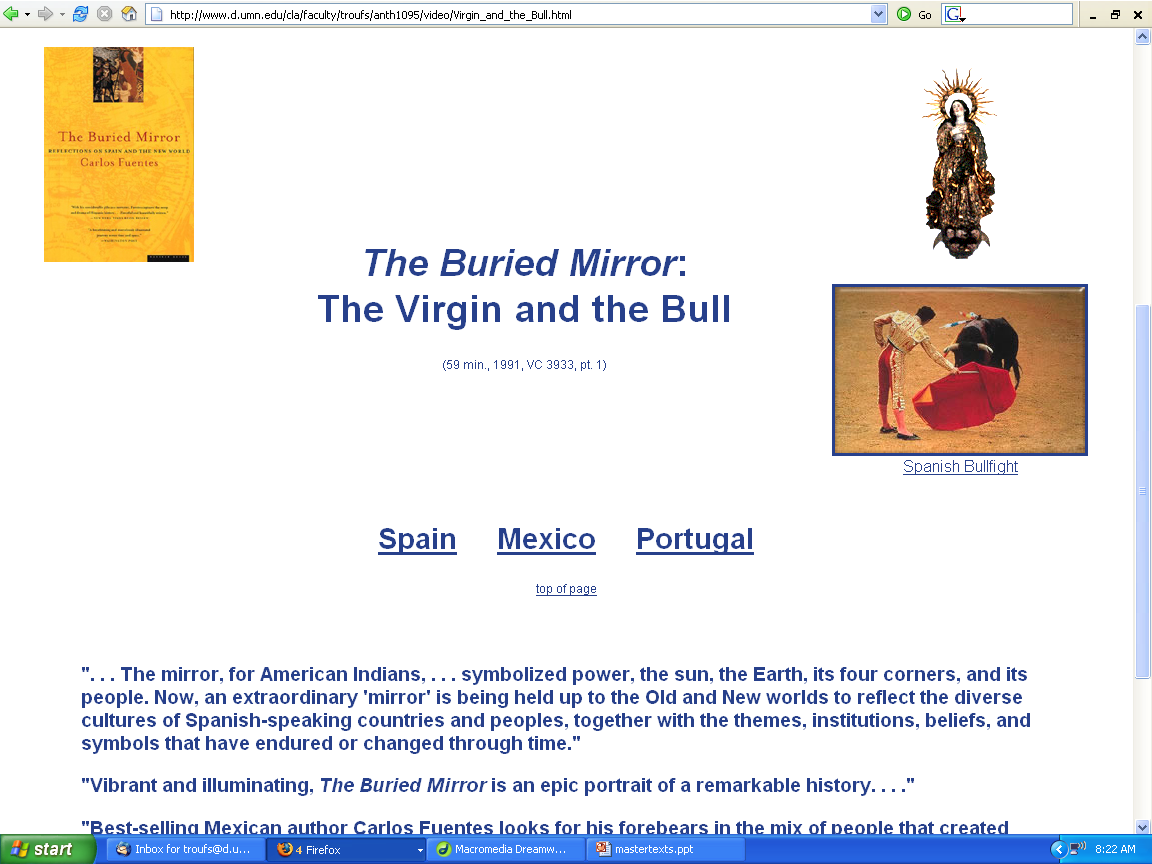 the chapters in Parman suggest that there has been a tendency in the history of the anthropology of Europe to ...

exoticize the familiar
create syndromes of difference
such as “honor and shame”
and to stress the study of the rural, the semiliterate folk, the small scale, preferably on islands
Susan Parman, Europe in the Anthropological Imagination, pp. 11 - 14
David I. KertzerEurope in the Anthropological Imagination
David D. Gilmore, ed.  Honor and Shame and the Unity of the Mediterranean.  American Ethnologist. 15:813-814
http://www.d.umn.edu/cla/faculty/troufs/anth3635/cetexts.html#Parman
David I. KertzerEurope in the Anthropological Imagination
Michael Herzfeld (1987, p. 11) “the extension of ethnography to the circum-Mediterranean has created a need for exoticizing devices to justify research in what is otherwise a familiar cultural backyard”

Kertzlier: “He notes that anthropologists’ concentrations on such topics as honor and shame, presented as hallmarks of these cultures, along with the unremitting village-level focus of so much of the anthropology done there, furthers this distancing, rendering the otherwise dangerously familiar into the satisfying exotic” (71)
http://www.d.umn.edu/cla/faculty/troufs/anth3635/cetexts.html#Parman
David I. KertzerEurope in the Anthropological Imagination
“. . . In the field the air should smell of 
cow dung, not car exhaust”

 (71)
http://www.d.umn.edu/cla/faculty/troufs/anth3635/cetexts.html#Parman
David I. KertzerEurope in the Anthropological Imagination
“Judging from the anthropological literature, one might well conclude that Italy is a nation of peasants living in remote and desolate villages” 
(Kertzer 1983, 52)
http://www.d.umn.edu/cla/faculty/troufs/anth3635/cetexts.html#Parman
David I. KertzerEurope in the Anthropological Imagination
“...For me [Kertzer] the value of urban anthropology stemmed from the belief that social life followed basically similar principles everywhere and that the division between the principles governing urban and rural life was largely artificial” (72)
http://www.d.umn.edu/cla/faculty/troufs/anth3635/cetexts.html#Parman
David I. KertzerEurope in the Anthropological Imagination
“Indeed, over the centuries there has been a constant flux of population between cities and their rural hinterland in Italy, belying scholars’ apparent categorical imperative to contrast ‘city-dwellers’ with ‘peasants’” (72)
http://www.d.umn.edu/cla/faculty/troufs/anth3635/cetexts.html#Parman
David I. KertzerEurope in the Anthropological Imagination
“The professional anglophone anthropology of Italy dates back to the work of Charlotte Gower Chapman who was a graduate student at the University of Chicago in the 1920s. . . .”

Robert Redfield, her mentor, had just completed his study Tepotzlan, Mexico
http://www.d.umn.edu/cla/faculty/troufs/anth3635/cetexts.html#Parman
David I. KertzerEurope in the Anthropological Imagination
the classic ethnography of Italy is Charlotte Gower Chapman’s study of a small Sicilian community of Milocca . . .
Susan Parman, Europe in the Anthropological Imagination, pp. 11 - 14
Milocca: A  Sicilian Village

Charlotte Gower Chapman
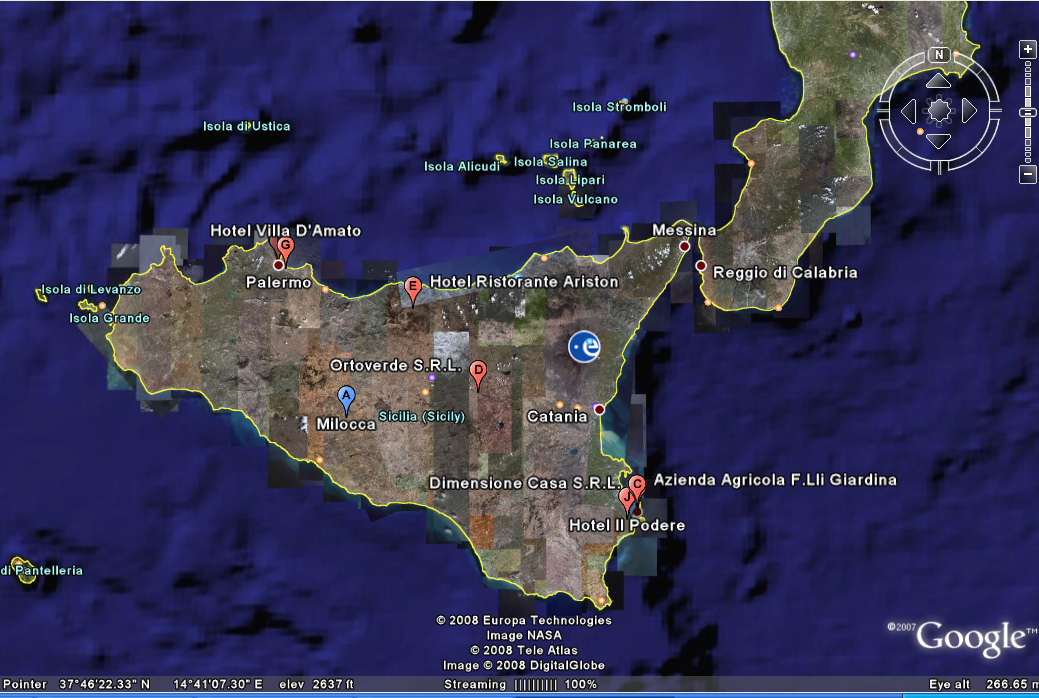 David I. KertzerEurope in the Anthropological Imagination
Charlotte Gower Chapman’s Ph.D. dissertation research focused on the Sicilian-American community of Chicago
http://www.d.umn.edu/cla/faculty/troufs/anth3635/cetexts.html#Parman
David I. KertzerEurope in the Anthropological Imagination
“It is worth reflecting on the fact that, even in the 1920s, anthropological research in an American city could be met with approval, as long as the focus was on an ethnic enclave.  Yet, by contrast, in planning to undertake anthropological research in Europe, all efforts were made to locate the most remote rural community possible.” (73)
http://www.d.umn.edu/cla/faculty/troufs/anth3635/cetexts.html#Parman
David I. KertzerEurope in the Anthropological Imagination
Charlotte Gower Chapman herself describes Milocca as “by no means typical” of Sicilian communities, being “much smaller” and “more isolated” than the average (73)
http://www.d.umn.edu/cla/faculty/troufs/anth3635/cetexts.html#Parman
David I. KertzerEurope in the Anthropological Imagination
“...[Milocca] was ‘an hour’s walk from the end of the nearest highway, and more than two hours form the nearest railroad station’” (73)

Chapman sought out a small village despite the fact that even Sicily’s agricultural population lived primarily in large communities (sometimes referred to as agro-towns) (73)
http://www.d.umn.edu/cla/faculty/troufs/anth3635/cetexts.html#Parman
David I. KertzerEurope in the Anthropological Imagination
“Thus, the preferred anthropological peasant community was not even typical of peasant settlements, since the most typical were presumably too large for satisfactory anthropological treatment.” (73)
http://www.d.umn.edu/cla/faculty/troufs/anth3635/cetexts.html#Parman
David I. KertzerEurope in the Anthropological Imagination
Chapman’s work reflects two features that would mark the development of anglophone anthropology of Italy

The equation of anthropology with the study of the rural (indeed, the less-literate-the-better) folk

The preference for anthropological work on Italy’s to big islands – Sicily and Sardinia (73)
http://www.d.umn.edu/cla/faculty/troufs/anth3635/cetexts.html#Parman
David I. KertzerEurope in the Anthropological Imagination
The pattern of the ahistorical community studies set in Italy’s most remote areas—almost entirely in the mainland south and the two islands—continued as a number of foreign anthropologists began to venture into Italy in the 1950s and early 1960s

Topics such as honor and sham on the cultural level, and local-level patterns of family, kinship, and patron-client relations on the social level, dominated the work done in these years (73-74)
http://www.d.umn.edu/cla/faculty/troufs/anth3635/cetexts.html#Parman
David I. KertzerEurope in the Anthropological Imagination
Major changes began to take place in the late 1960s, changes traceable to developments in anthropology that can only be understood against the broader context of what was going on in the American society at the time. (74)
http://www.d.umn.edu/cla/faculty/troufs/anth3635/cetexts.html#Parman
David I. KertzerEurope in the Anthropological Imagination
“The influence of various forms of leftist political currents in the United States and Europe led to both a heightened interest in political economy and a new view of the poor that saw them not folkloristically but, in adaptive terms, as victims of exploitation.” (74)
http://www.d.umn.edu/cla/faculty/troufs/anth3635/cetexts.html#Parman
David I. KertzerEurope in the Anthropological Imagination
“Back then many of us were exercised about the ’culture of poverty’ thesis propounded by Oscar Lewis and taken up by Daniel Moynihan and others in the American public policy arena.” (74)
http://www.d.umn.edu/cla/faculty/troufs/anth3635/cetexts.html#Parman
Oscar Lewis
Life in a Mexican Village: Tepoztlan Restudied
	1951 Urbana, IL: University of Illinois Press.
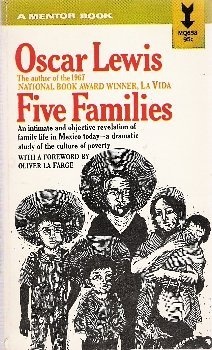 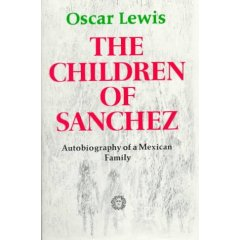 became models
David I. KertzerEurope in the Anthropological Imagination
American Anthropology in Italy, 1975-1994

The choice of research sites made by American anthropologists working in Italy continued their “attachment to working on Italy’s to main islands”

Including at least 7 anthropologists on Sicily alone

at least 3 anthropologists for Sardinia (75)
http://www.d.umn.edu/cla/faculty/troufs/anth3635/cetexts.html#Parman
David I. KertzerEurope in the Anthropological Imagination
American Anthropology in Italy, 1975-1994

By contrast, 5 anthropologists have published work in Central Italy

Of the 13 American scholars who have published monographs 1975-1994 based on Italian fieldwork, only 3 did their work in the northern half of the country (that is north of Umbria) (76)
http://www.d.umn.edu/cla/faculty/troufs/anth3635/cetexts.html#Parman
David I. KertzerEurope in the Anthropological Imagination
American Anthropology in Italy, 1975-1994

By contrast, 5 anthropologists have published work in Central Italy

Of the 13 American scholars who have published monographs 1975-1994 based on Italian fieldwork, only 3 did their work in the northern half of the country (that is north of Umbria) (76)
http://www.d.umn.edu/cla/faculty/troufs/anth3635/cetexts.html#Parman
David I. KertzerEurope in the Anthropological Imagination
American Anthropology in Italy, 1975-1994

By contrast, 5 anthropologists have published work in Central Italy

Of the 13 American scholars who have published monographs 1975-1994 based on Italian fieldwork, only 3 did their work in the northern half of the country (that is north of Umbria) (76)
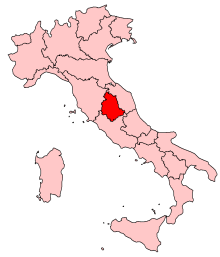 http://www.d.umn.edu/cla/faculty/troufs/anth3635/cetexts.html#Parman
David I. KertzerEurope in the Anthropological Imagination
There is “...Not only a heavy concentration in the southern third of the country, but a strong tendency for the relatively few anthropologists working in the northern two-thirds of the country to work in small, generally peripheral communities.”

Although the northern third of the country is primarily urban, and filled with important cities like Milan, Turin, Genoa, and Venice, not to mention such important provincial centers as Brescia, Verona, Parma, and Modena, American anthropologists have studiously avoided such centers.” (76)
http://www.d.umn.edu/cla/faculty/troufs/anth3635/cetexts.html#Parman
David I. KertzerEurope in the Anthropological Imagination
Adding British anthropologists to Kertzer’s analysis would not alter the picture of where the anthropologists have chosen to work

The best British anthropology conducted in Italy have been done in the rural south

John Davis’s (1973) study of Pisticci
Caroline White’s (1980)  study of the Fucino area  (78)
http://www.d.umn.edu/cla/faculty/troufs/anth3635/cetexts.html#Parman
David I. KertzerEurope in the Anthropological Imagination
Those doing historical research, rather than fieldwork, partially escape this pattern

Horn (1991, 1994), Milan

Yanagisako (1991), Como  (78)
http://www.d.umn.edu/cla/faculty/troufs/anth3635/cetexts.html#Parman
David I. KertzerEurope in the Anthropological Imagination
And there have “important recent developments in the American anthropology of Italy” which are beginning to highlight…

 small industry in central Italy

combined use of ethnography, oral history, and archival research in Sicily to provide valuable insights into the historical decline of fertility in Italy  (76)
http://www.d.umn.edu/cla/faculty/troufs/anth3635/cetexts.html#Parman
David I. KertzerEurope in the Anthropological Imagination
Looking at the problem areas rather than the research site . . .

Diverse works focus more on history than on contemporary ethnography

Italy has been one of the most productive sites in the move of American anthropology towards history  (76-77)
http://www.d.umn.edu/cla/faculty/troufs/anth3635/cetexts.html#Parman
David I. KertzerEurope in the Anthropological Imagination
Looking at the problem areas rather than the research site . . .

Diverse works focus more on history than on contemporary ethnography

Italy has been one of the most productive sites in the move of American anthropology towards history  (76-77)
http://www.d.umn.edu/cla/faculty/troufs/anth3635/cetexts.html#Parman
David I. KertzerEurope in the Anthropological Imagination
Diverse works focus more on history than on contemporary ethnography

Medical topics
Demographic topics
Studies of the impact of out-migration and household organization
Role of the state and science in regulating reproduction in the Fascist era
Transformation of sharecropping
Institutionalization of infant abandonment  (76-77)
http://www.d.umn.edu/cla/faculty/troufs/anth3635/cetexts.html#Parman
David I. KertzerEurope in the Anthropological Imagination
These studies often combine a focus on culture and social life with the recognition of the role of the state in producing historical change (77)
http://www.d.umn.edu/cla/faculty/troufs/anth3635/cetexts.html#Parman
David I. KertzerEurope in the Anthropological Imagination
Other studies include ...

Galt’s work on the impact of economic change on family organization in an Apulian community

John Davis’s “pioneering work on economy and kinship” in Pisticci, which illustrates why and how the historical dimension is so crucial to current anthropological work (77)
http://www.d.umn.edu/cla/faculty/troufs/anth3635/cetexts.html#Parman
David I. KertzerEurope in the Anthropological Imagination
These studies examine culture and social organization as ever-changing processes, and recognize the importance of using archival sources alongside the more traditional ethnographic methods (77)
http://www.d.umn.edu/cla/faculty/troufs/anth3635/cetexts.html#Parman
David I. KertzerEurope in the Anthropological Imagination
Conclusion

The self-critical mood identified variously with postmodernism, reflexivity, and anti-imperialism is important

“Are we engaged in manufacturing a bogus Other, in exoticizing the familiar?”

“And to the extent that we seem to be guilty of such impulses, what accounts for them?” (77)
http://www.d.umn.edu/cla/faculty/troufs/anth3635/cetexts.html#Parman
David I. KertzerEurope in the Anthropological Imagination
Conclusion

The self-critical mood identified variously with postmodernism, reflexivity, and anti-imperialism is important

“Are we engaged in manufacturing a bogus Other, in exoticizing the familiar?”

“And to the extent that we seem to be guilty of such impulses, what accounts for them?” (77)
http://www.d.umn.edu/cla/faculty/troufs/anth3635/cetexts.html#Parman
David I. KertzerEurope in the Anthropological Imagination
Conclusion

The self-critical mood identified variously with postmodernism, reflexivity, and anti-imperialism is important

“Are we engaged in manufacturing a bogus Other, in exoticizing the familiar?”

“And to the extent that we seem to be guilty of such impulses, what accounts for them?” (77)
“Reluctantly,
I think we have to plead guilty to these charges.”
http://www.d.umn.edu/cla/faculty/troufs/anth3635/cetexts.html#Parman
David I. KertzerEurope in the Anthropological Imagination
One other related reason for this [other than those discussed earlier in Kertzer’s article]:  “Our still deeply rooted commitment to a model of field research that—vilify it all we like—continues to rest on the community study model.  In sort, in the sixty-five years since Charlotte Chapman got the Prefect of Sicily to order the mayor to order the midwife to put her up and be sure she got to know what she wanted to know about Milocca (and one can only imagine what the Prefect thought this American woman was doing in such a village), we still pine for the simplicity of a manageable field setting, one we can get a handle on, one where people will know who we are, where the social boundary is clear, the scale is human, and the cow dung wafts thought the air.”
http://www.d.umn.edu/cla/faculty/troufs/anth3635/cetexts.html#Parman
David I. KertzerEurope in the Anthropological Imagination
Since Kertzer’s article (1998) some important works have been done not following the “traditional” pattern . . .
http://www.d.umn.edu/cla/faculty/troufs/anth3635/cetexts.html#Parman
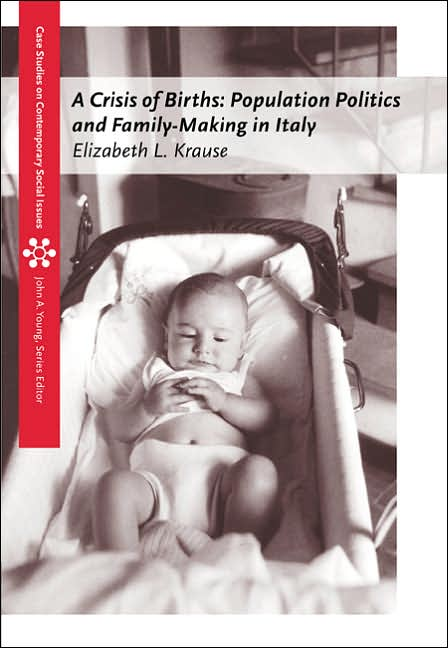 Betsy Krause’s excellent book
Elizabeth L. Krause
A Crisis of Births: 
Population Politics and Family-Making in Italy
Belmont, CA: Thompson Wadsworth,  2005.
http://www.d.umn.edu/cla/faculty/troufs/anth3635/cetexts.html#CrisisofBirths
and sometimes Italy speaks for herself . . .
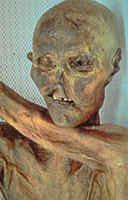 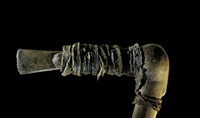 The Iceman’s Ax
Ötzi the Iceman
Bolzano, Italy
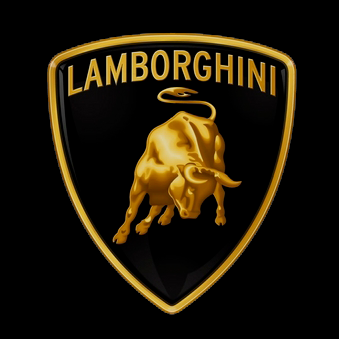 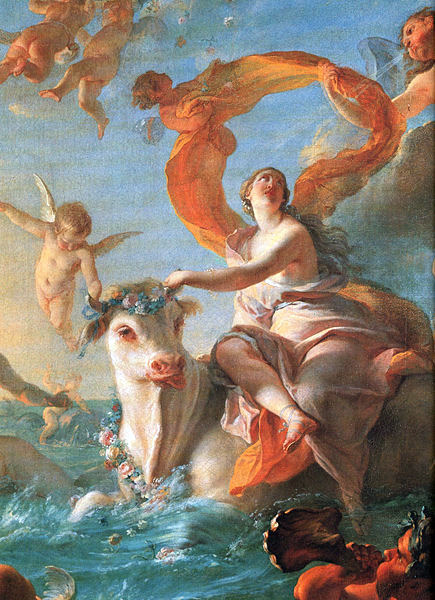 Europa and the BullEnlèvement d'Europe Nöel-Nicolas Coypel, c. 1726
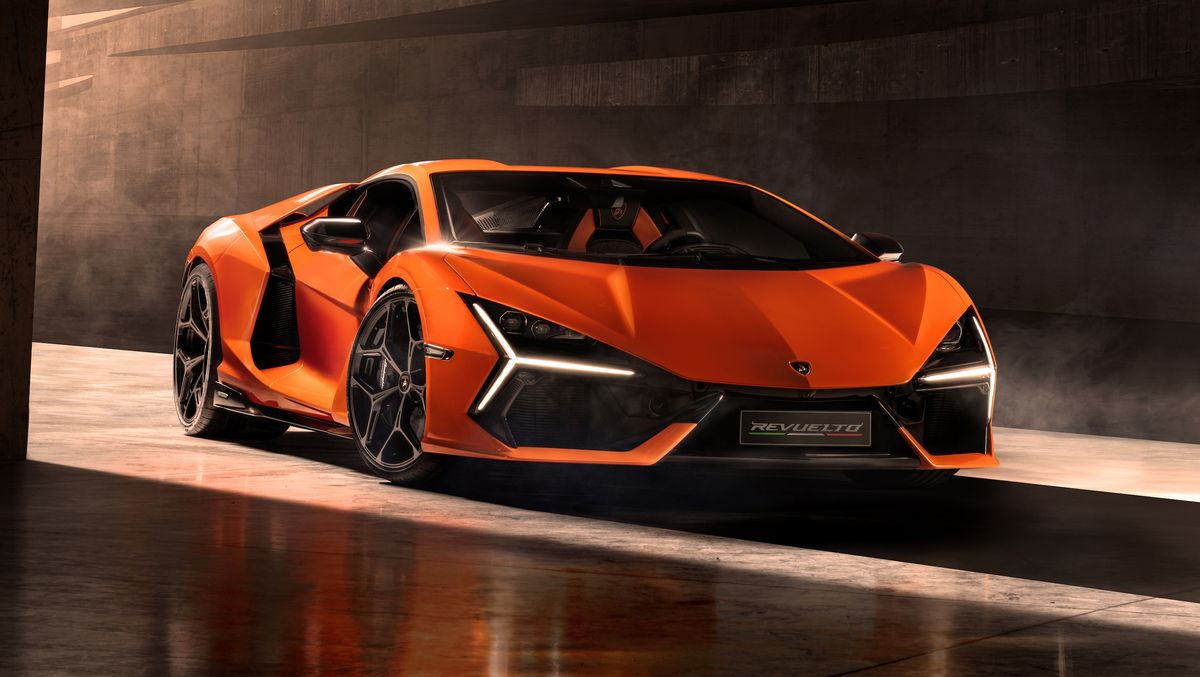 2024 Lamborghini Revuelto
All yours for around $608,358.
https://www.caranddriver.com/lamborghini/revuelto
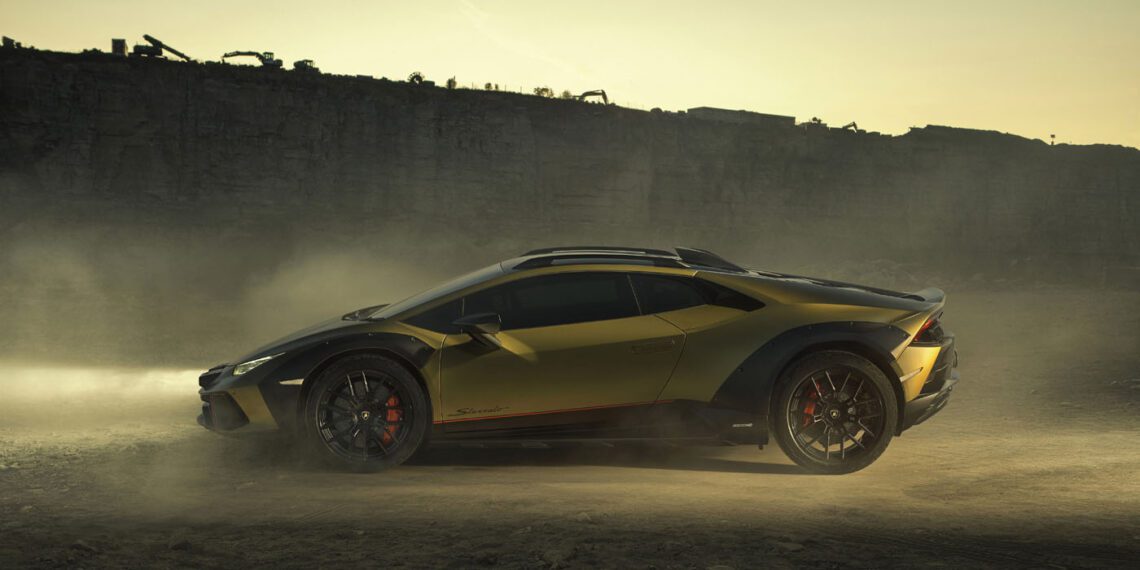 2023 Lamborghini Huracan Sterrato
All yours for around $270,000.
https://blog.dupontregistry.com/lamborghini/new-2023-lamborghini-huracan-sterrato-is-revealed-602-hp-off-road-supercar/
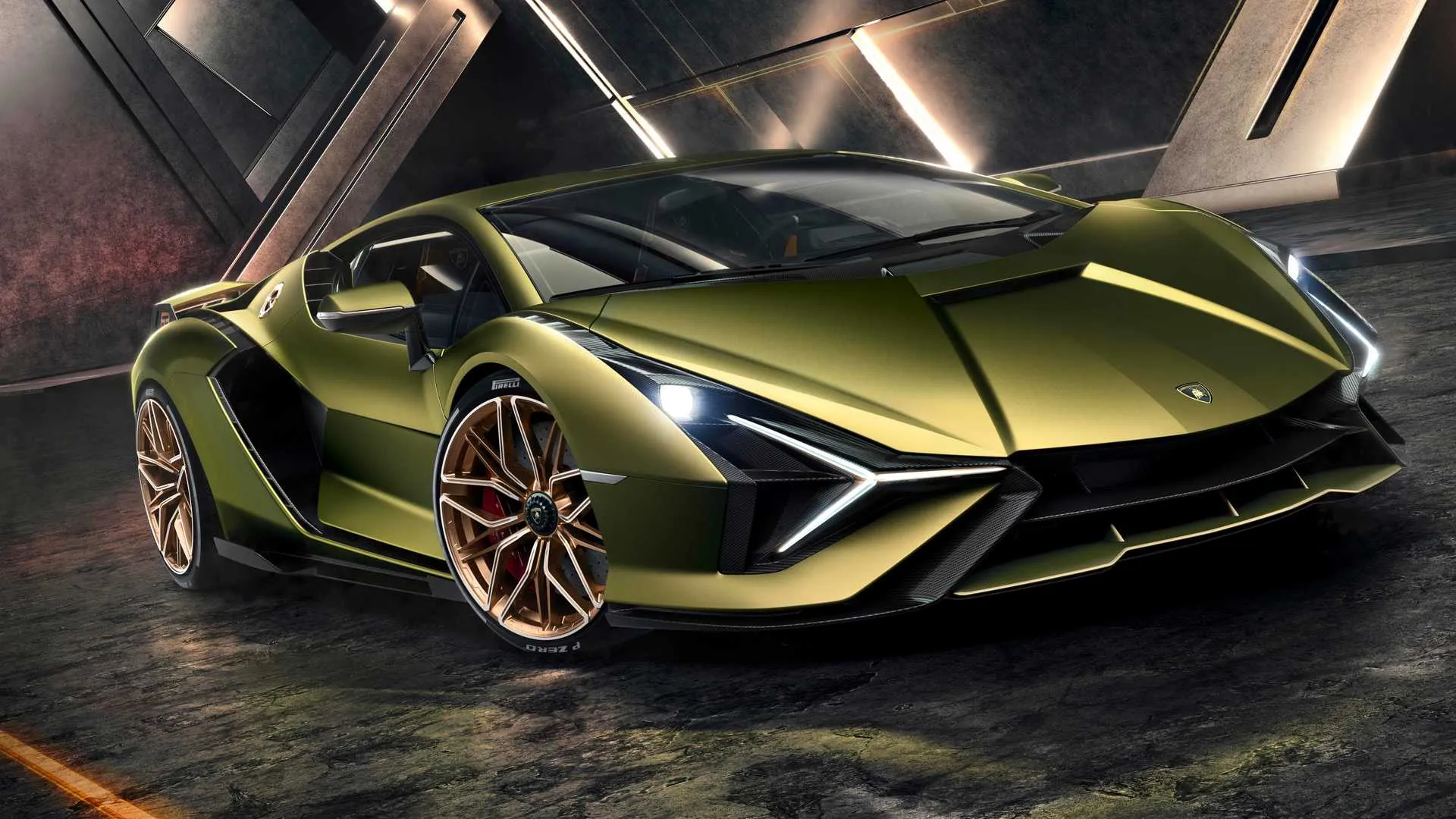 2022 Lamborghini Sian
All yours for $3.6 million.
https://www.roadandtrack.com/news/a37294264/2022-lamborghini-countach/
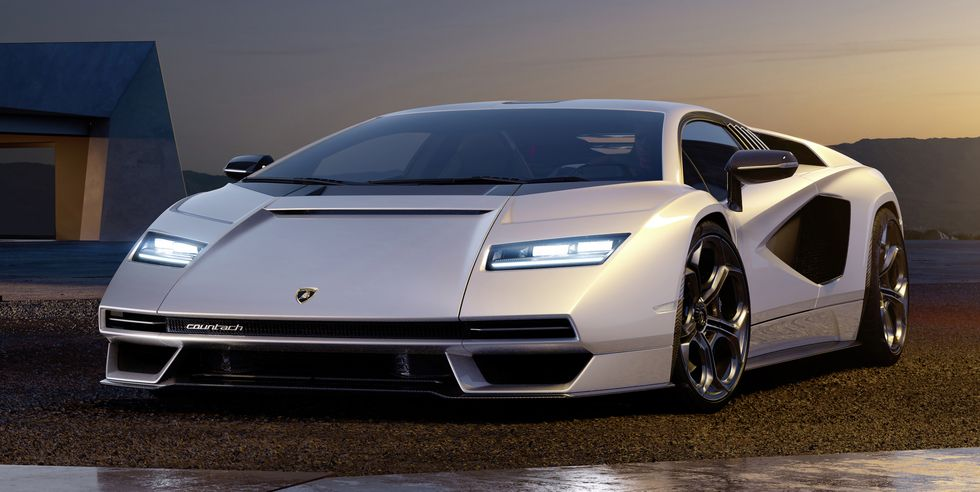 2022 Lamborghini Countach
All yours for $2.64 million.
https://www.roadandtrack.com/news/a37294264/2022-lamborghini-countach/
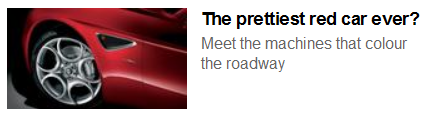 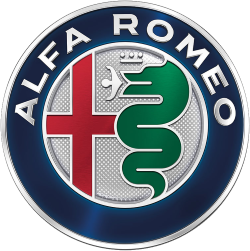 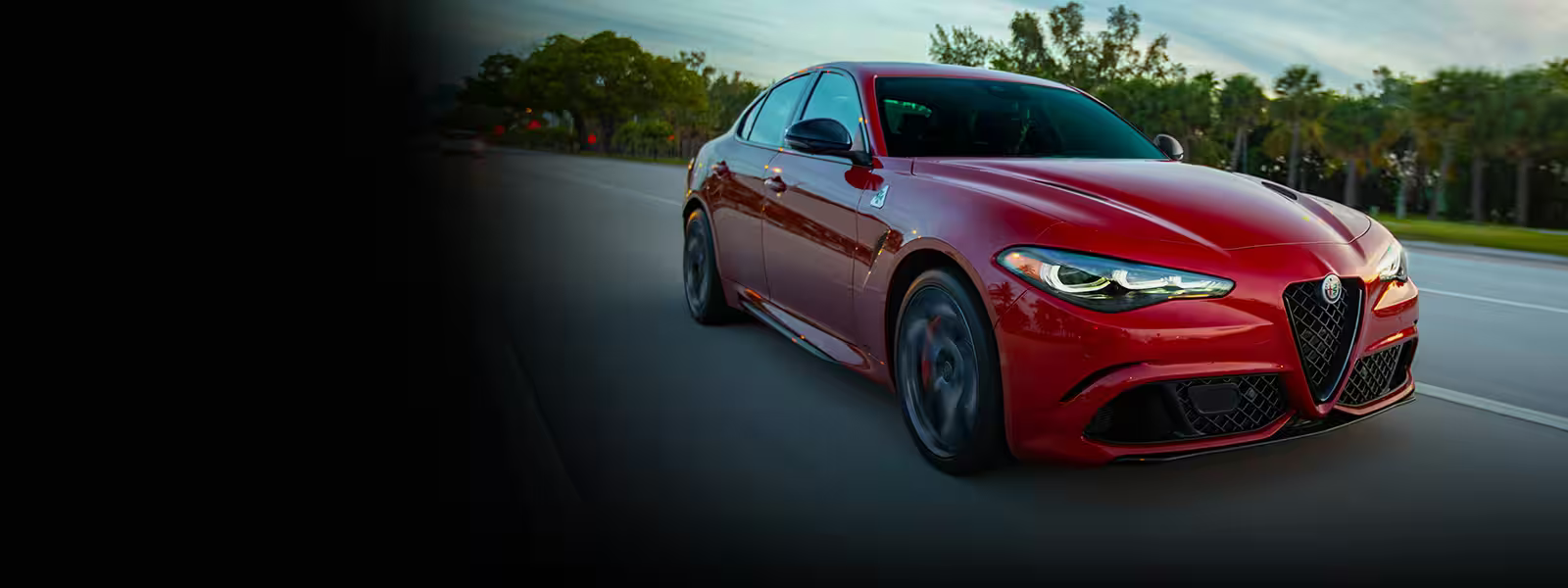 2024 Alfa Romeo Stelvio Quadrifoglio
https://www.alfaromeousa.com/cars/giulia/quadrifoglio
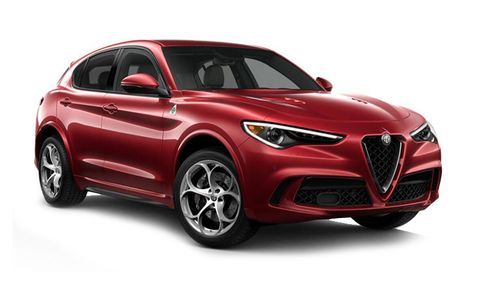 2022/2023 Alfa Romeo Stelvio Quadrifoglio
Source
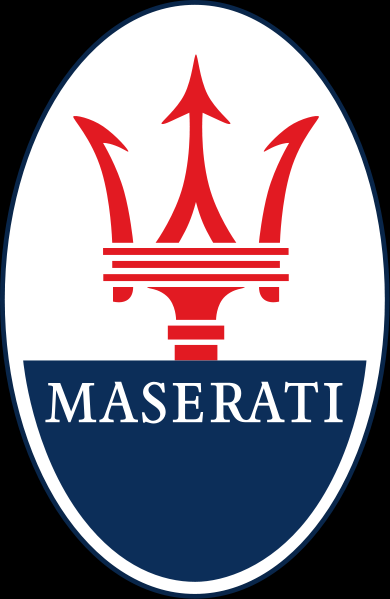 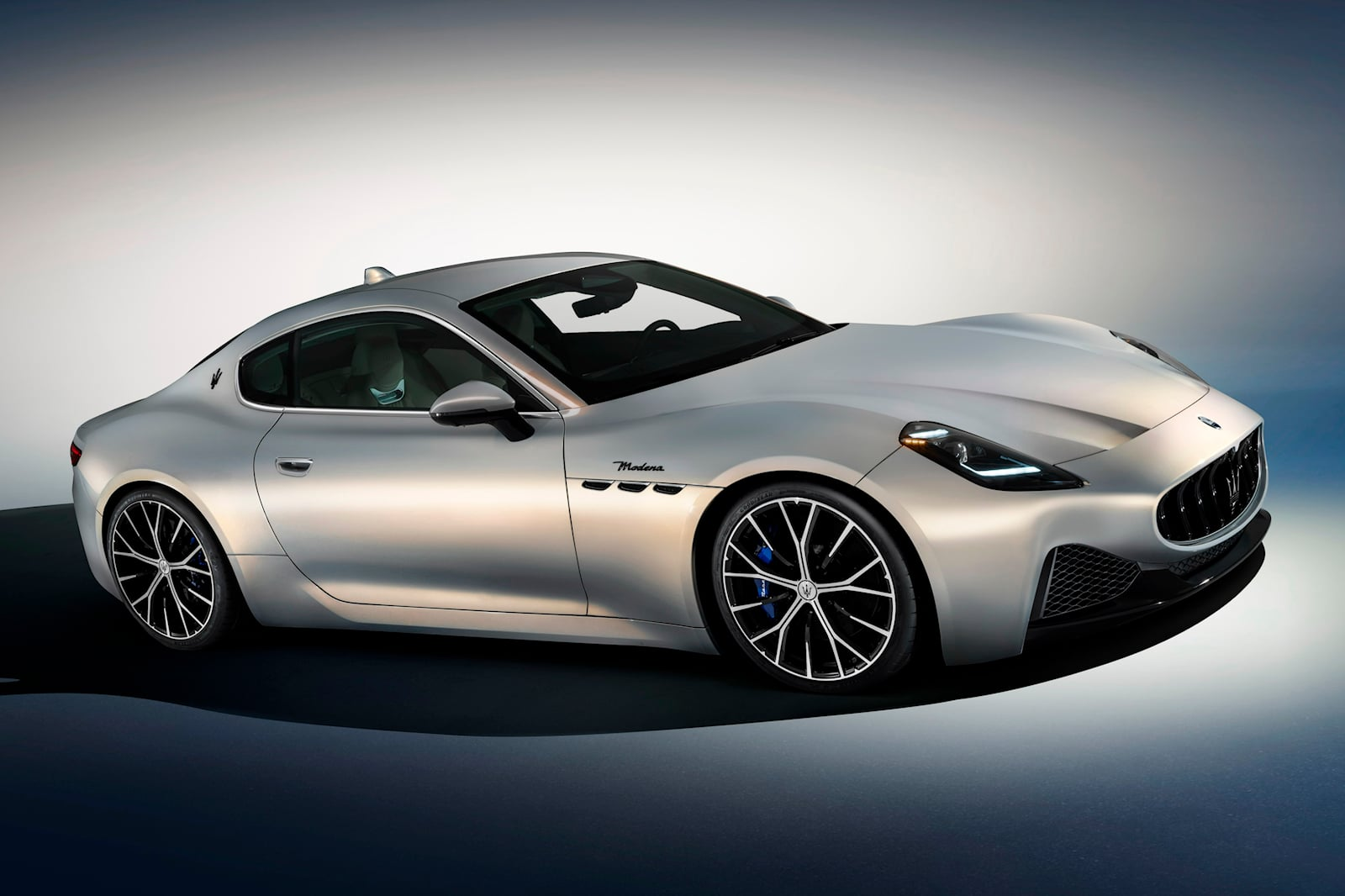 2024 Maserati GranTurismo
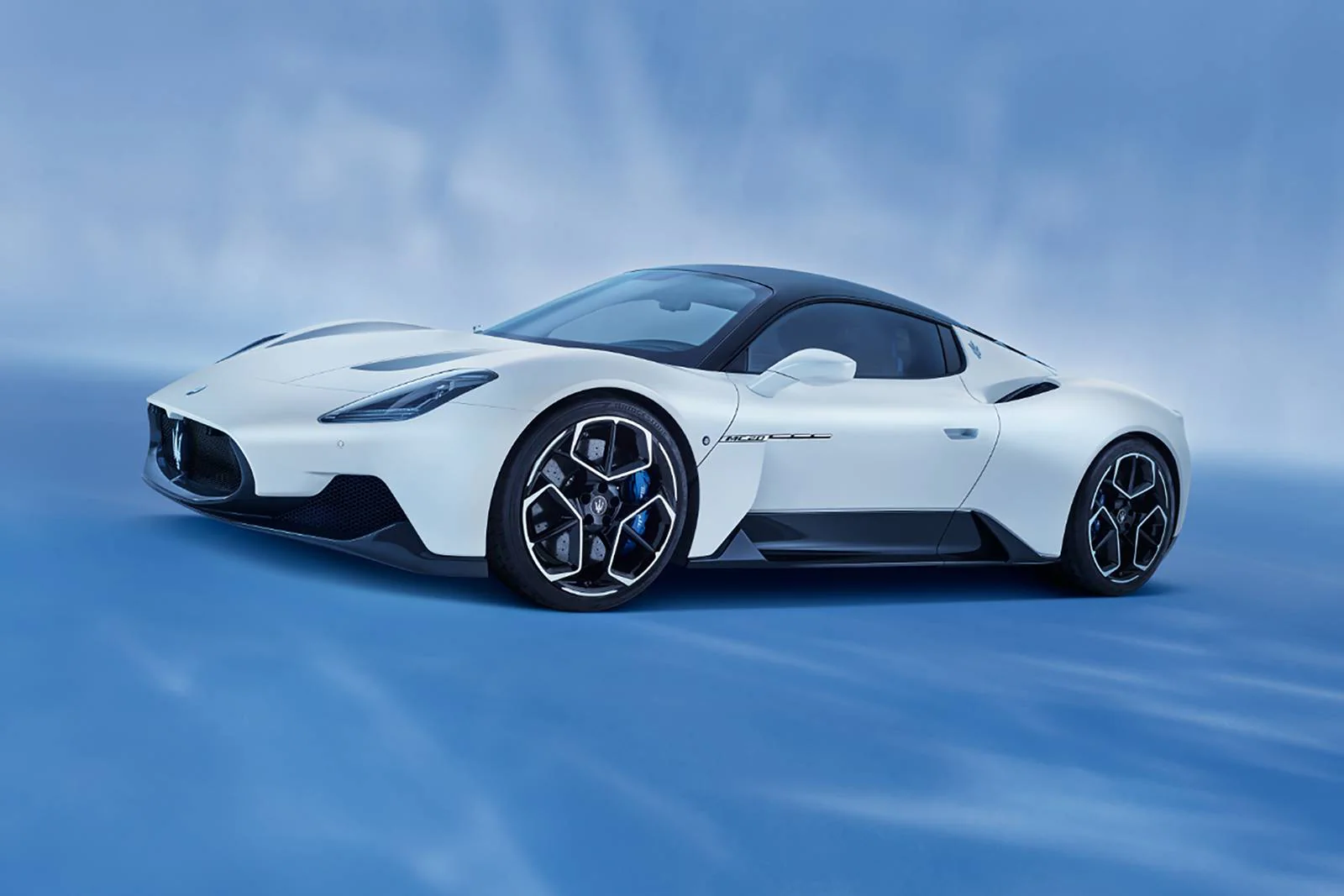 2022 Maserati MC20
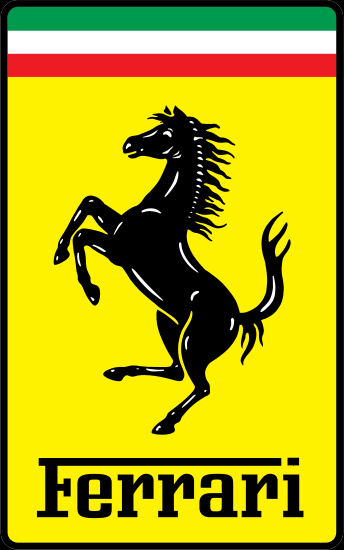 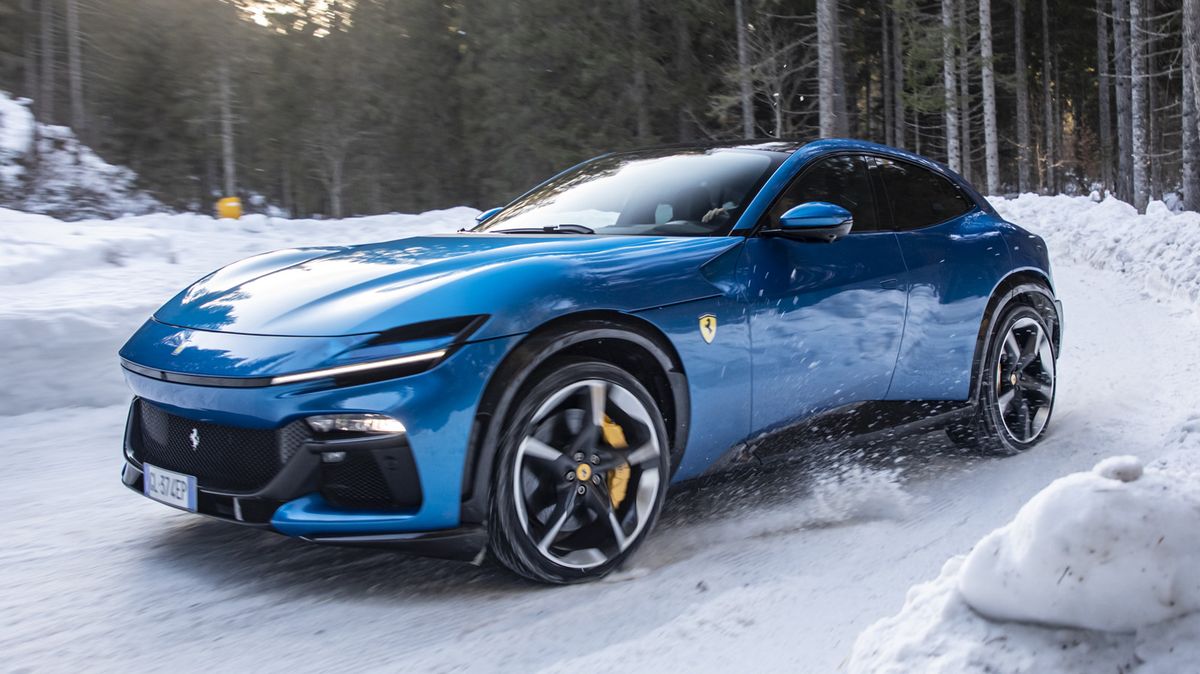 2024 Ferrari Purosangue
starting at $402,050
https://www.caranddriver.com/ferrari/purosangue
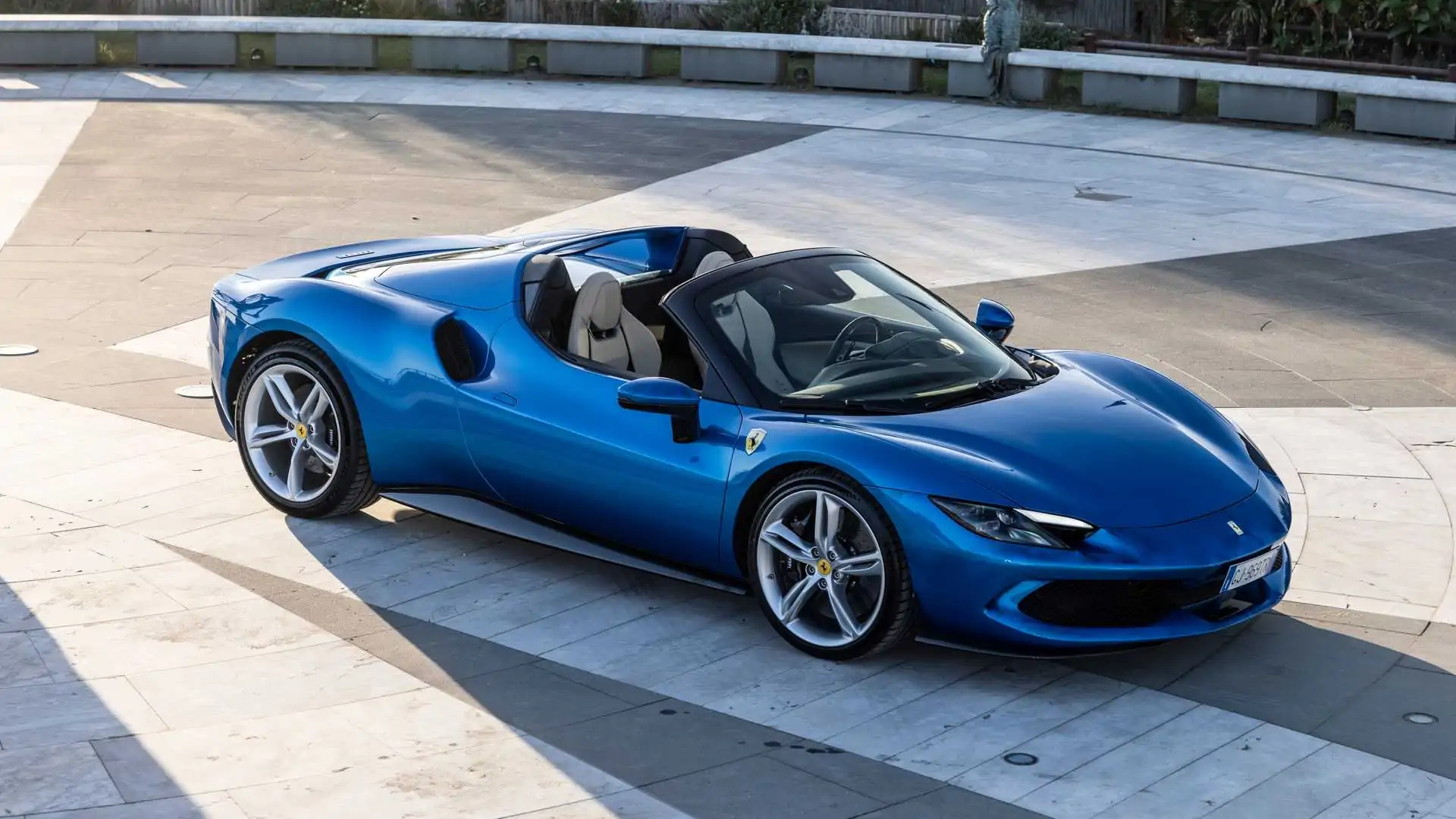 2023 Ferrari 296 GTS
https://www.motor1.com/reviews/621685/2023-ferrari-296-gts-first-drive/
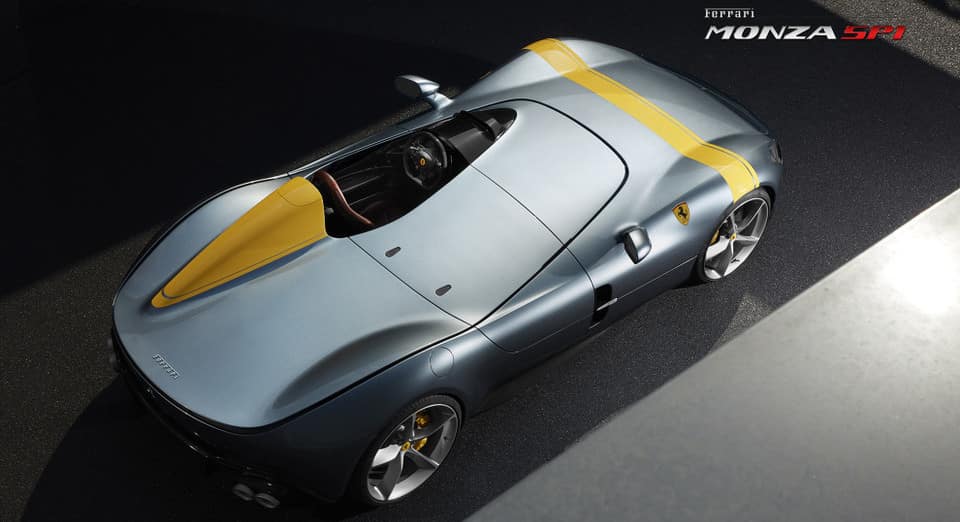 Ferrari Icona: Monza SP1
https://www.ferrarilakeforest.com/manufacturer-information/upcoming-ferrari-models/
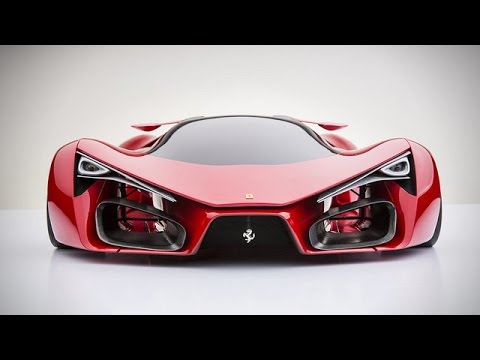 2016 Ferrari F80 Concept
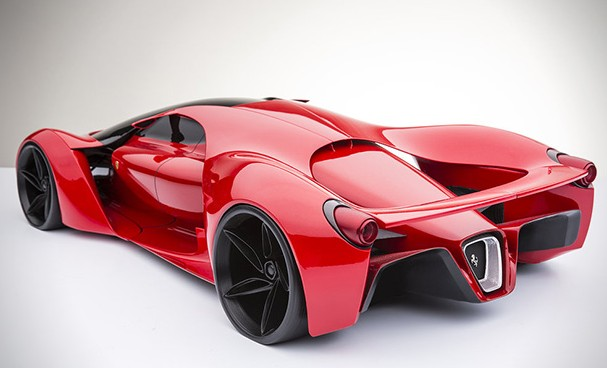 2015 Ferrari F80 Supercar Concept
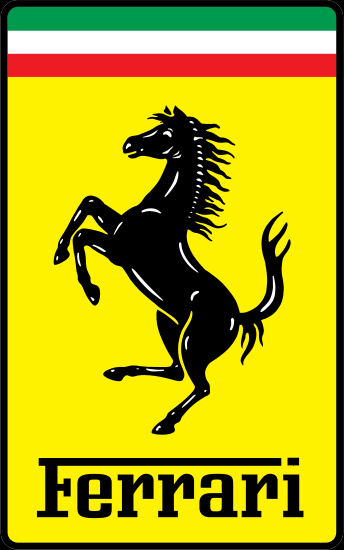 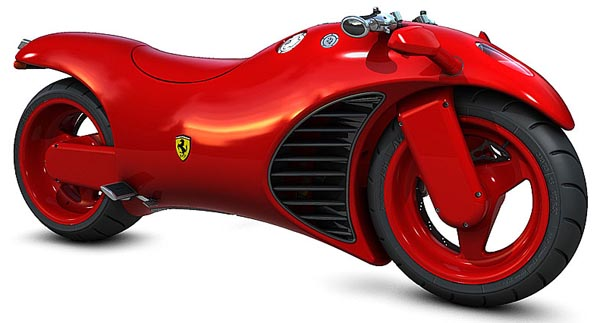 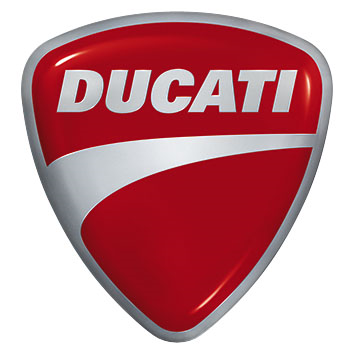 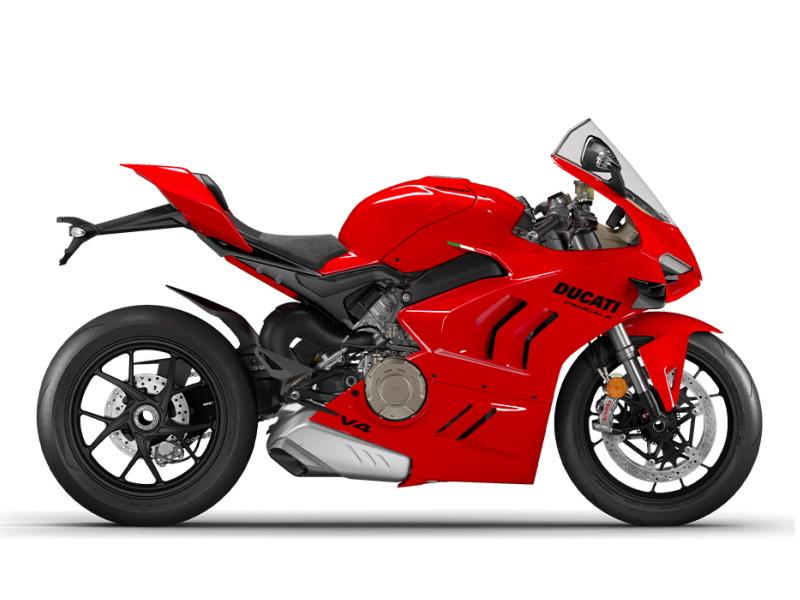 2024 Ducati Panigale V4
$24,995.00
https://www.wheelsinmotionmc.com/inventory/v1/Current/Ducati/Panigale/Panigale-V4/Red--Chatsworth-California---21336901?format=print
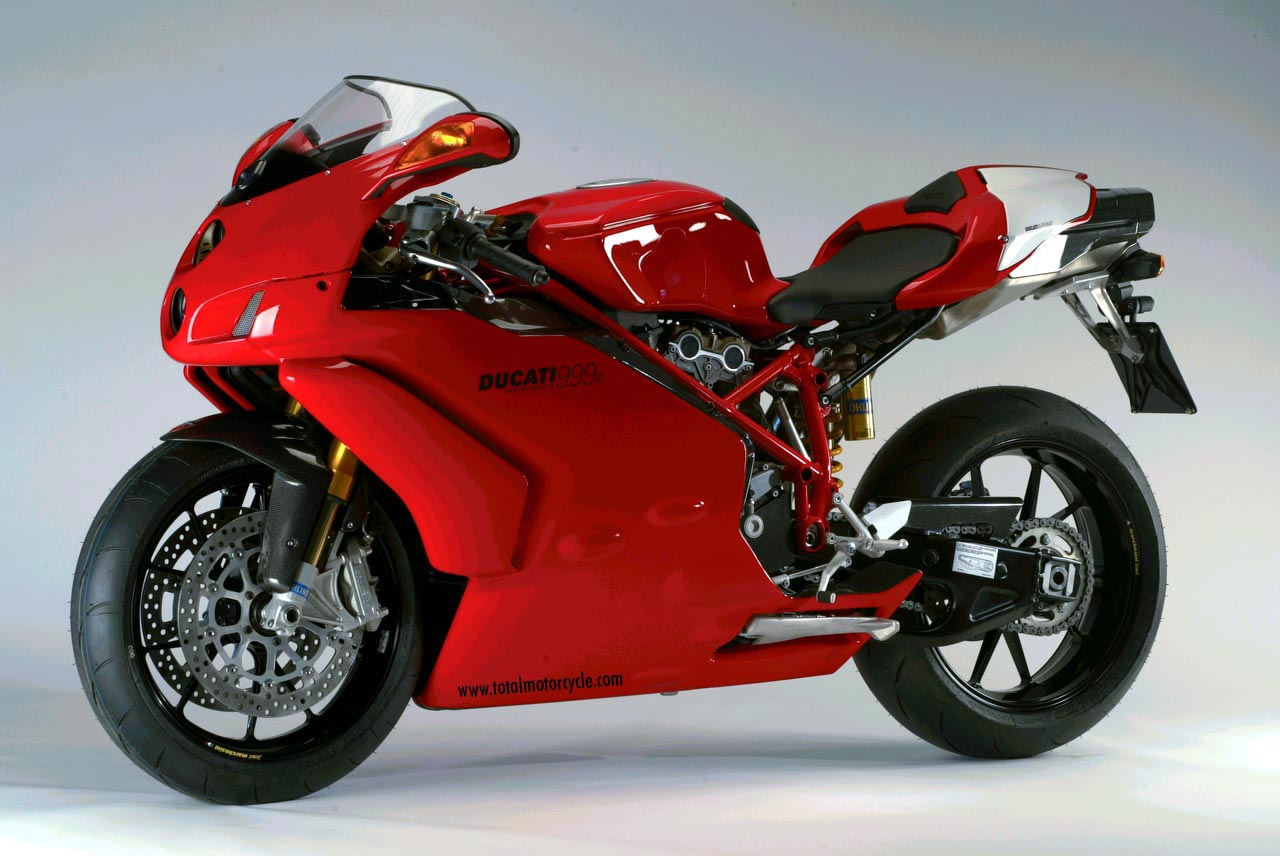 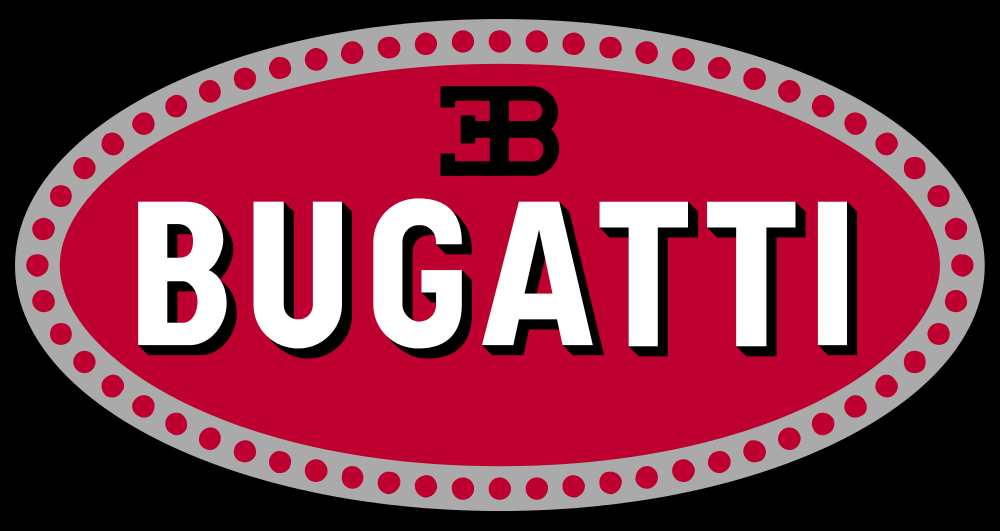 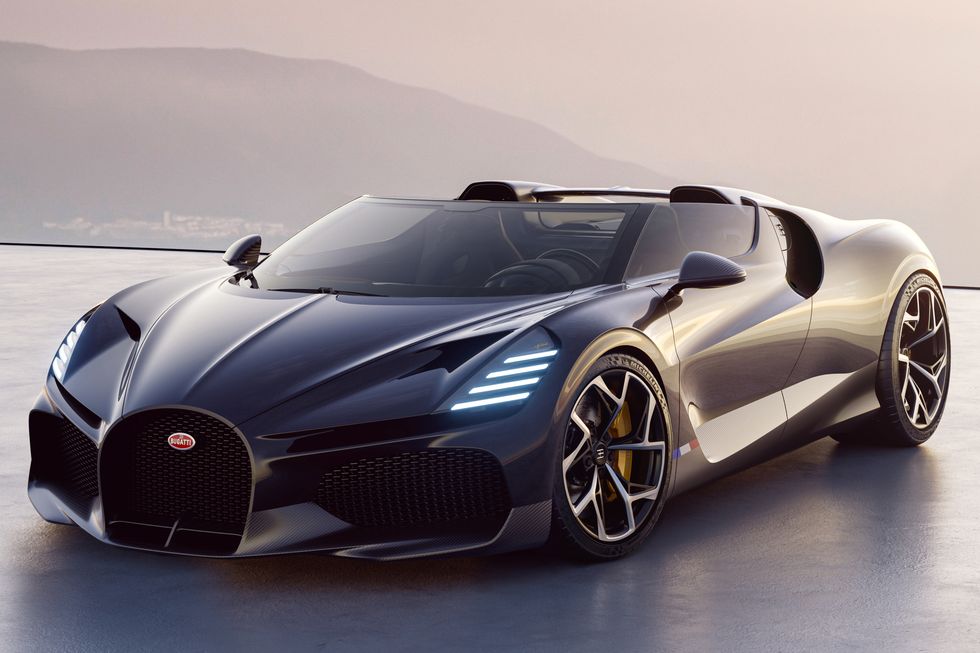 2024 Bugatti Mistral Roadster
Price: $5 Million
https://www.caranddriver.com/news/a40874138/2024-bugatti-mistral-5-cool-design-elements/
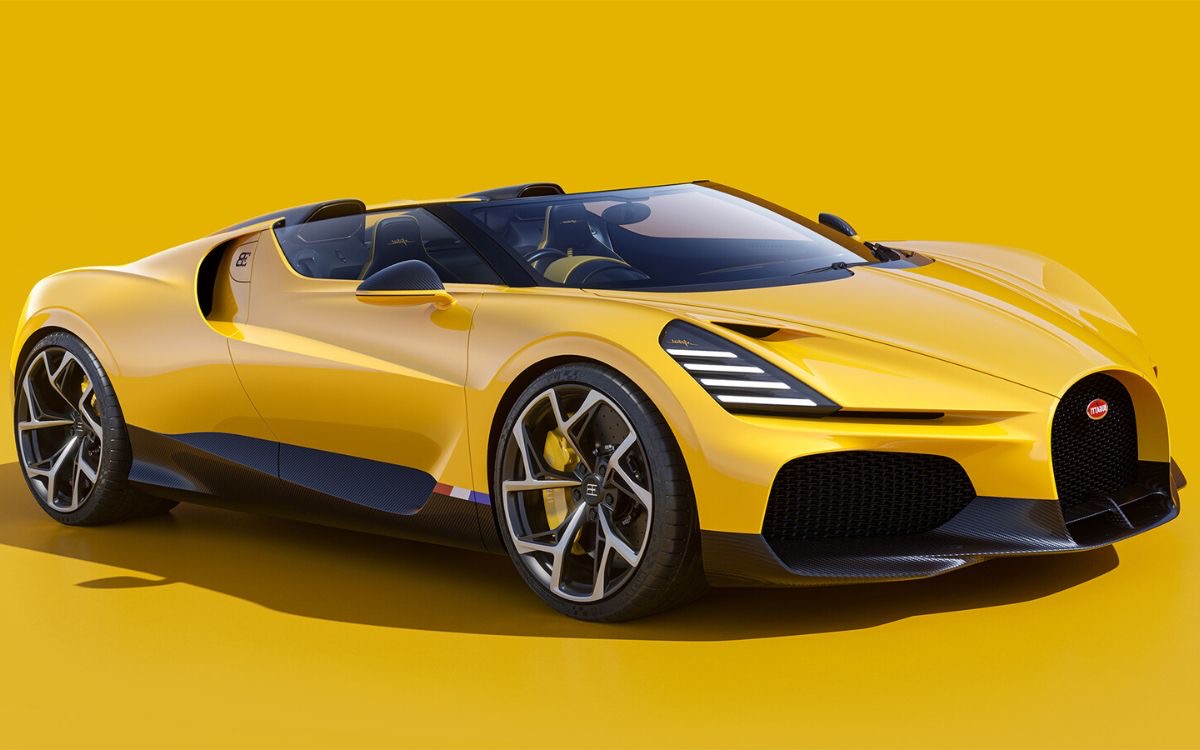 Sorry
Sold Out
2023 Bugatti W16 Mistral
Price: $5 Million
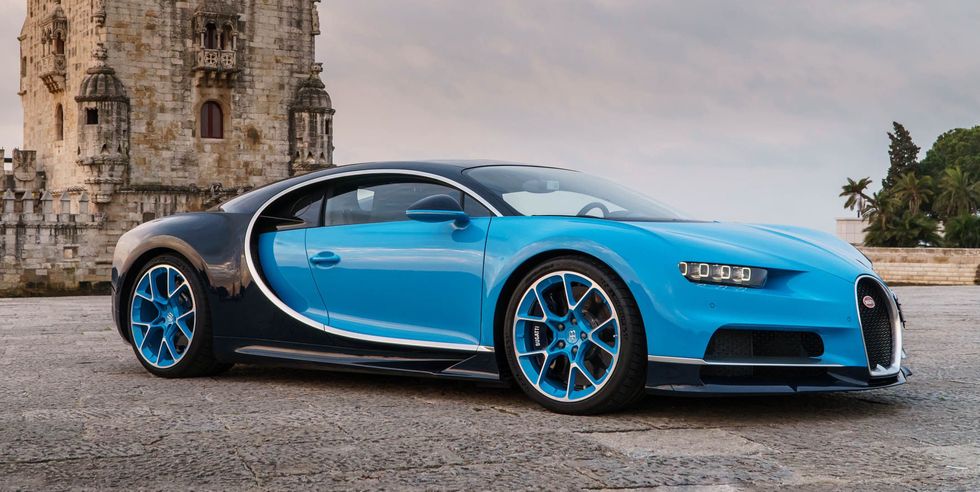 2022 Bugatti Chiron
Price: $3.6-$3.9 Million
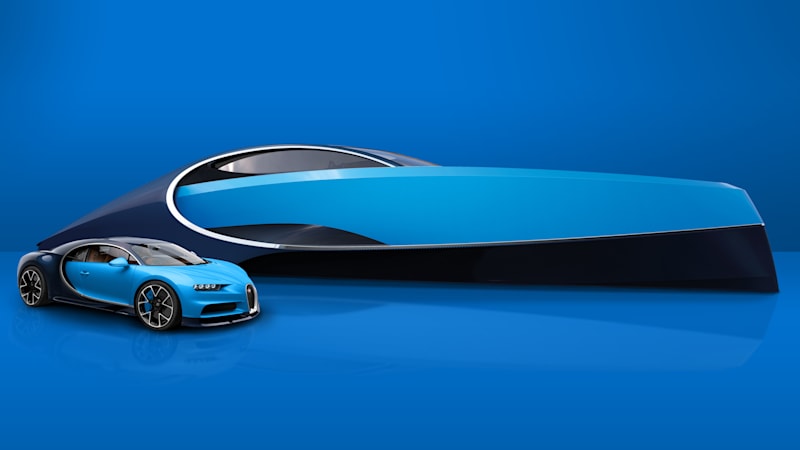 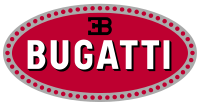 Bugatti Niniette 66 yacht is a 1,000-hp Chiron for the Water
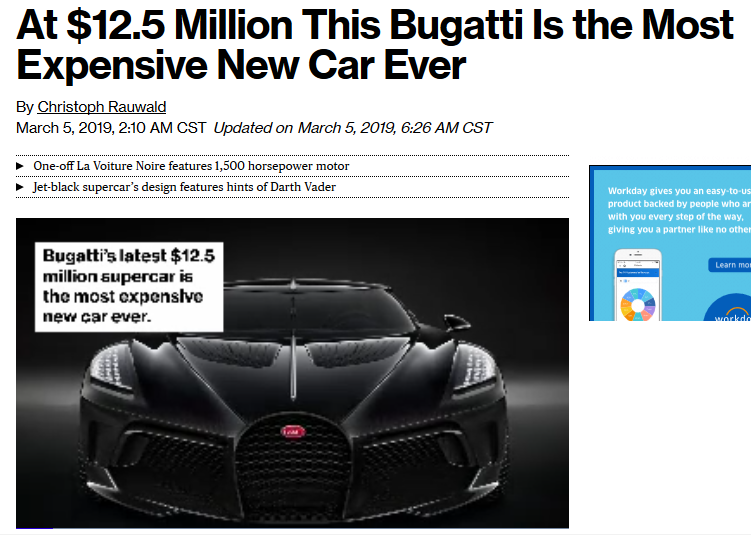 Martin J. Gannon and Rajnandini PillaiUnderstanding Global Cultures
“The reliance on spectacle must be clearly grasped if one wants to understand the Italians.  
Spectacle helps people solve most of their problems, and it governs public and private life.  
It is one of the reasons that Italians have always excelled in activities in which impressions are important . . .
opera
architecture
industrial / technological design
decoration
and yes, even toilets
www.d.umn.edu/cla/faculty/troufs/anth1095/index.html#Gannon
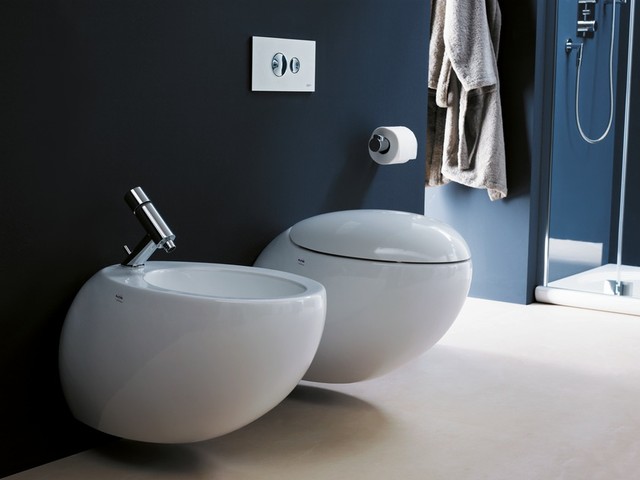 Laufen Alessi One wall-hung toilet and bidet
ILBAGNOALESSI
Stefano Giovannoni
Designer
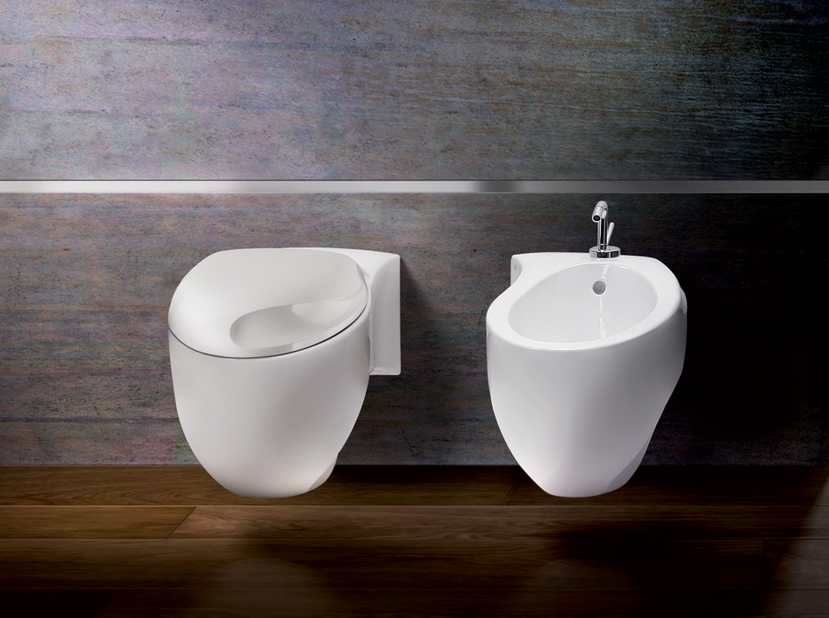 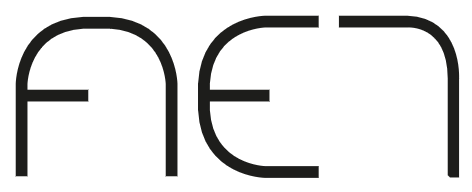 https://gestione.aetitalia.it/download/sito/d27bded_sanitarisquarefoto23.jpg
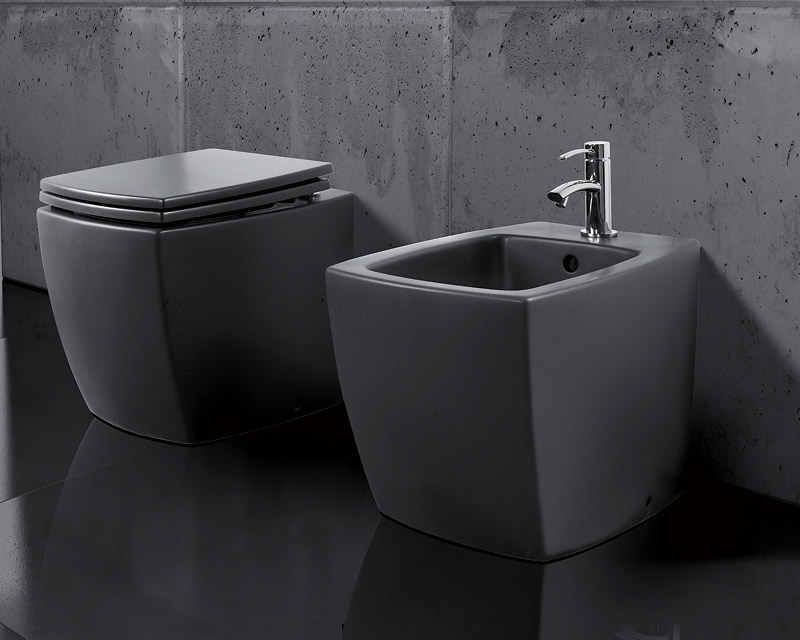 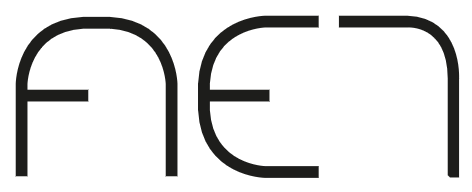 https://gestione.aetitalia.it/download/sito/d27bded_sanitarisquarefoto23.jpg
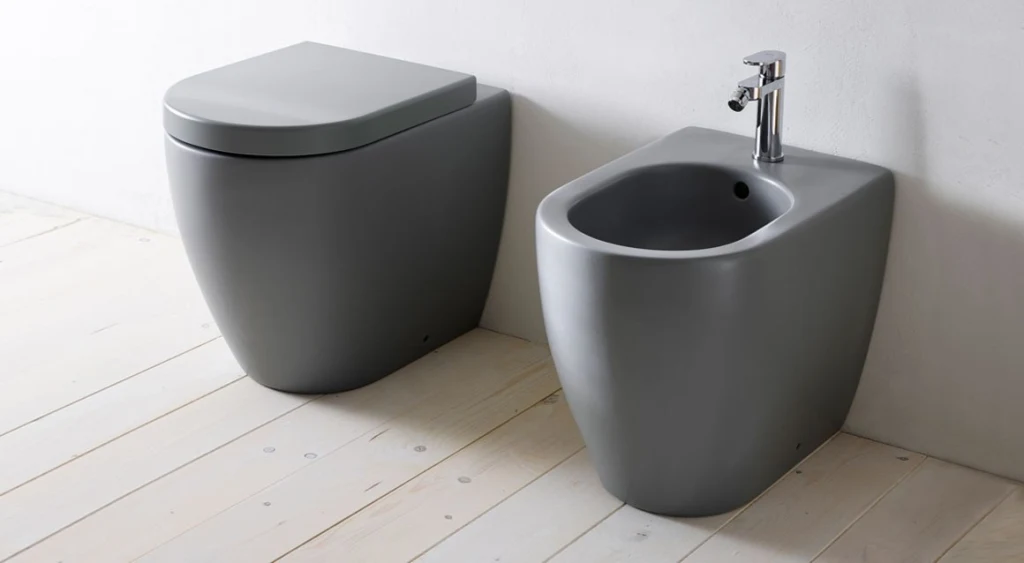 Cielo
Italy
https://www.ceramicacielo.it/en/products/smile/floor+mounted+wc+%26+bidet/back+to+wall+one+hole+bidet/111
And even the Italian trains 
are beautiful . . .
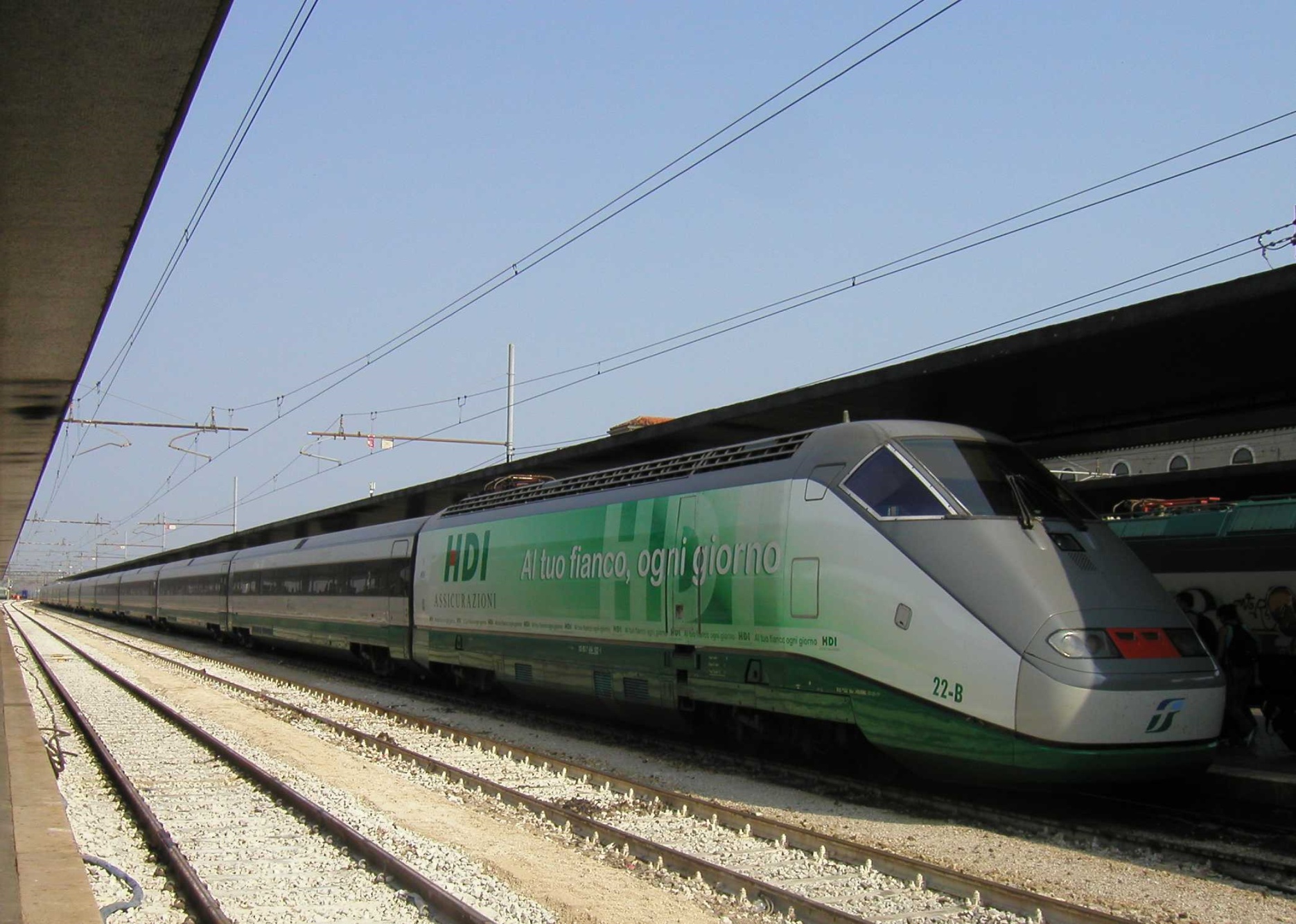 The Carolinian stopping 
in Raleigh, North Carolina 
in "Phase V" livery.Wikipedia
Trenitalia series ETR 500 at Venezia S.Lucia
http://commons.wikimedia.org/wiki/File:Trenitalia-series-ETR500.jpg
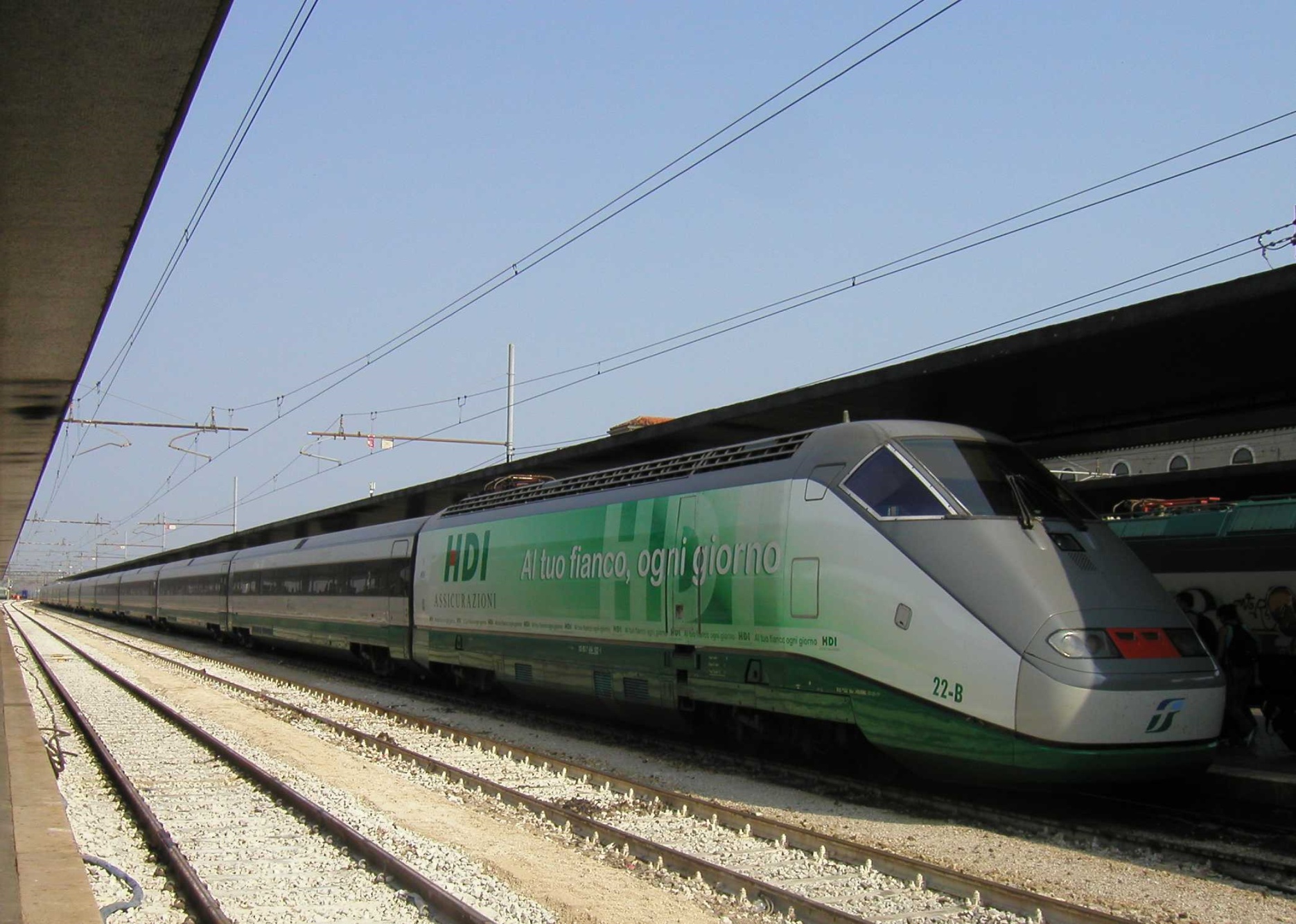 compare the Italian train to the U.S.A. train
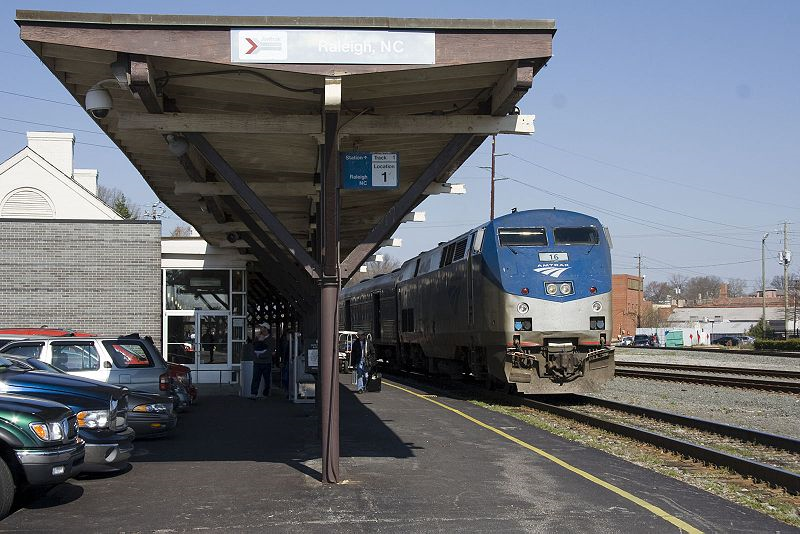 The Carolinian stopping 
in Raleigh, North Carolina 
in "Phase V" livery.Wikipedia
Trenitalia series ETR 500 at Venezia S.Lucia
http://commons.wikimedia.org/wiki/File:Trenitalia-series-ETR500.jpg
Martin J. Gannon and Rajnandini PillaiUnderstanding Global Cultures
“The reliance on spectacle must be clearly grasped if one wants to understand the Italians.  
Spectacle helps people solve most of their problems, and it governs public and private life.  
It is one of the reasons that Italians have always excelled in activities in which impressions are important . . .
opera
architecture
industrial / technological design
decoration
landscape gardening
cinema
fashions
www.d.umn.edu/cla/faculty/troufs/anth1095/index.html#Gannon
Martin J. Gannon and Rajnandini PillaiUnderstanding Global Cultures
“The reliance on spectacle must be clearly grasped if one wants to understand the Italians.  
Spectacle helps people solve most of their problems, and it governs public and private life.  
It is one of the reasons that Italians have always excelled in activities in which impressions are important . . .
opera
architecture
industrial / technological design
decoration
landscape gardening
cinema
fashions
www.d.umn.edu/cla/faculty/troufs/anth1095/index.html#Gannon
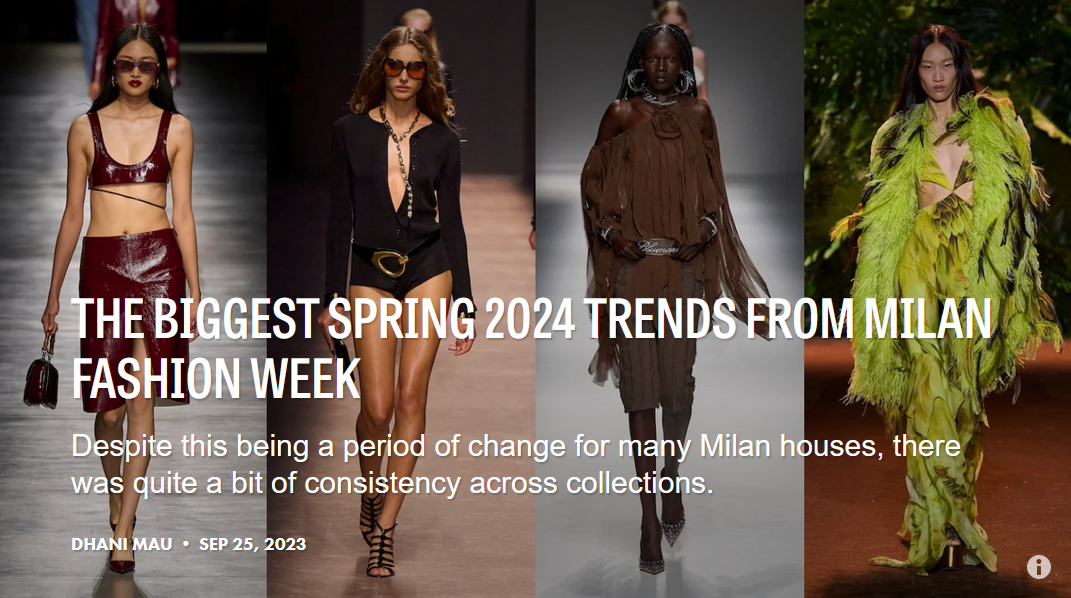 https://fashionista.com/2023/09/milan-fashion-week-spring-2024-trendhttps://fashionista.com/2023/09/milan-fashion-week-spring-2024-trends
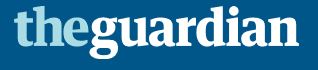 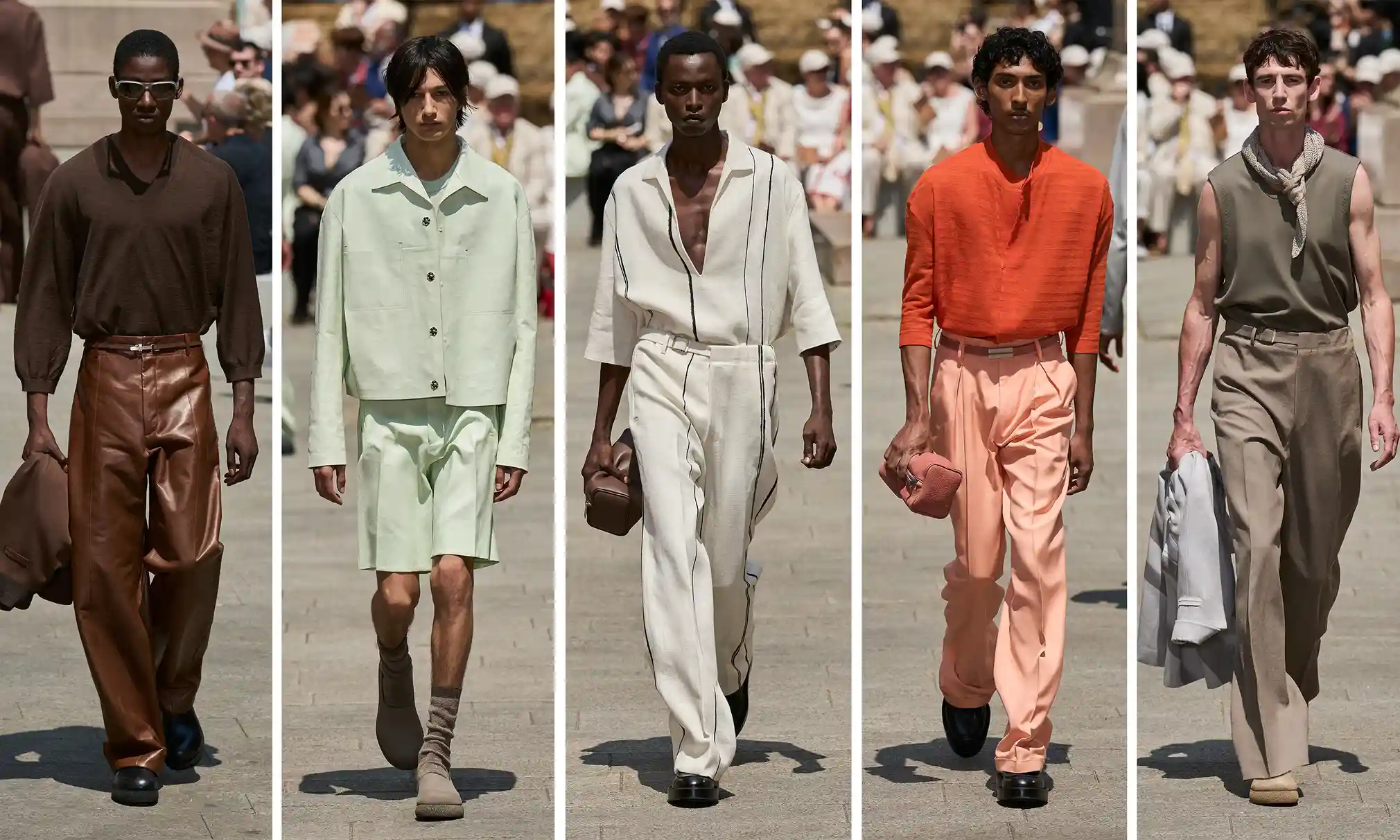 21 June 2023
Milan men’s fashion week spring/summer 2024: the highlights – in pictures
https://www.theguardian.com/fashion/gallery/2023/jun/21/milan-mens-fashion-week-springsummer-2024-the-highlights-in-pictures
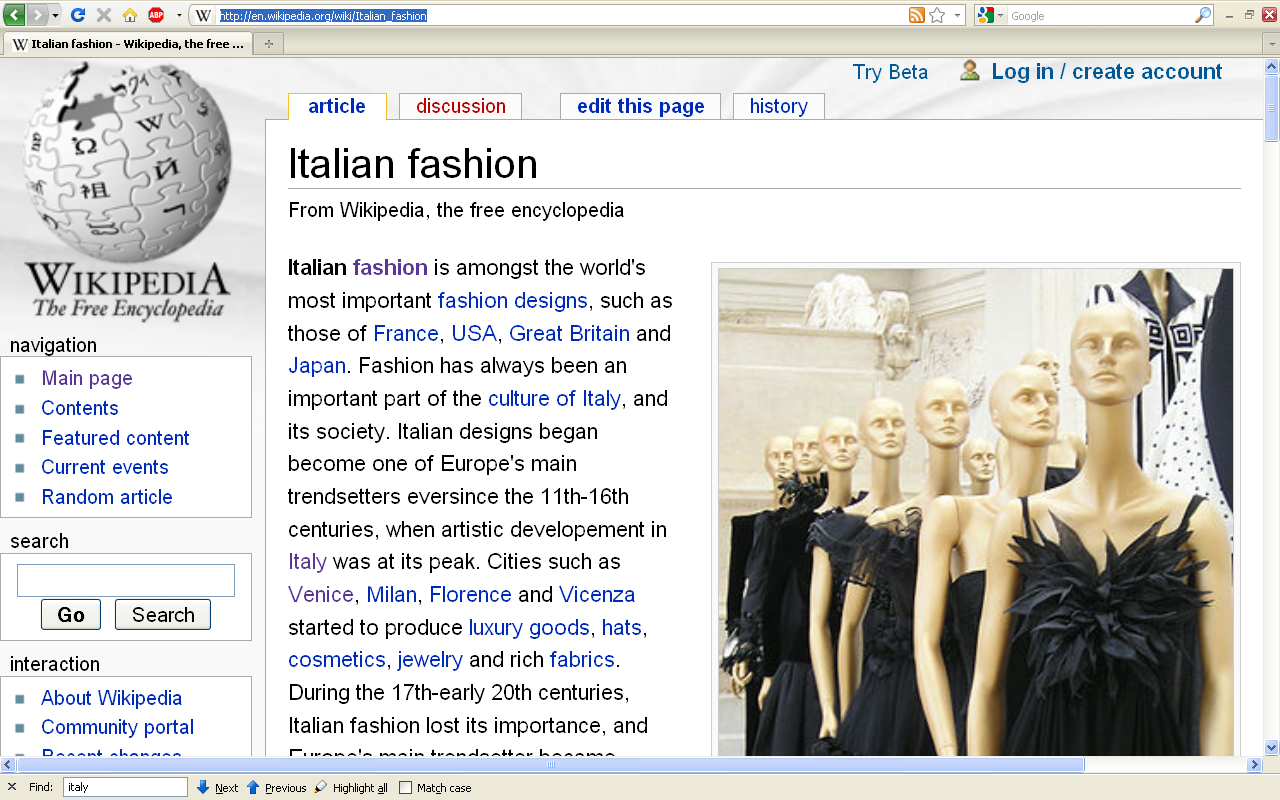 http://en.wikipedia.org/wiki/Italian_fashion
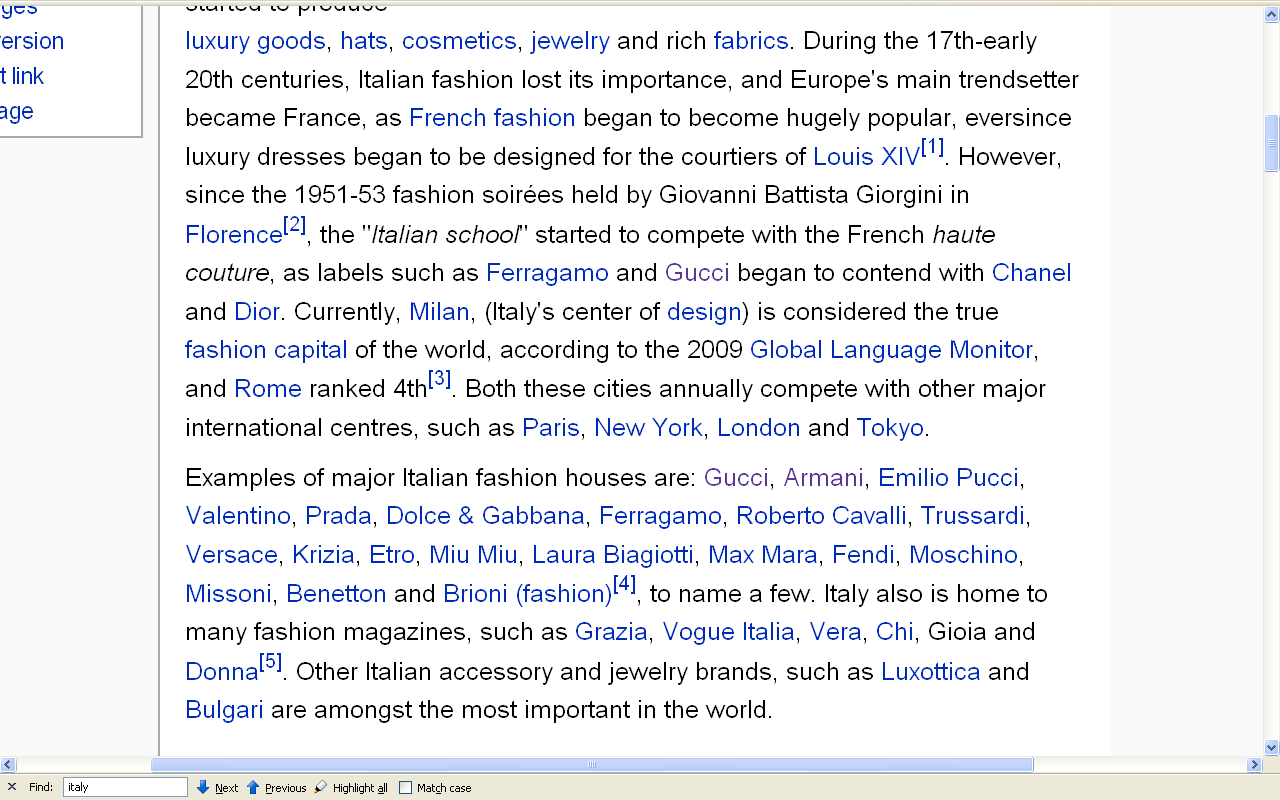 http://en.wikipedia.org/wiki/Italian_fashion
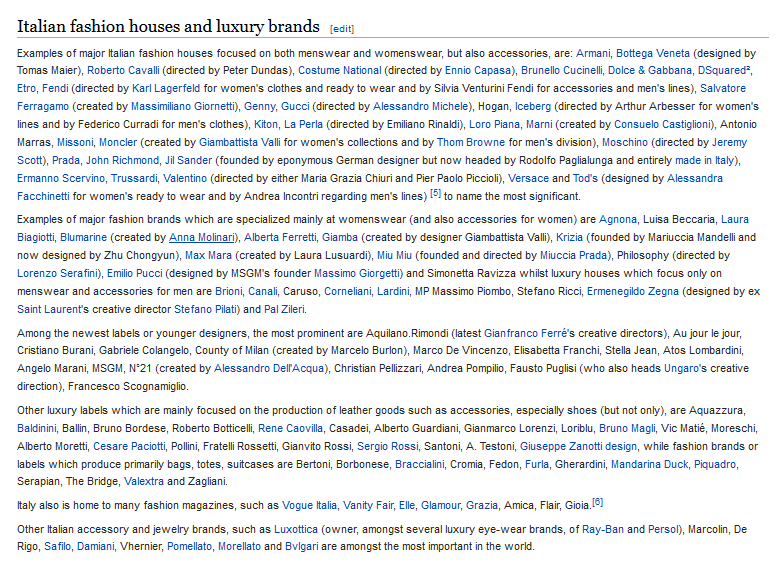 the list of 
Italian fashion houses and luxury brands
is seemingly endless . . .
https://en.wikipedia.org/wiki/Italian_fashion#Italian_fashion_houses_and_luxury_brands
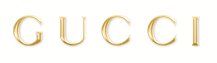 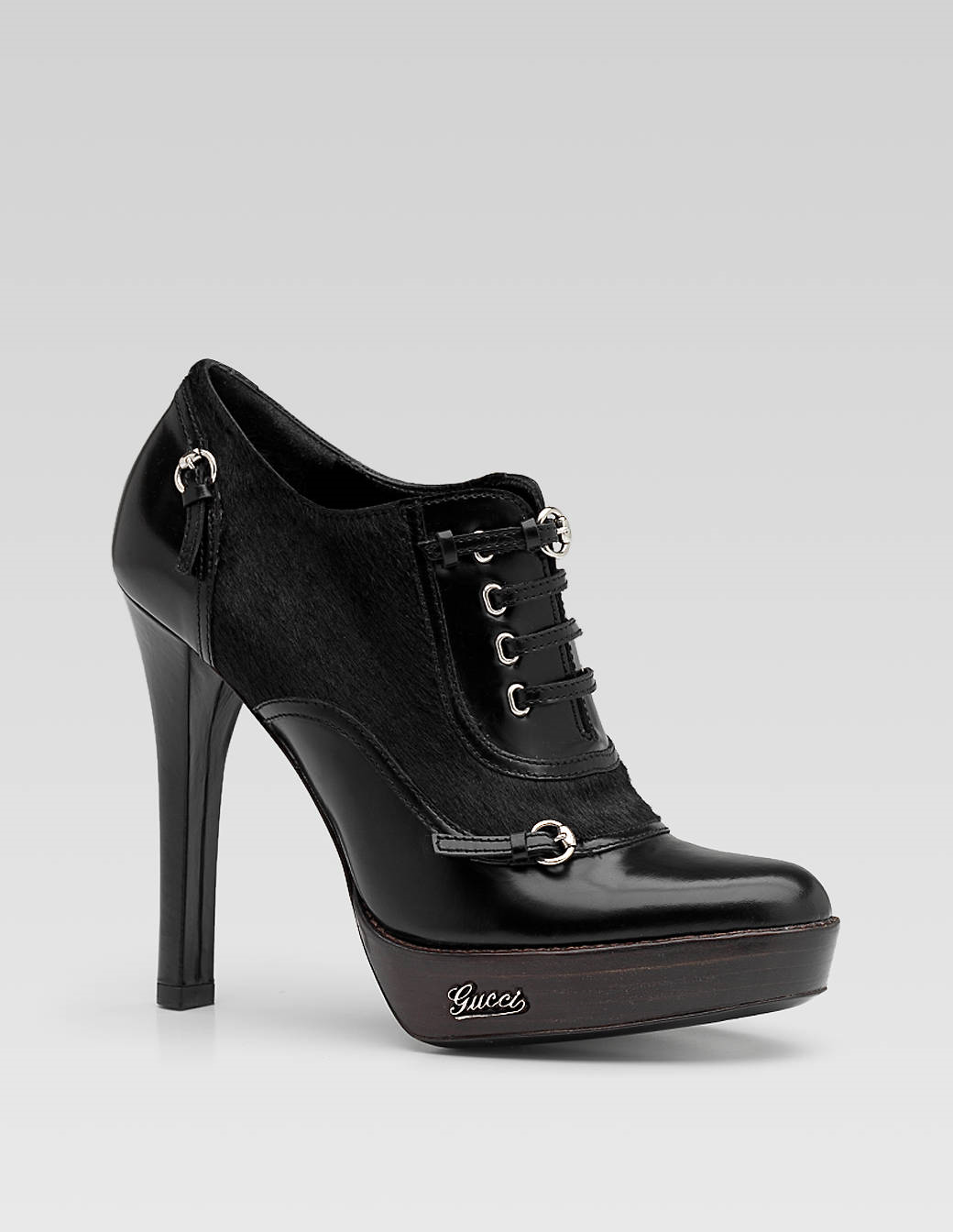 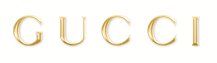 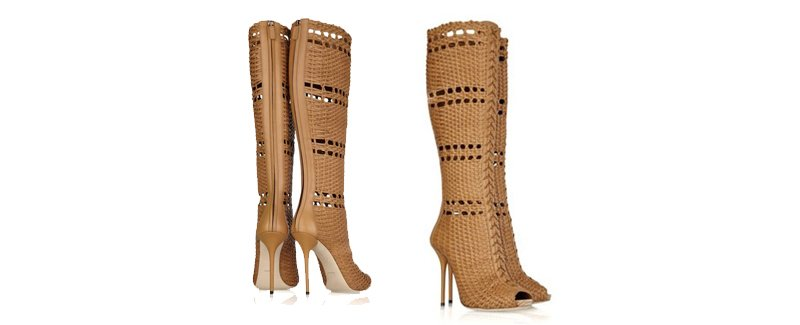 Gucci 
$3,750
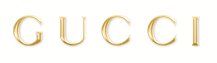 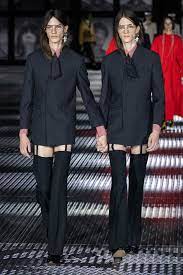 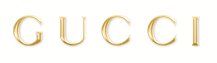 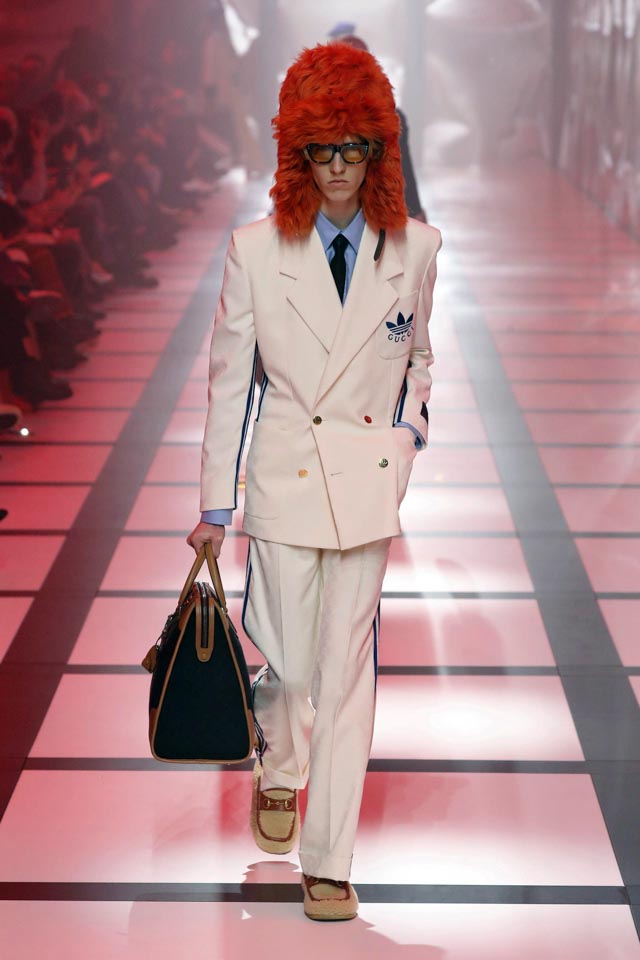 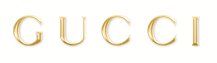 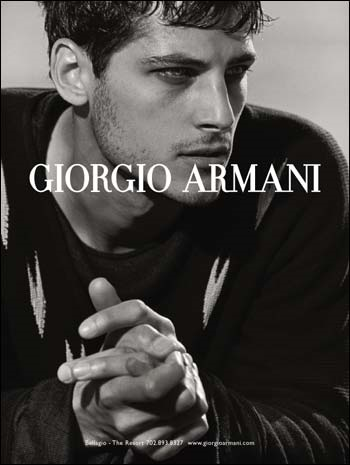 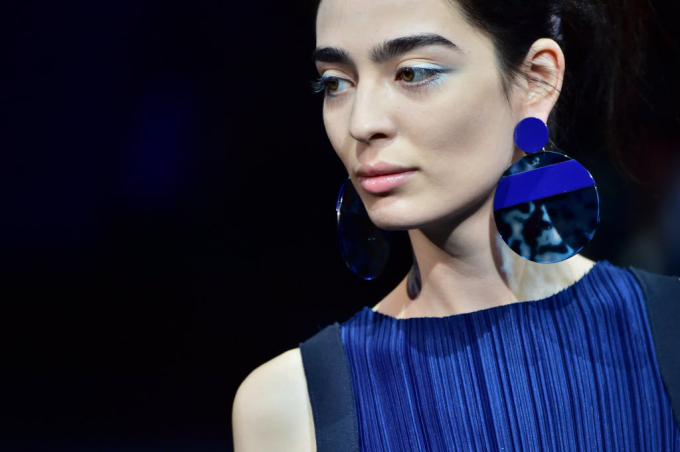 GIORGIO ARMANI 
“the blue eyed designer ”
http://www.fashionavecpassion.com/an-emporio-armani-brand-new-fashion-ss15-the-futuristic-classic/
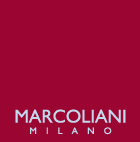 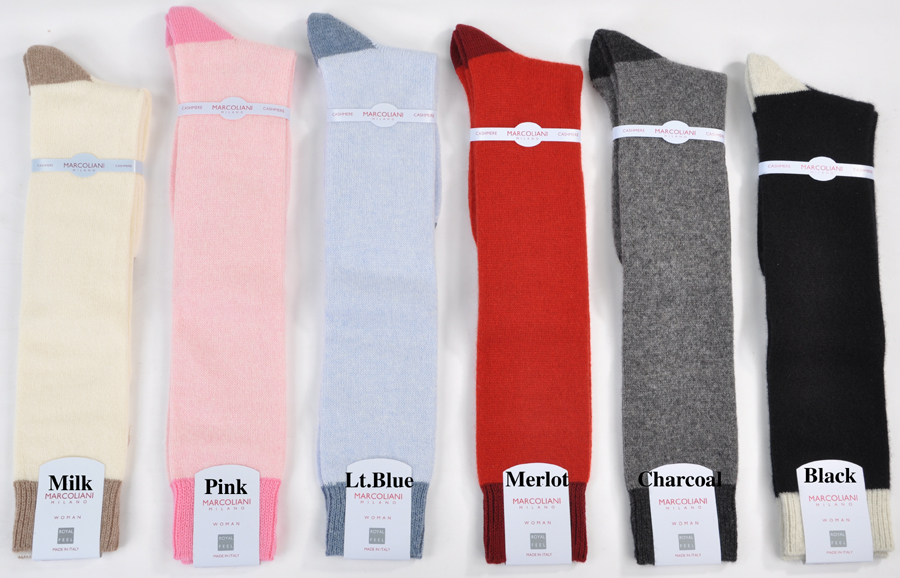 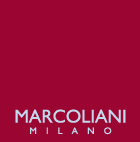 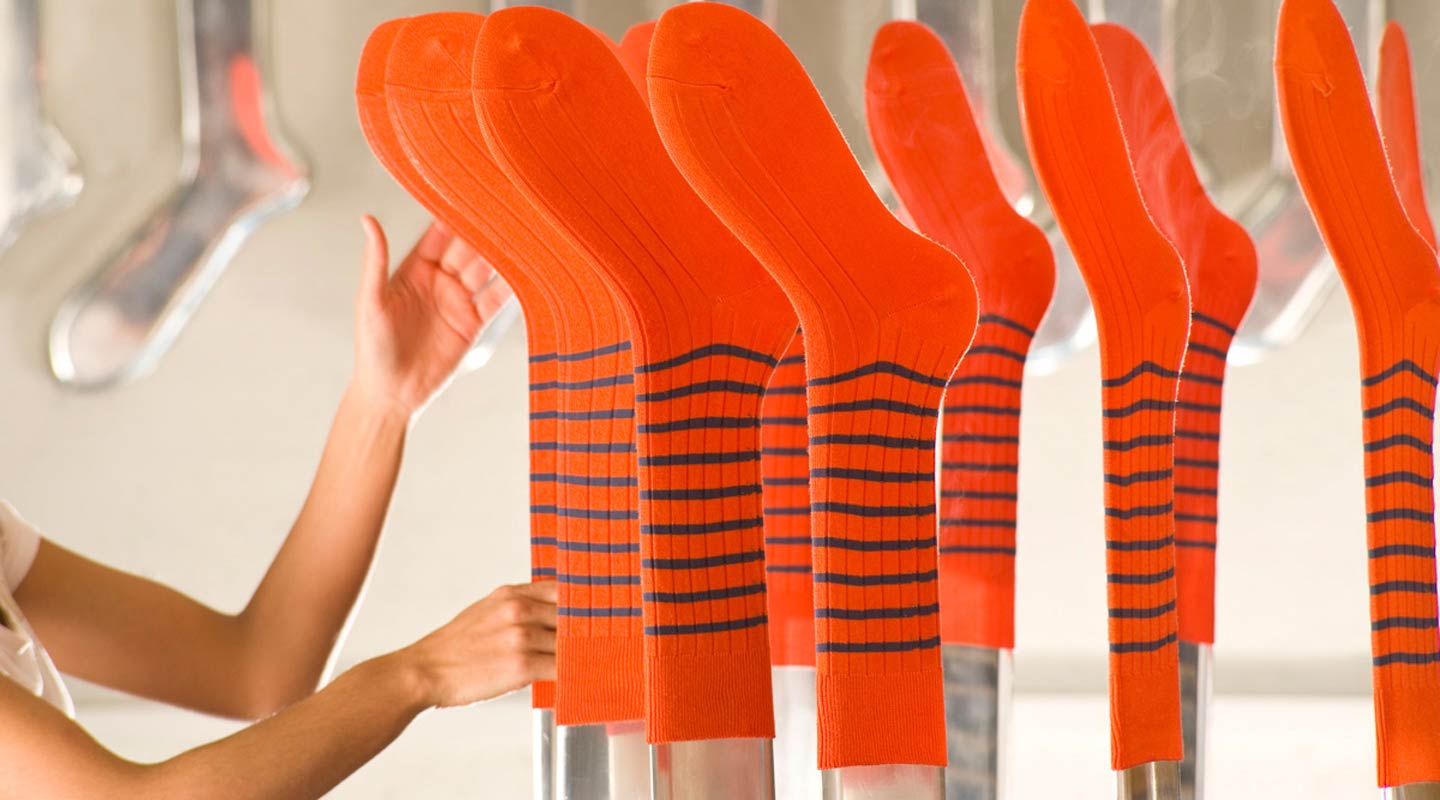 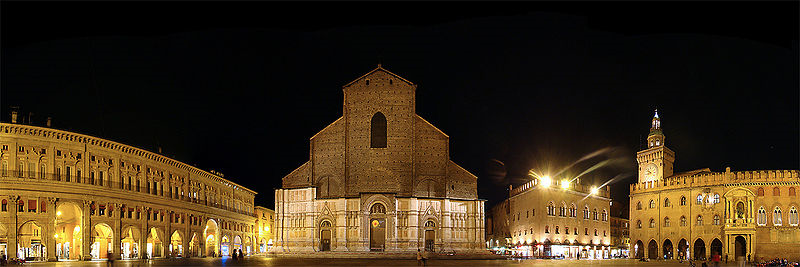 Bologna
http://en.wikipedia.org/wiki/Bologna
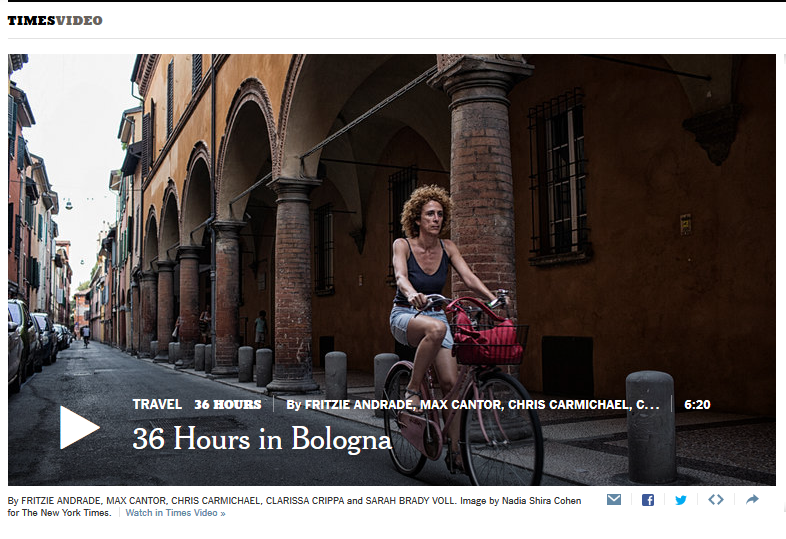 http://nyti.ms/1FFtb3D
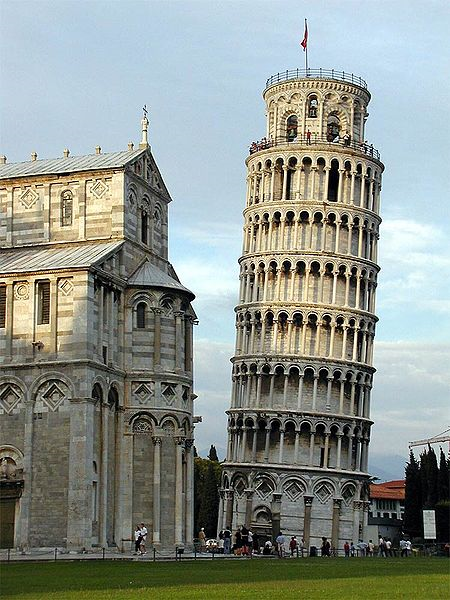 “Leaning Tower”
Pisa
http://en.wikipedia.org/wiki/Leaning_Tower_of_Pisa
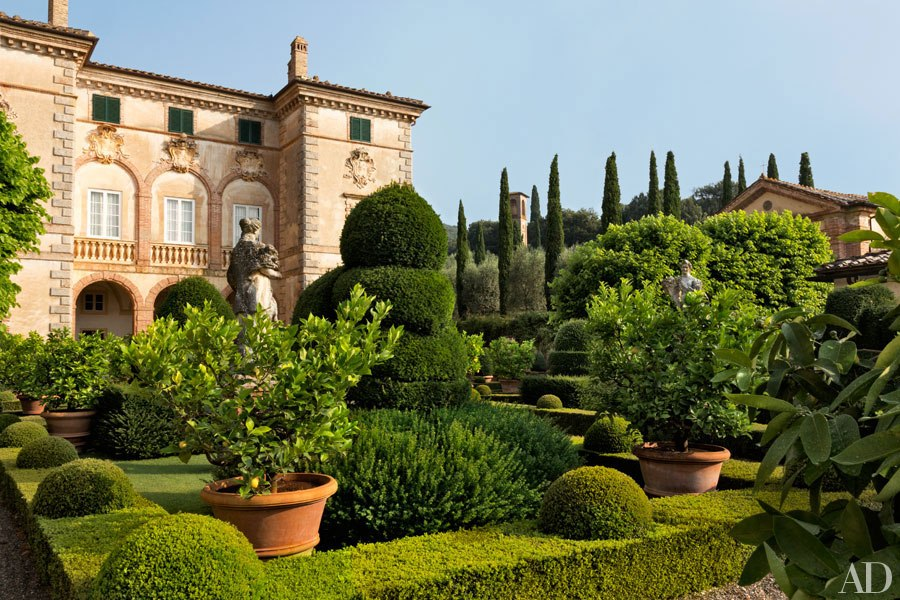 Garden façade of Villa Cetinale 17th-century Tuscany
http://www.architecturaldigest.com/decor/2014-05/ned-lambton-villa-cetinale-siena-italy-slideshow
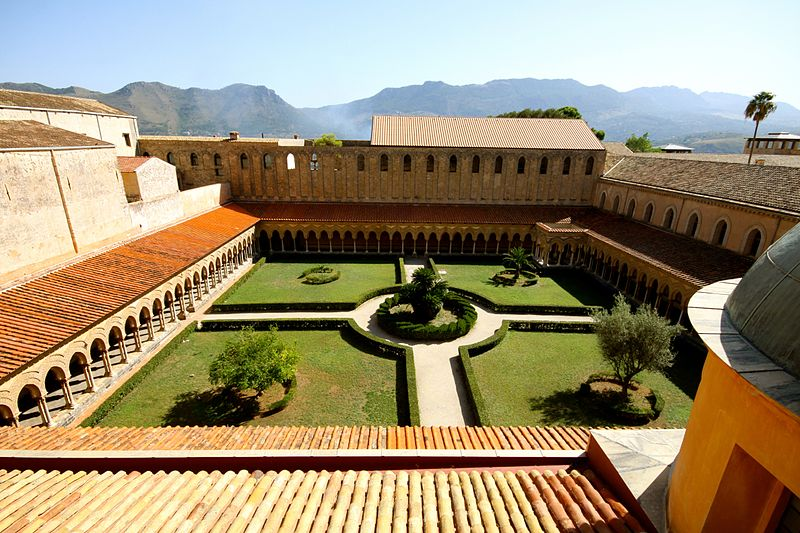 The cloister of the Abbey of Monreale, Sicily, Italy
http://www.suggestkeyword.com/aXRhbGlhbiBnYXJkZW5z/
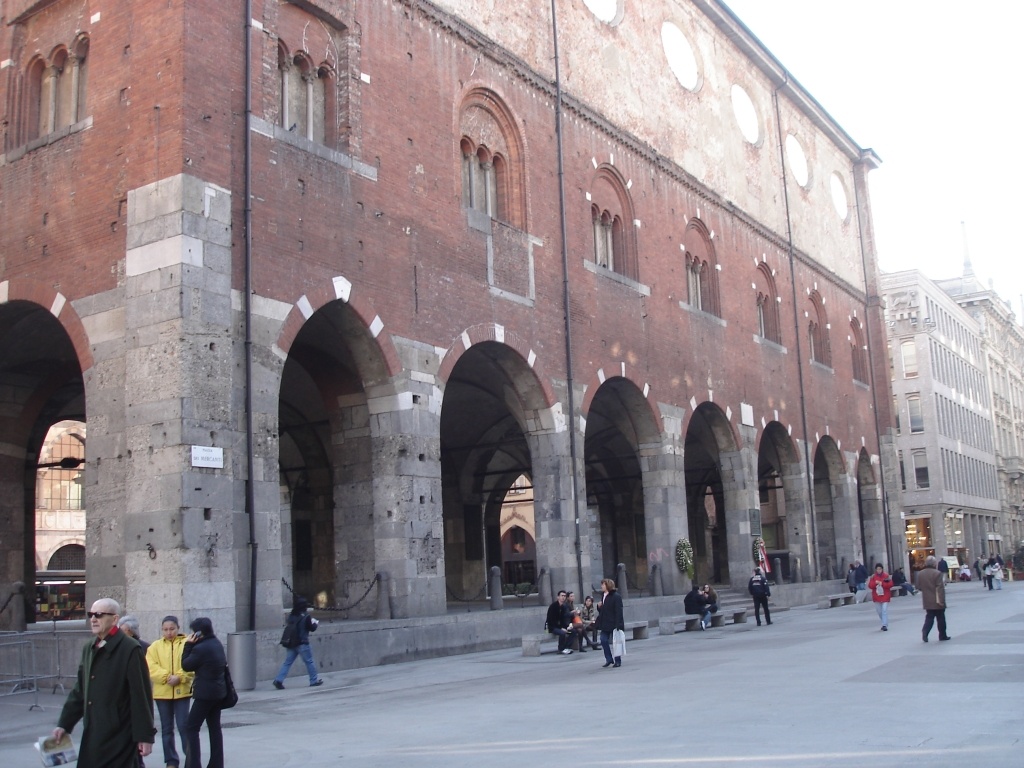 Piazza dei Mercanti, Milan
http://tintore.org/cgi-bin/article.cgi?article_id=110
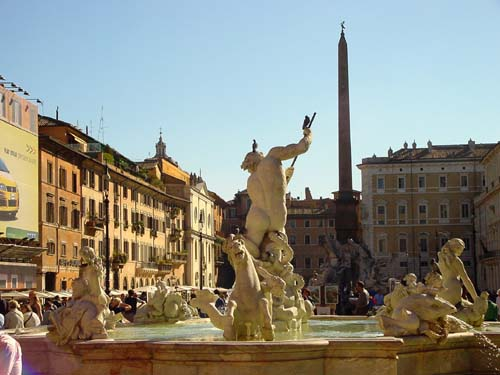 Fontana del Nettuno in Piazza Navone, Rome
http://www.traveladventures.org/continents/europe/romefountains01.shtml
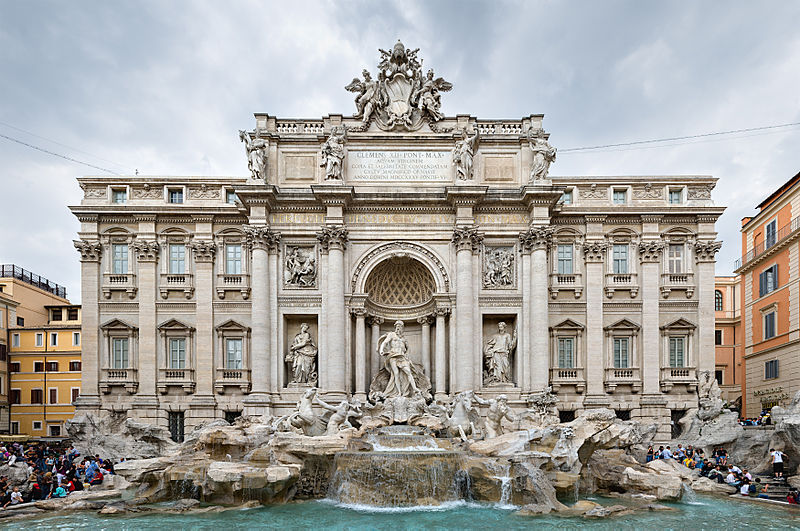 Trevi Fountain, Rome
https://en.wikipedia.org/wiki/Trevi_Fountain
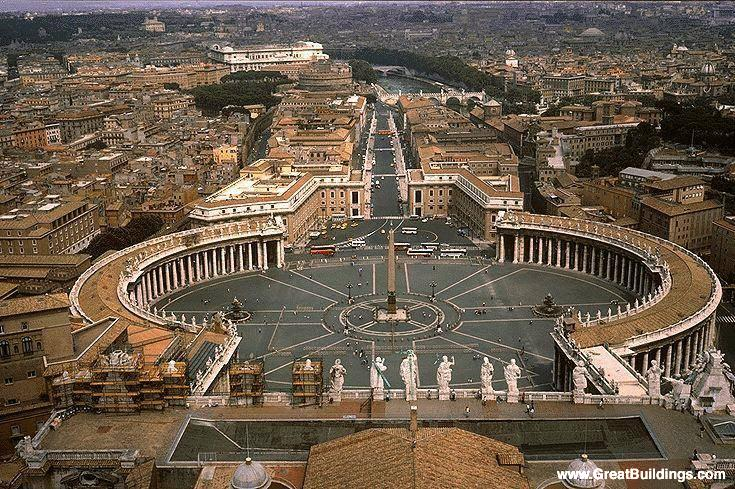 Piazza of St. Peters, The Holy See
http://dl.lib.brown.edu:8080/exist/mjp/plookup.xq?id=BerniniGiovanni
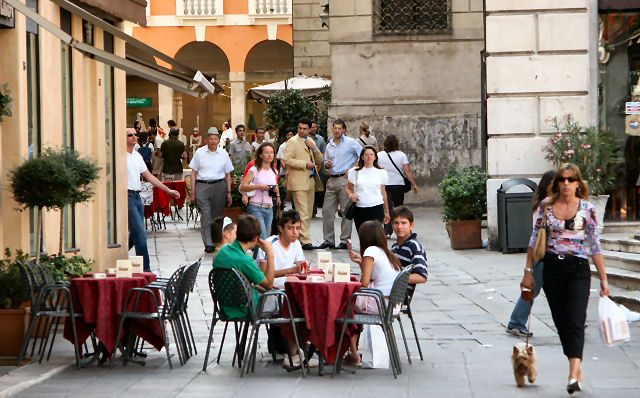 Bar in Piazza dei Signori, Vicenza, Northern Italy
www.bed-breakfast-italy.com/bars.htm
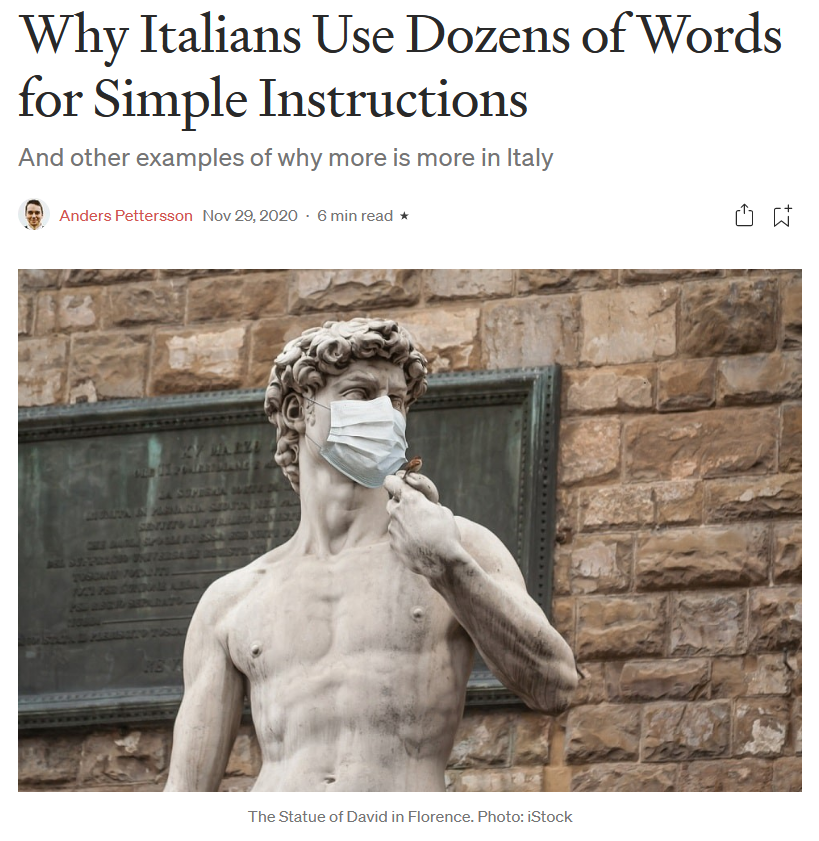 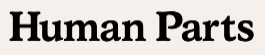 29 Nov 2020
https://humanparts.medium.com/why-italians-use-dozens-of-words-for-simple-instructions-b3e499f2f0df
Martin J. Gannon and Rajnandini PillaiUnderstanding Global Cultures
Oral communication in Italy is something of a show itself

Speaking is punctuated by elaborate gestures, befitting the Italian operatic tradition

Whatever the section of the country, Italians talk with their hands
Quick, agile, expressive movement of the hands, arms, and shoulders contribute emphasis and sincerity to the spoken words and facial expressions
www.d.umn.edu/cla/faculty/troufs/anth1095/index.html#Gannon
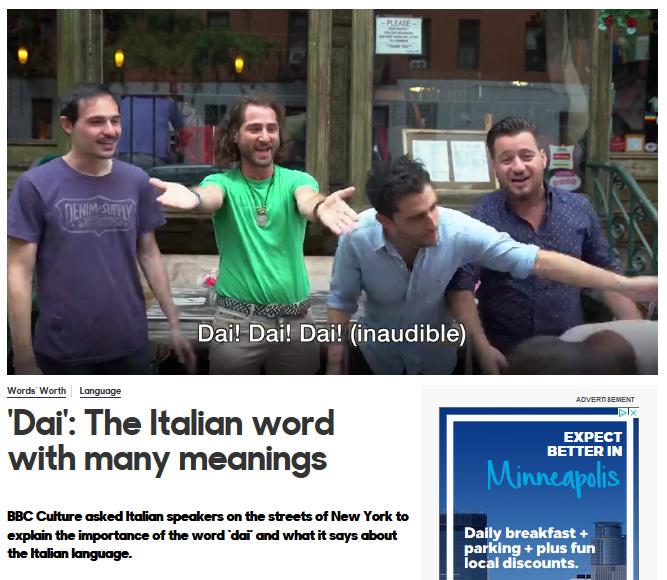 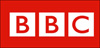 http://www.bbc.com/culture/story/20171207-dai-the-italian-word-with-many-meanings
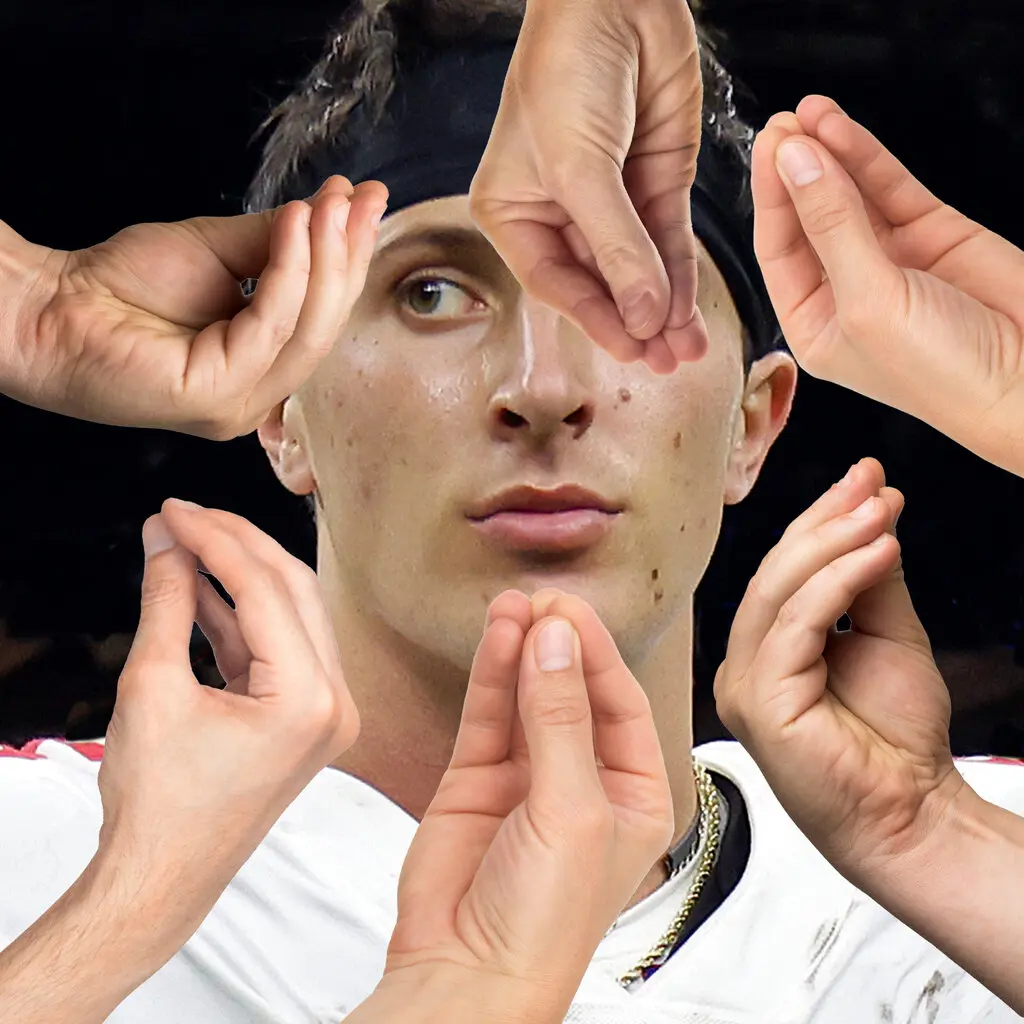 The Hand Gesture Heard Round the World
Emperor Augustus
ruled Rome
27 BC to AD 14
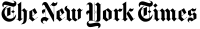 6 January 2024
https://www.nytimes.com/2024/01/06/opinion/tommy-devito-football-italian.html?smid=nytcore-ios-share&referringSource=articleShare
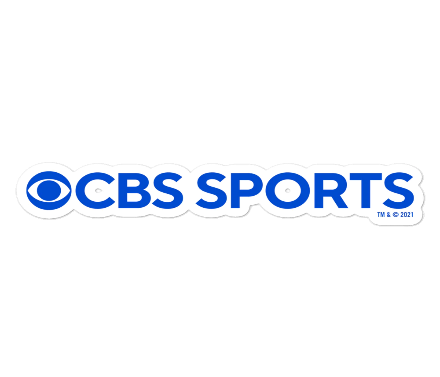 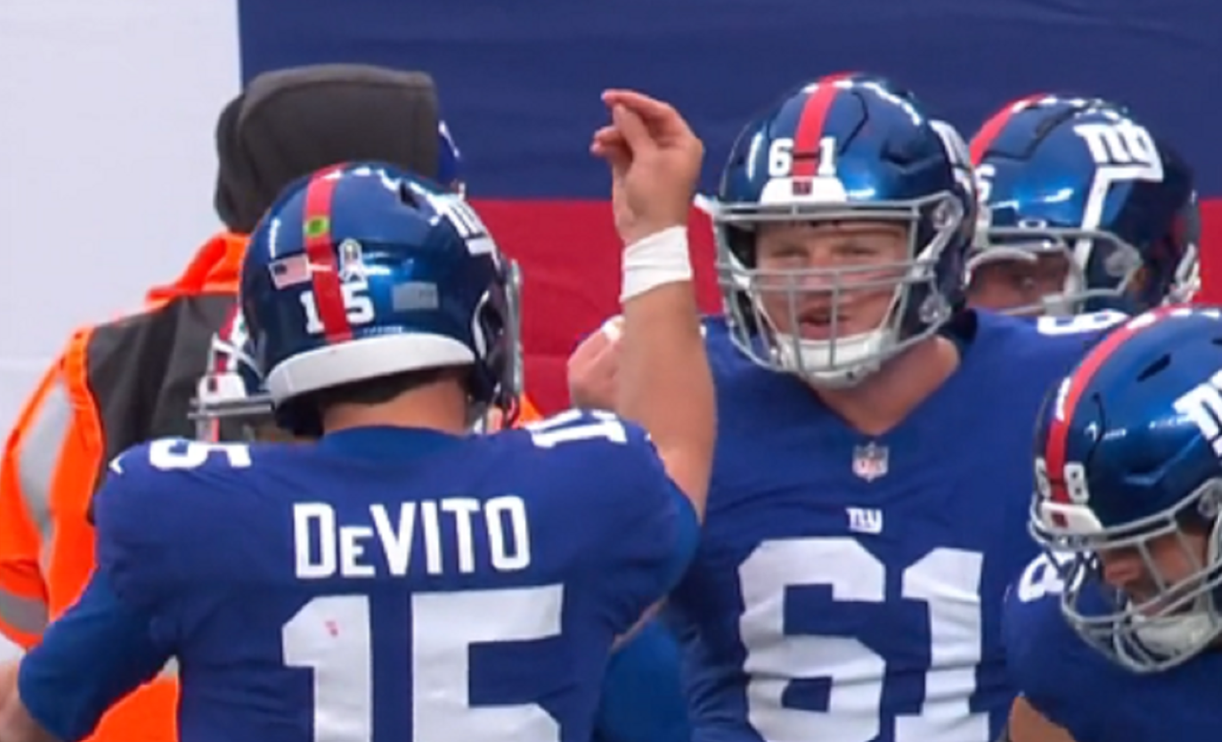 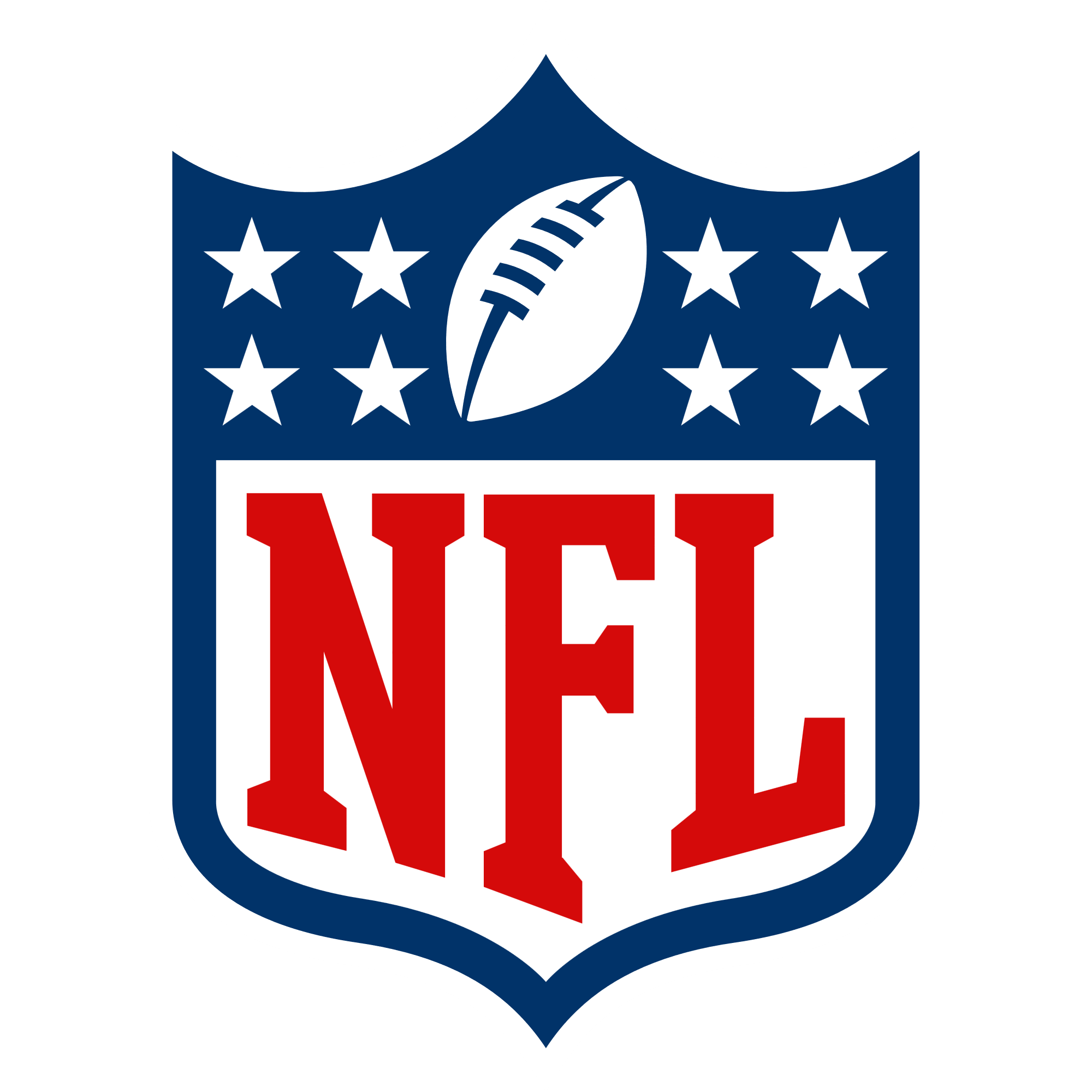 Giants' Tommy DeVito shares the origin behind his pinched fingers touchdown celebration
26 November 2023
https://www.cbssports.com/nfl/news/giants-tommy-devito-shares-the-origin-behind-his-pinched-fingers-touchdown-celebration/
https://brobible.com/sports/article/giants-played-sopranos-theme-song-tommy-devito-entrance/
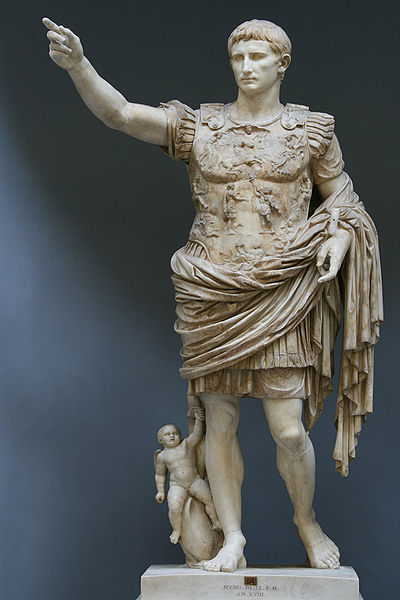 Martin J. Gannon and Rajnandini PillaiUnderstanding Global Cultures
“Italians tend to believe that their language is the most beautiful one in the world.”

Italians put great emotion into their language, speaking with passion, rhythm, and changing tonality
Emperor Augustus
ruled Rome
27 BC to AD 14
www.d.umn.edu/cla/faculty/troufs/anth1095/index.html#Gannon
Martin J. Gannon and Rajnandini PillaiUnderstanding Global Cultures
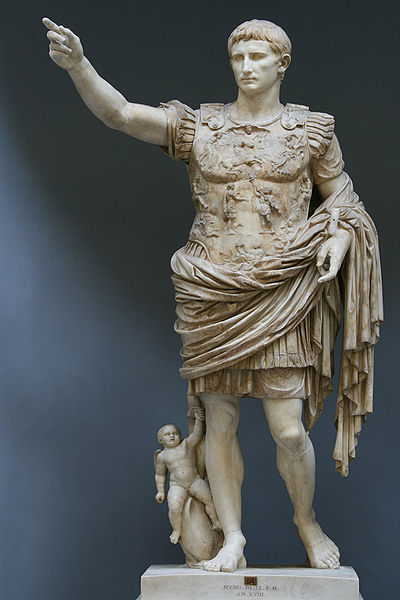 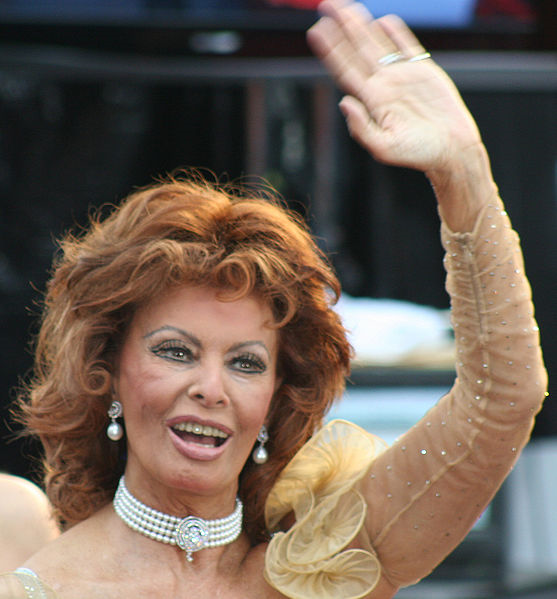 “Italians tend to believe that their language is the most beautiful one in the world.”

Italians put great emotion into their language, speaking with passion, rhythm, and changing tonality
Sophia Loren 
ruled Hollywood,
at the 2009 Academy Awards
Emperor Augustus
ruled Rome
27 BC to AD 14
www.d.umn.edu/cla/faculty/troufs/anth1095/index.html#Gannon
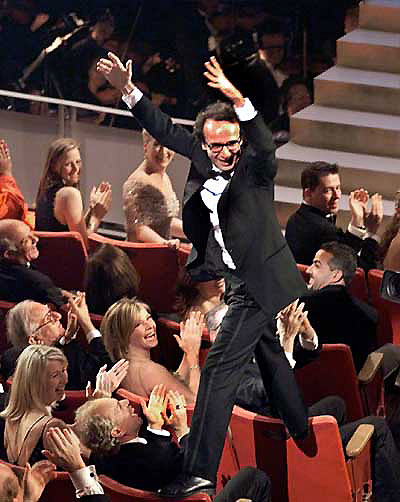 Martin J. Gannon and Rajnandini PillaiUnderstanding Global Cultures
“Italians tend to believe that their language is the most beautiful one in the world.”

Italians put great emotion into their language, speaking with passion, rhythm, and changing tonality
Roberto Benigni
71st Academy Awards
Best Foreign Film
Best Actor
1999
www.d.umn.edu/cla/faculty/troufs/anth1095/index.html#Gannon
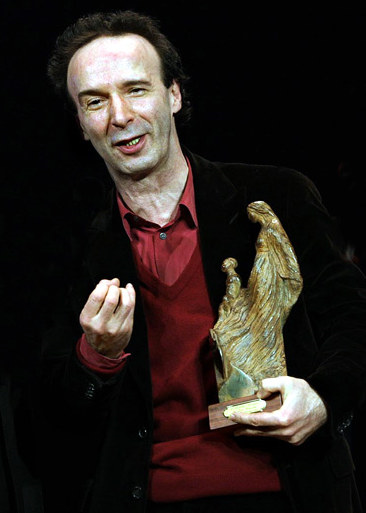 Martin J. Gannon and Rajnandini PillaiUnderstanding Global Cultures
“Italians tend to believe that their language is the most beautiful one in the world.”

Italians put great emotion into their language, speaking with passion, rhythm, and changing tonality
Roberto Benigni
2006
www.d.umn.edu/cla/faculty/troufs/anth1095/index.html#Gannon
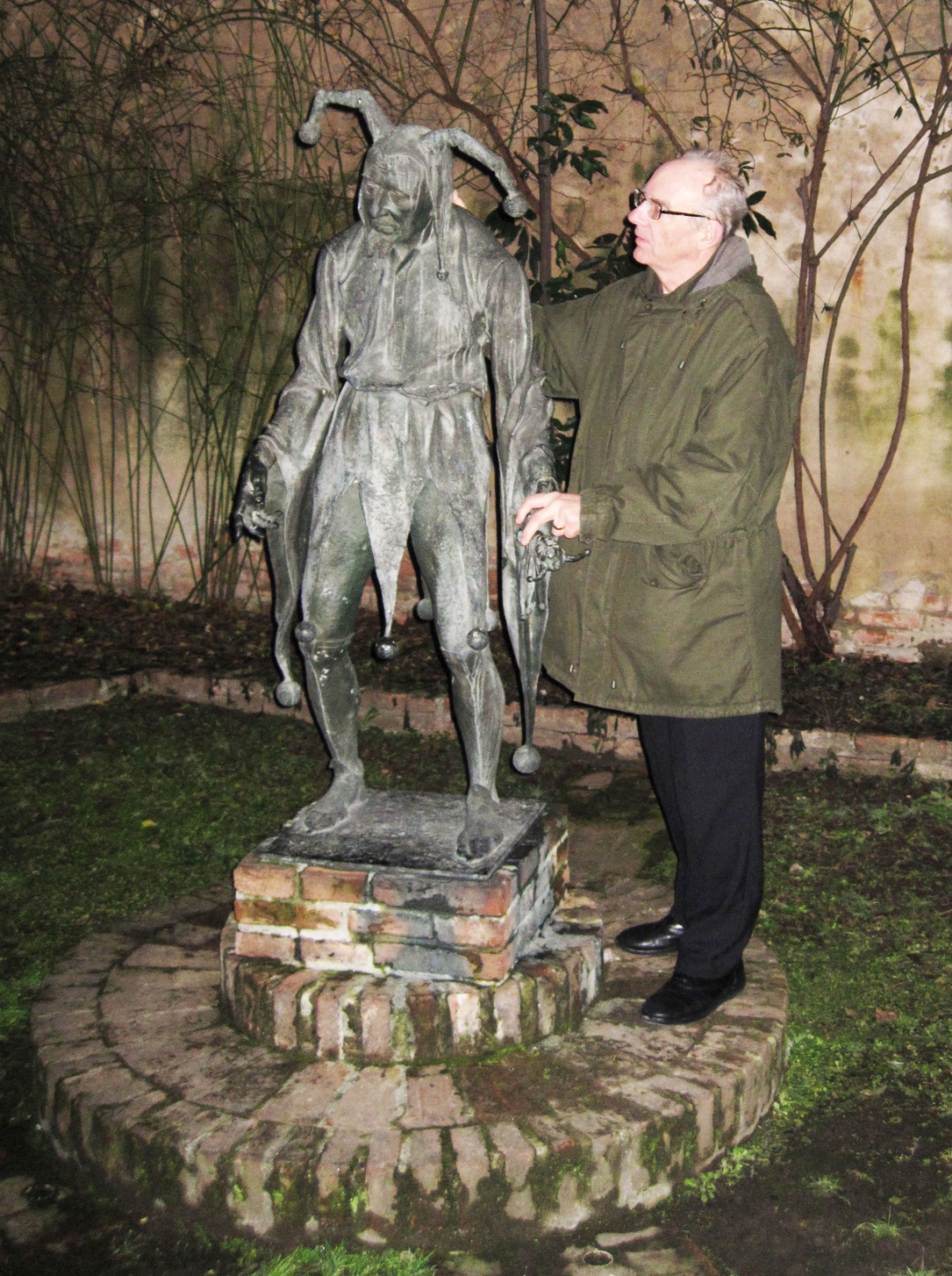 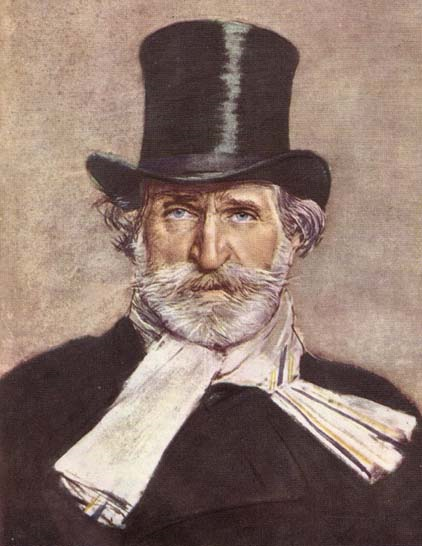 Giuseppe Verdi
Rigoletto(on the left)Mantova, Italy
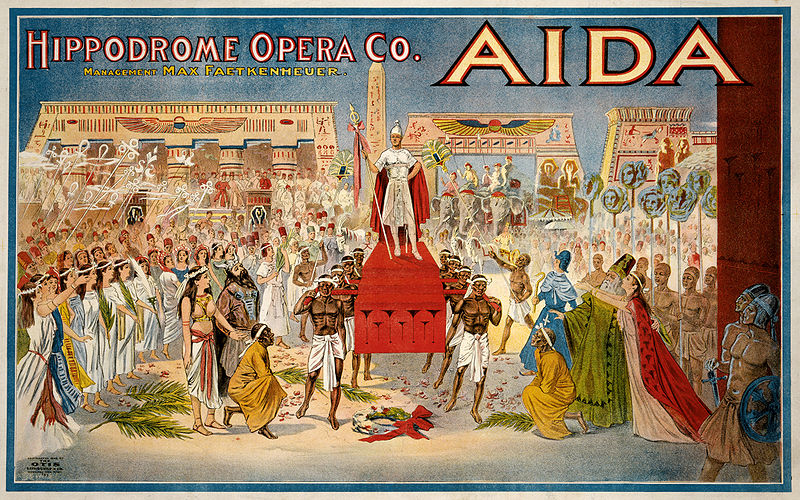 http://en.wikipedia.org/wiki/Aida
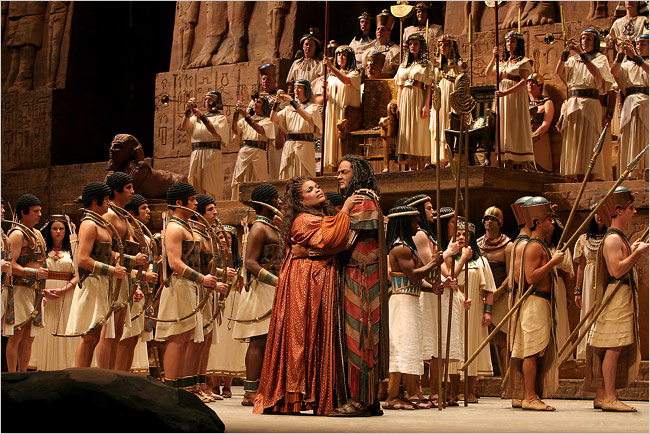 http://www.nedgallagher.com/journal/images/aida.jpg
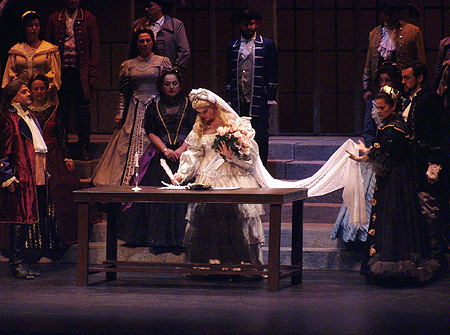 Lucia di Lammermoor – Gaetano Donizetti (1797-1848)
<http://tours.360wichita.com/234/newsletter/lucia_di_lammermoor02_360connect.jpg>
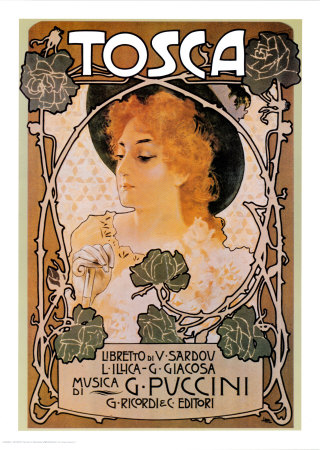 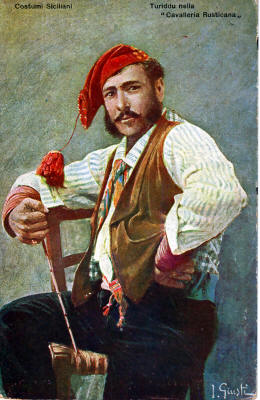 Cavalleria 
Rusticana
North
South
http://en.wikipedia.org/wiki/Tosca
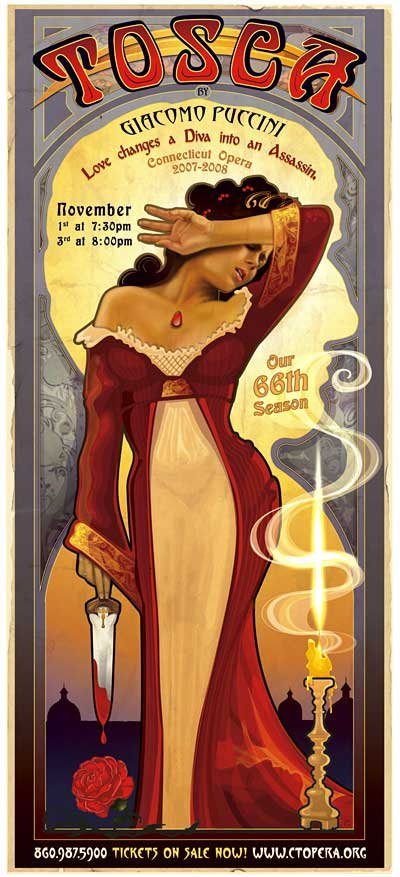 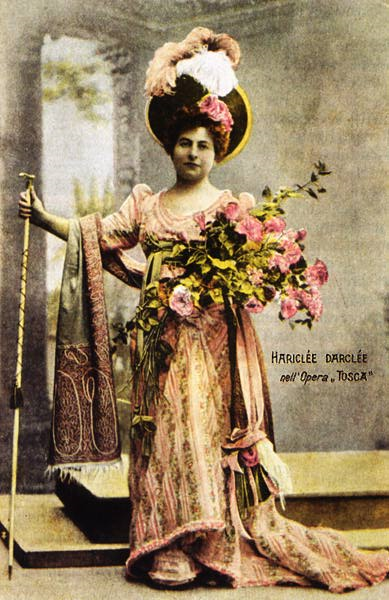 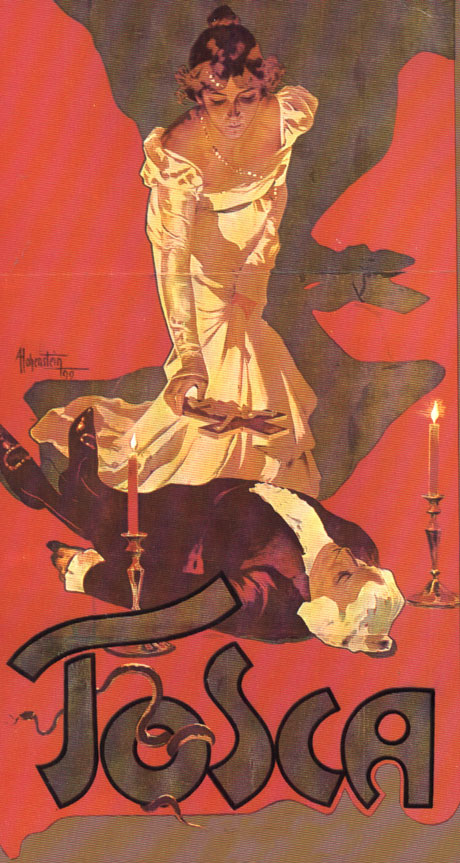 North or South?
http://en.wikipedia.org/wiki/Tosca
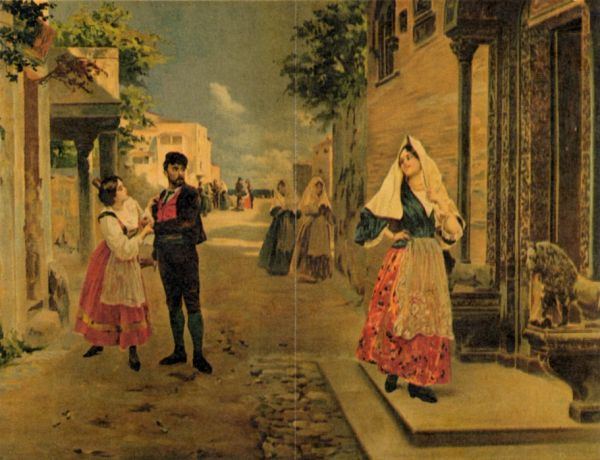 North or South?
http://en.wikipedia.org/wiki/Tosca
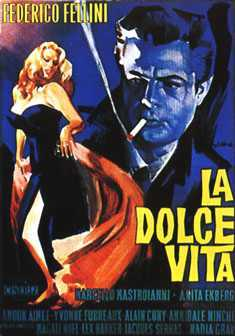 “Paparazzi”
. . . originated in the 1960 film La dolce vita directed by Federico Fellini
Federico Fellini
Original movie poster by Giorgio Olivetti
http://giornale.regione.marche.it/archivio/num0400/art09.htm
Martin J. Gannon and Rajnandini PillaiUnderstanding Global Cultures
“Italians tend to believe that their language is the most beautiful one in the world.”
“I speak Spanish to God, 
Italian to women, 
French to men 
and 
German to my horse”

Attributed to King Charles V
King of Spain and Holy Roman Emperor
1500–1558
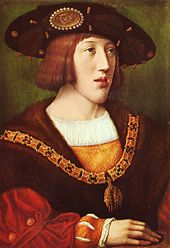 www.d.umn.edu/cla/faculty/troufs/anth1095/index.html#Gannon
https://en.wikipedia.org/wiki/Charles_V,_Holy_Roman_Emperor
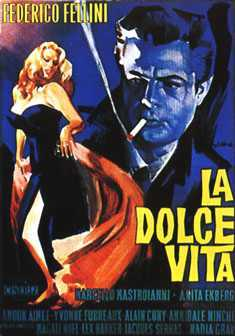 Federico Fellini
Original movie poster by Giorgio Olivetti
http://giornale.regione.marche.it/archivio/num0400/art09.htm
Famous quotes . . .
“She opened up a book of poems and handed it to me written by an Italian poet from the 13th century and every one of them words rang true and glowed like burning coal pouring off of every page like it was written in my soul from me to you.”
 Bob Dylan 
1941 –
This one by . . .
www.d.umn.edu/cla/faculty/troufs/anth1095/index.html#Gannon
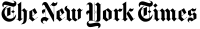 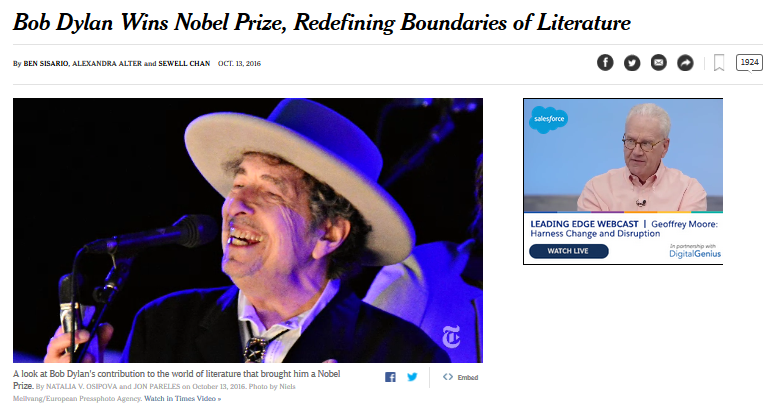 http://www.nytimes.com/2016/10/14/arts/music/bob-dylan-nobel-prize-literature.html?smid=fb-nytimes&smtyp=cur&_r=0
Martin J. Gannon and Rajnandini PillaiUnderstanding Global Cultures
“This, then, is Italy.  
It is still a grand and larger-than-life society whose citizens 
love pageantry and spectacle, 
emphasize a range of voices 
in everyday life, 
externalize emotions and feelings, 
and feel a commitment to the town and region of the country 
in which they were born. . . .”
www.d.umn.edu/cla/faculty/troufs/anth1095/index.html#Gannon
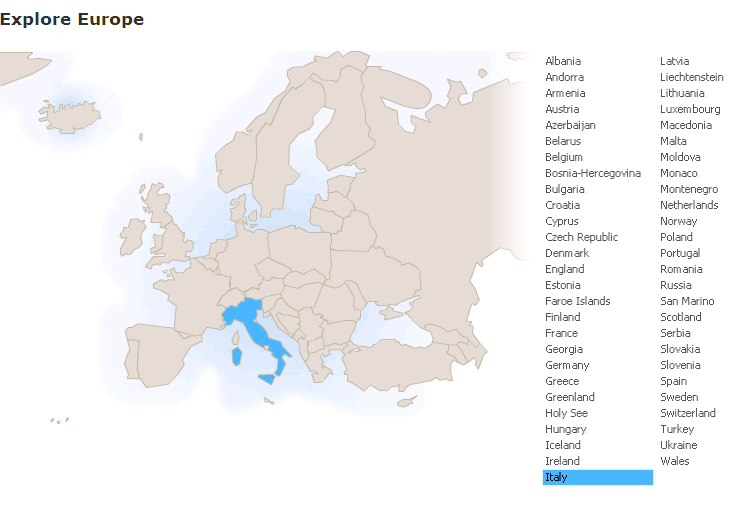 Master Works
and Classics
Italy